Зупинімось! Озирнімось!
 Вжахнімось! Задумаймось! 
Діймо!
Презентація роботи екологічної просвіти
“Гармонія” 
Чортківської
загальноосвітньої школи 
І –  ІІІ ступенів №5
Будьмо знайомі
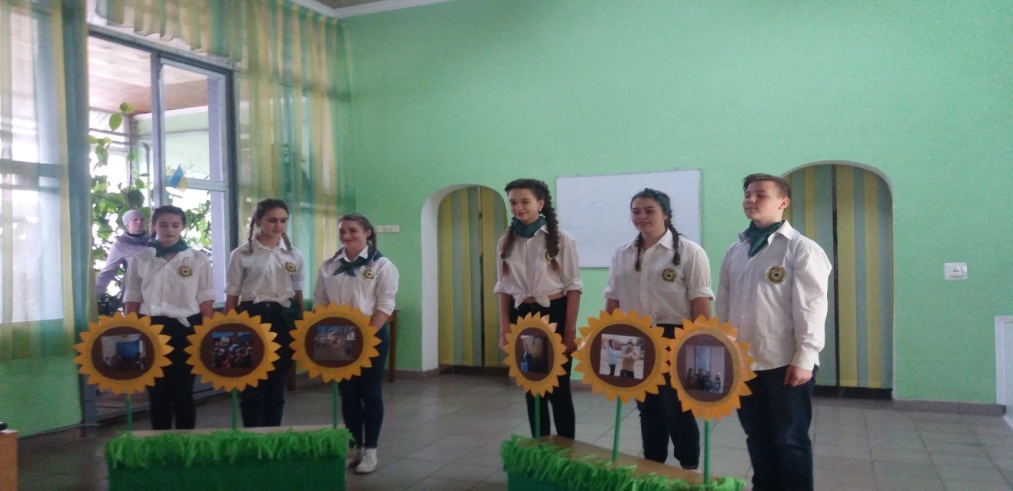 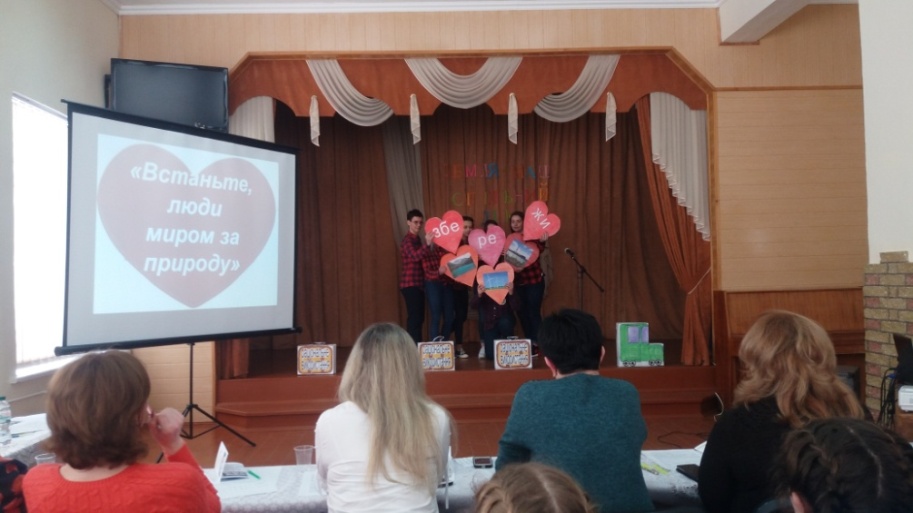 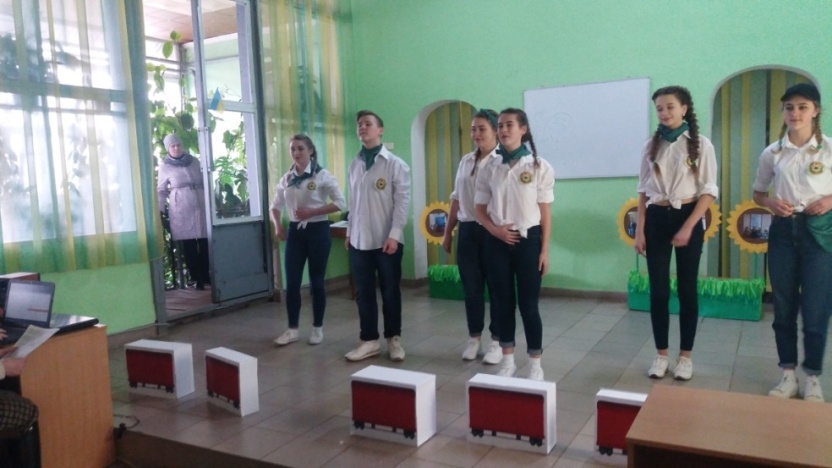 2014 рік - ІІ місце в обласному конкурсі екологічних агітбригад
2015 рік – ІІІ місце в обласному конкурсі екологічних    
                агітбригад.
2017 рік – ІІІ місце в обласному конкурсі екологічних 
               агітбригад.
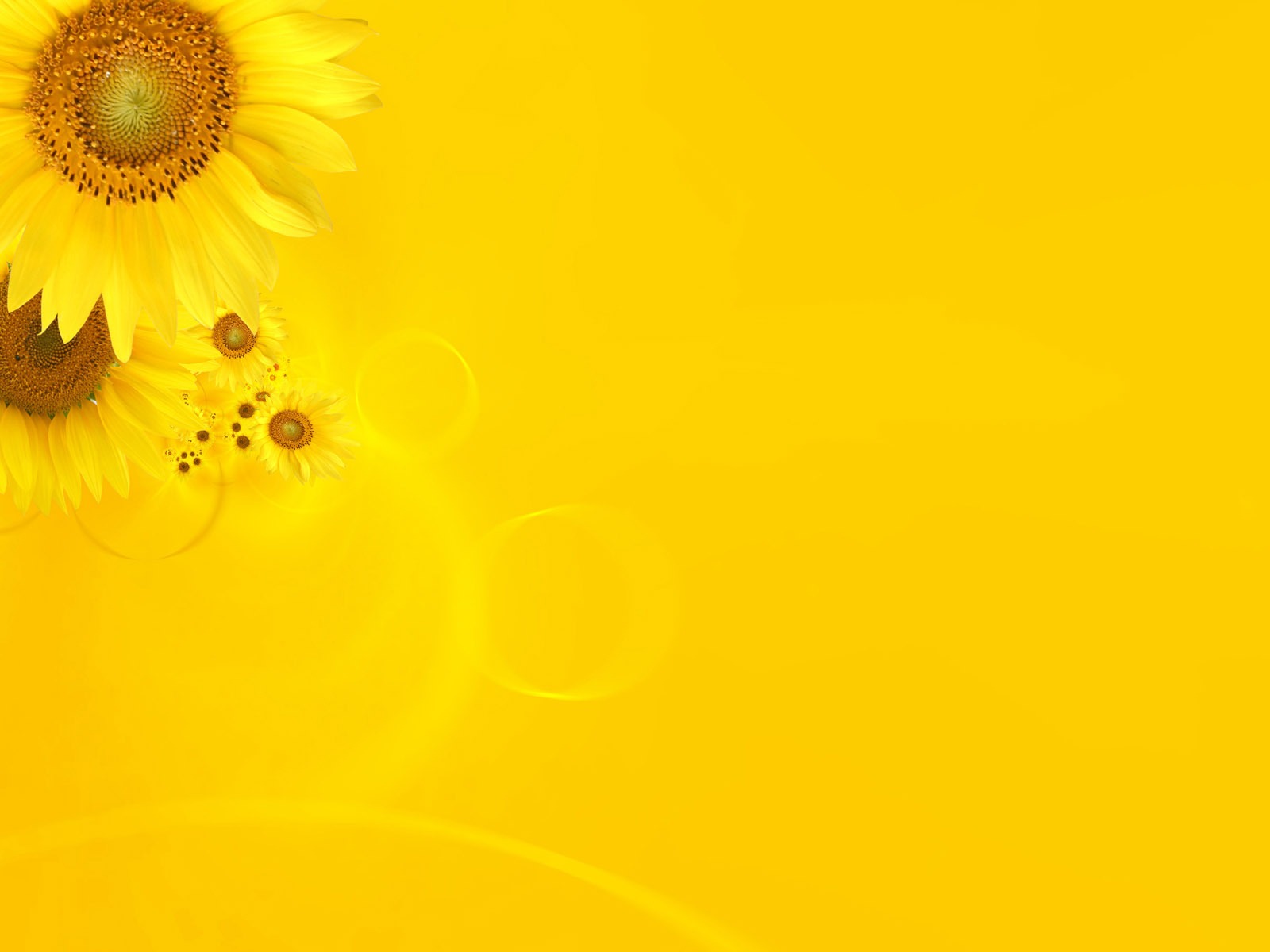 Будьмо знайомі!
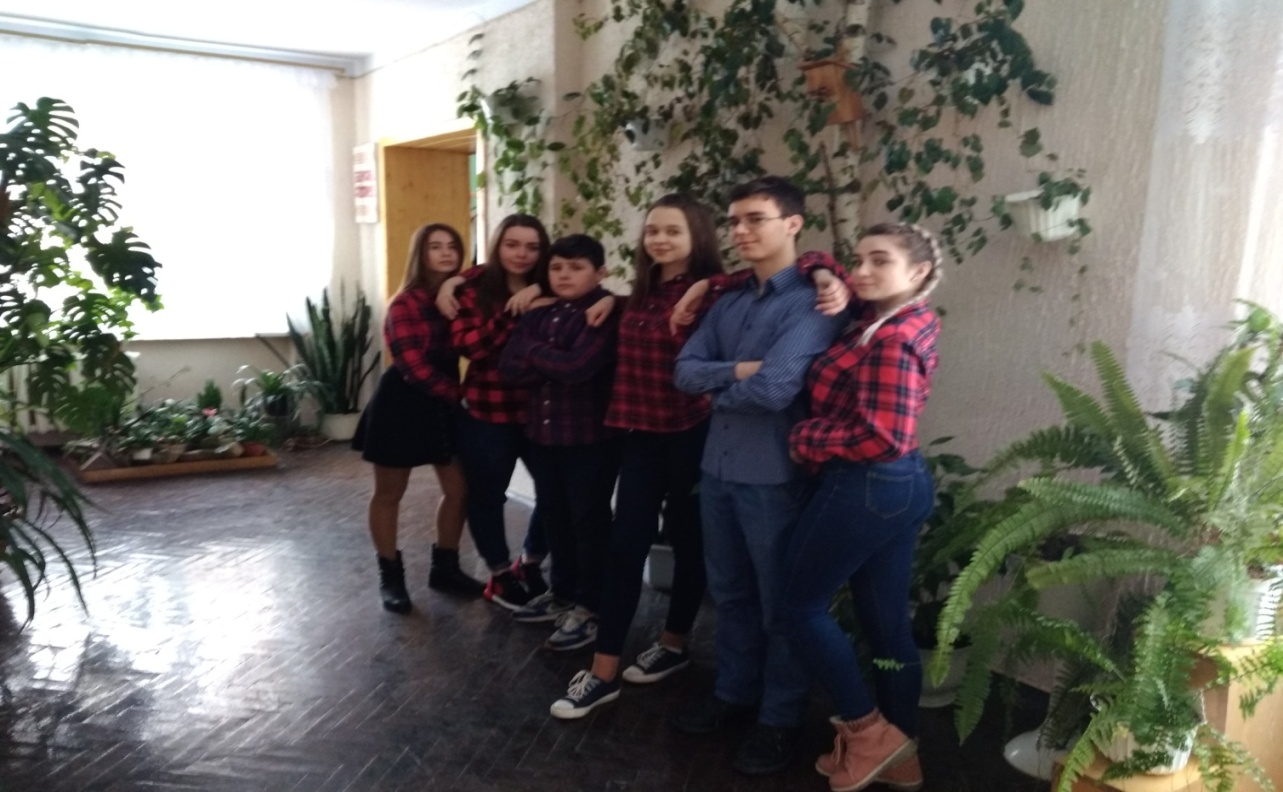 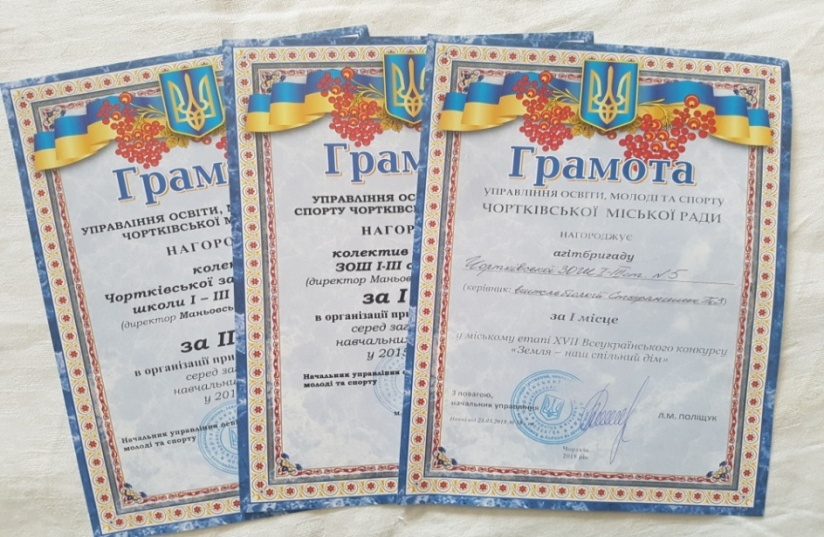 2018 рік – Гран-прі  в обласному конкурсі екологічних 
              агітбригад.
2019 рік – І місце в обласному конкурсі екологічних агітбригад.
2020 рік- І місце  в міському конкурсі екологічних агітбригад.
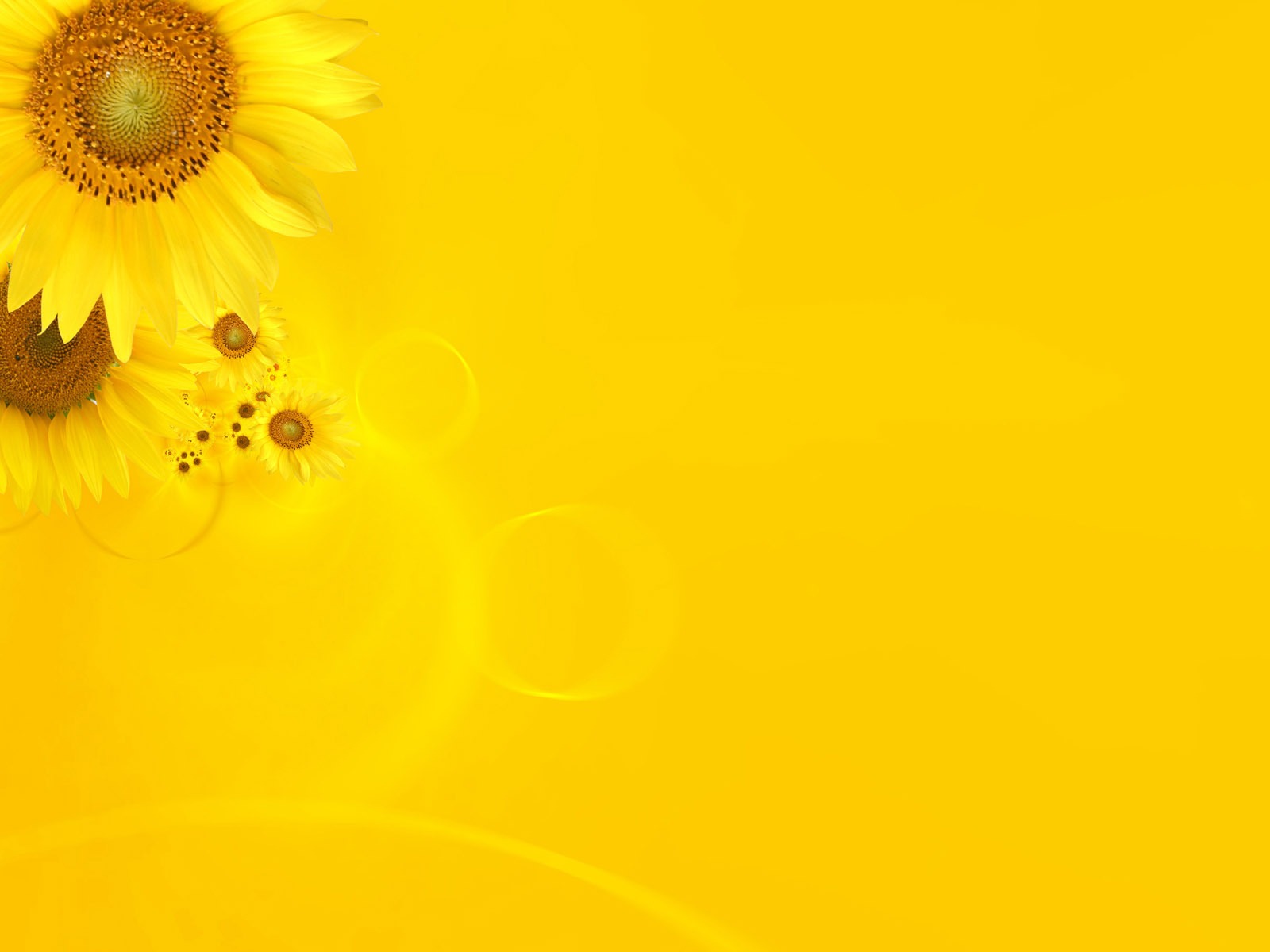 Екологія повинна бути економічною, 
а економіка – екологічною!
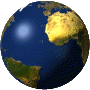 Життя людства під загрозою!  Винуватець екологічних катастроф і бід – людина!

Настав час для рішучих дій в захист природи.

“Гармонія” береться до справи!

Тому наше екологічне кредо:«ЕКОЛОГІЧНУ КАТАСТРОФУ ЛЕГШЕ ПОПЕРЕДИТИ, НІЖ ЛІКВІДУВАТИ»
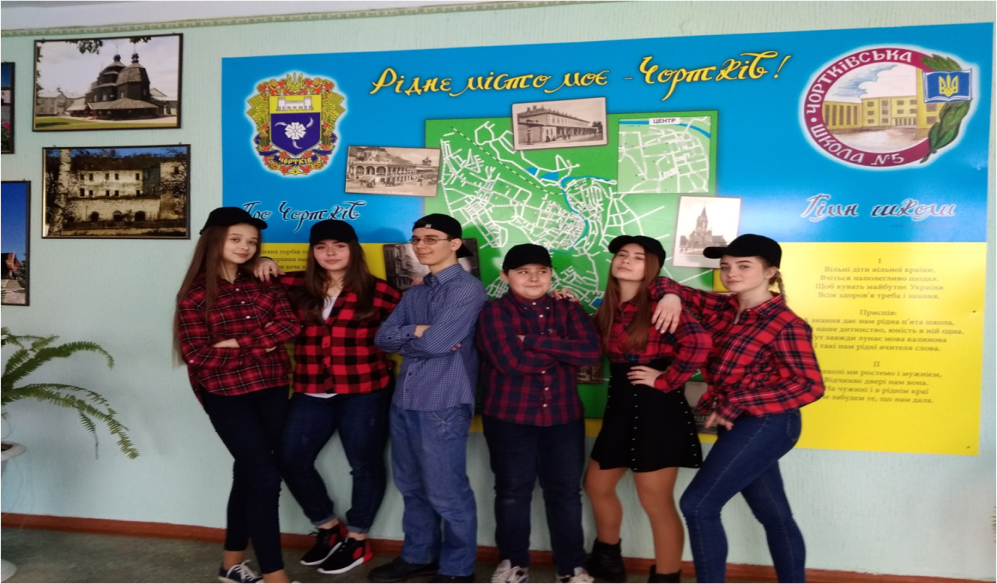 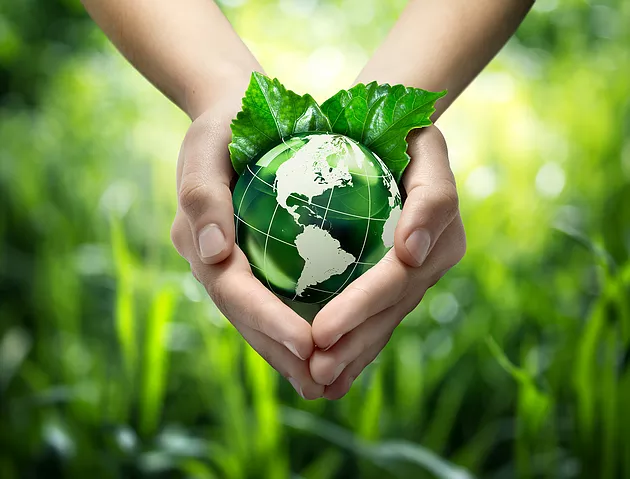 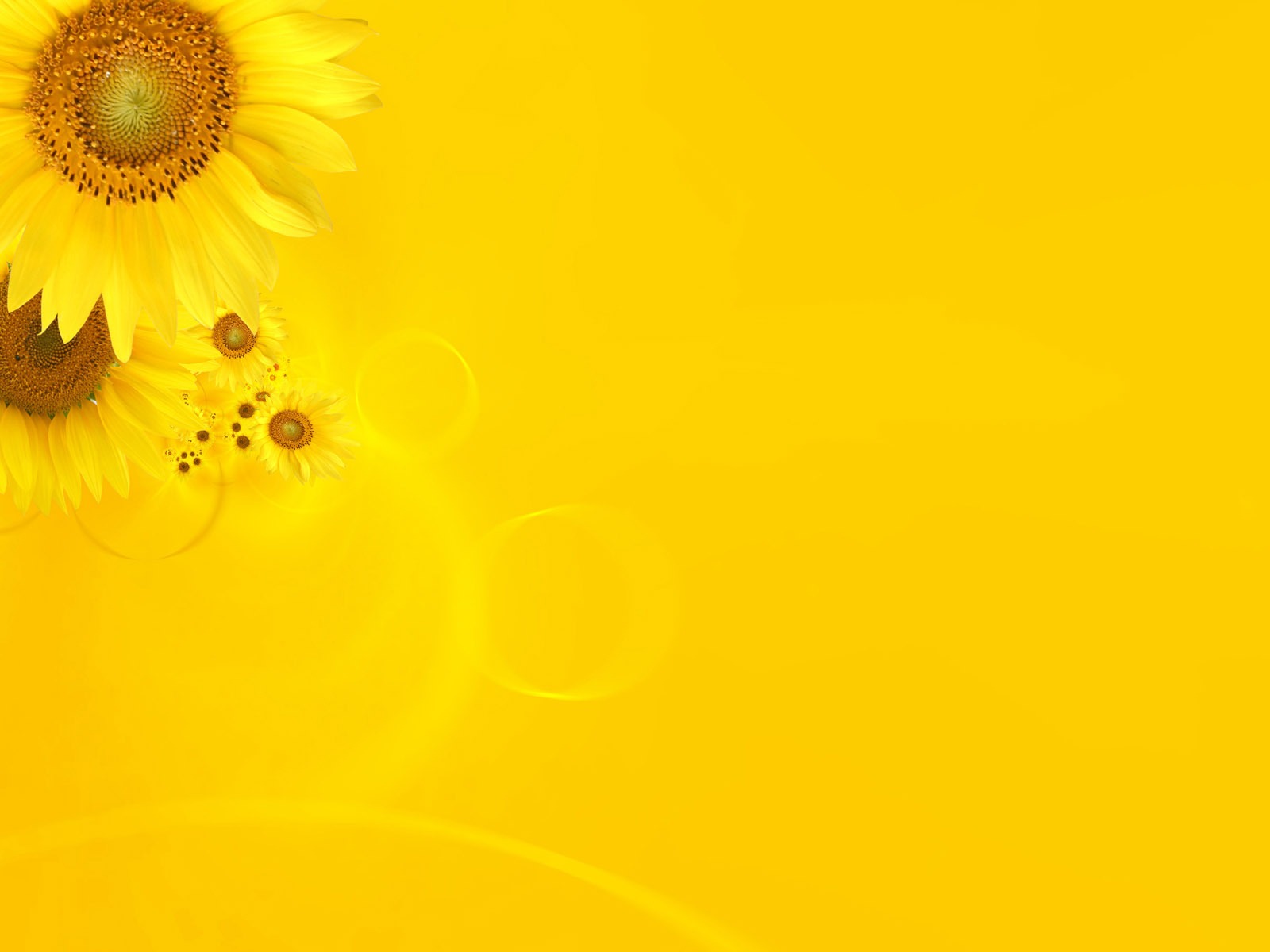 Нас турбує!
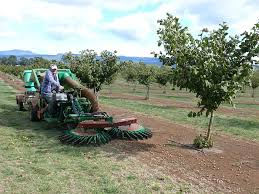 Нині продовжує загострюватись проблема виснаження природних ресурсів. Це виявляється таким чином:  
у зменшенні рівня запасів природних ресурсів , котрий відповідає потребам людства, 
його технічним можливостям і нормам безпеки для природних систем
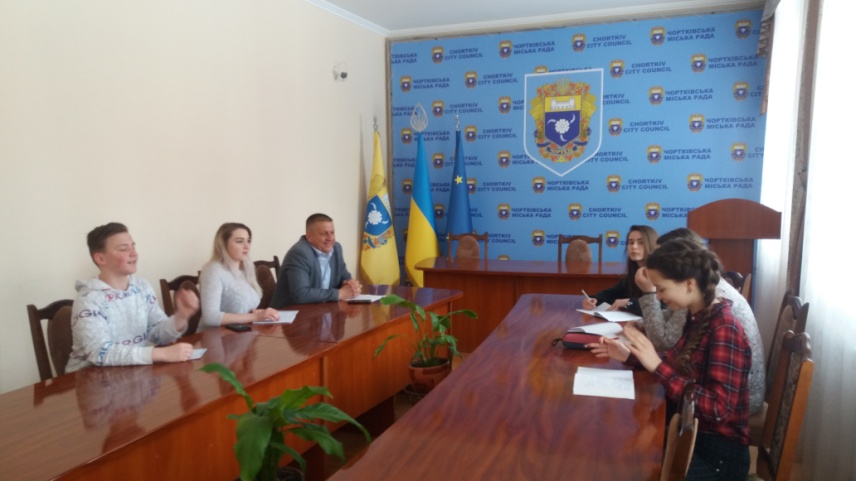 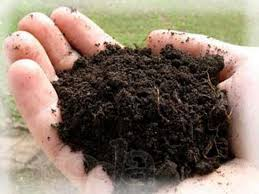 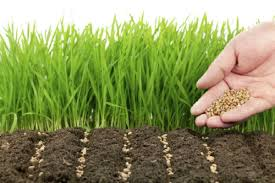 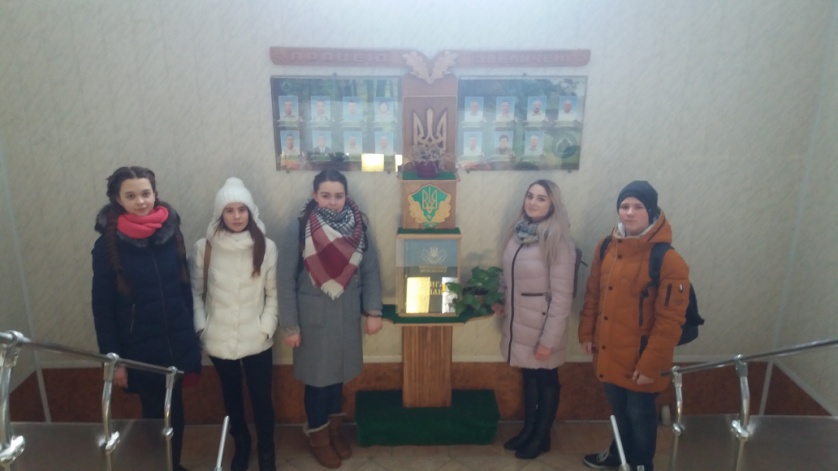 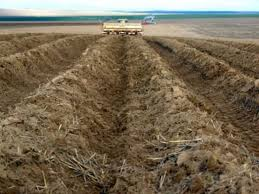 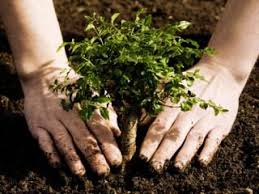 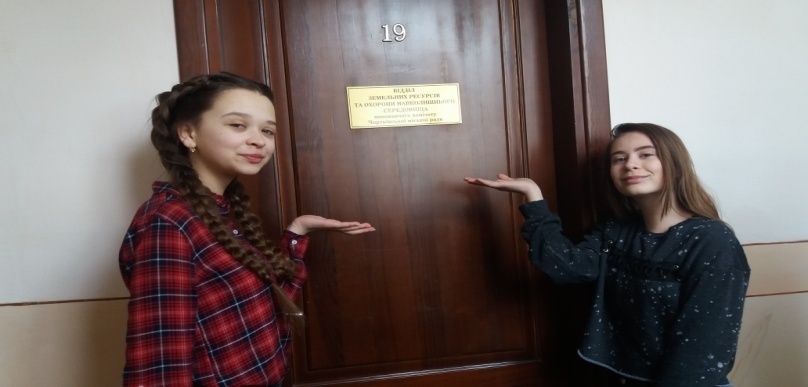 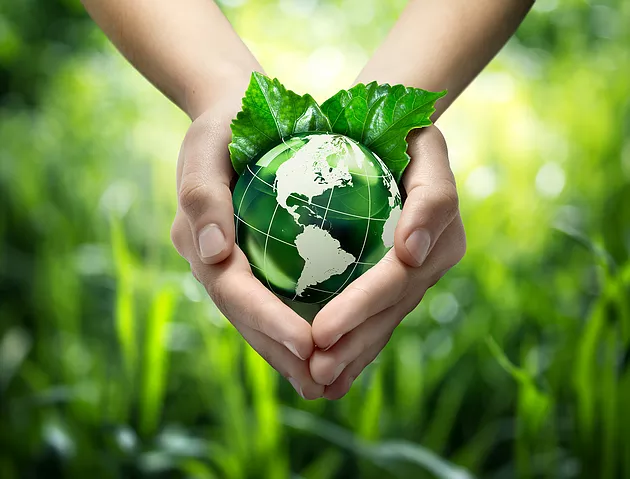 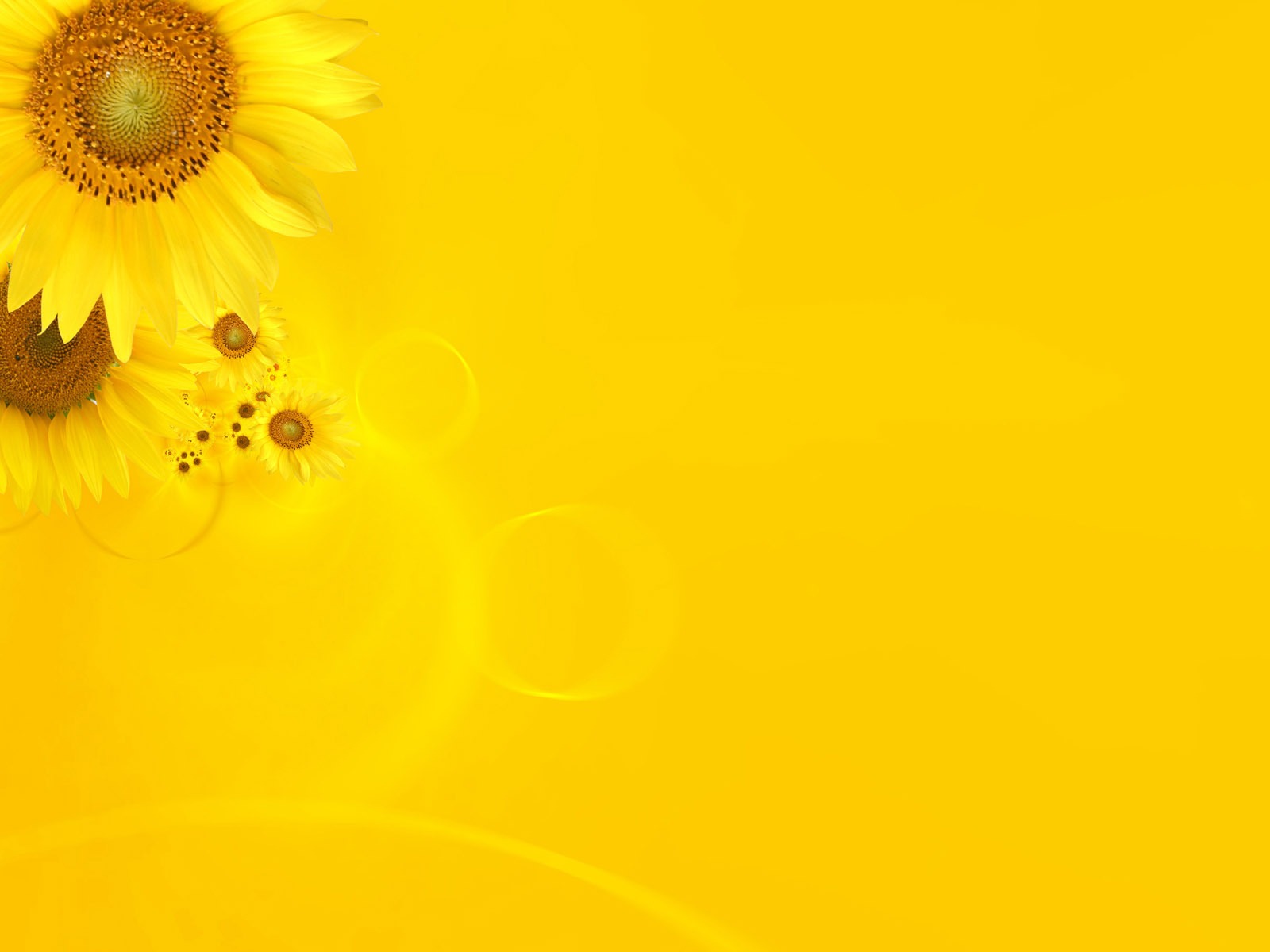 Ми пропагуємо!
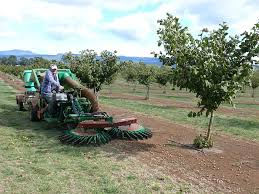 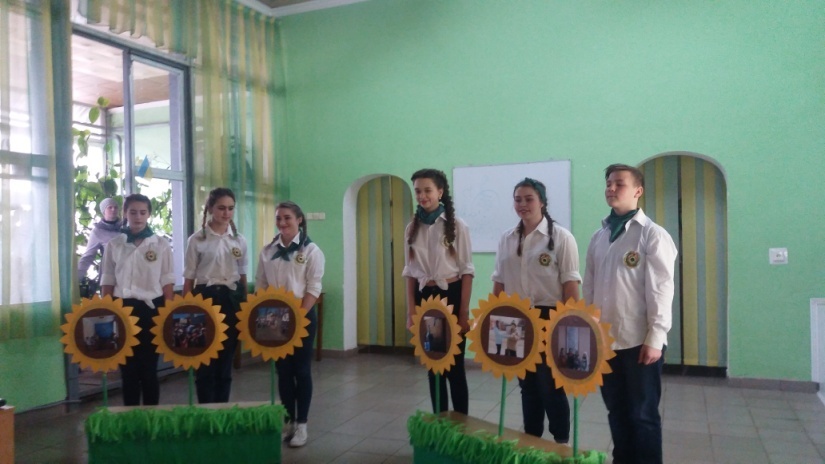 Все на землі, все треба берегти – і птаха, й звіра, і оту рослину…

Основними формами роботи природоохоронного характеру є проведення бесід, лекцій, конференцій на екологічну тематику.
Створені презентації за темами “Природа та ми”, “Сторінками Червоної книги”, “Подорож заповідниками України” є чудовим ілюстраційним матеріалом для пропаганди екологічних знань.
Традиційними в школі є екологічні місячники.
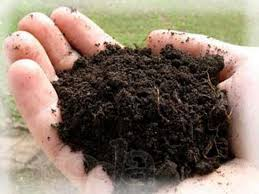 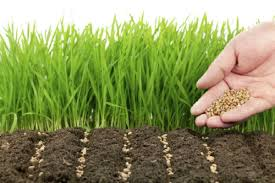 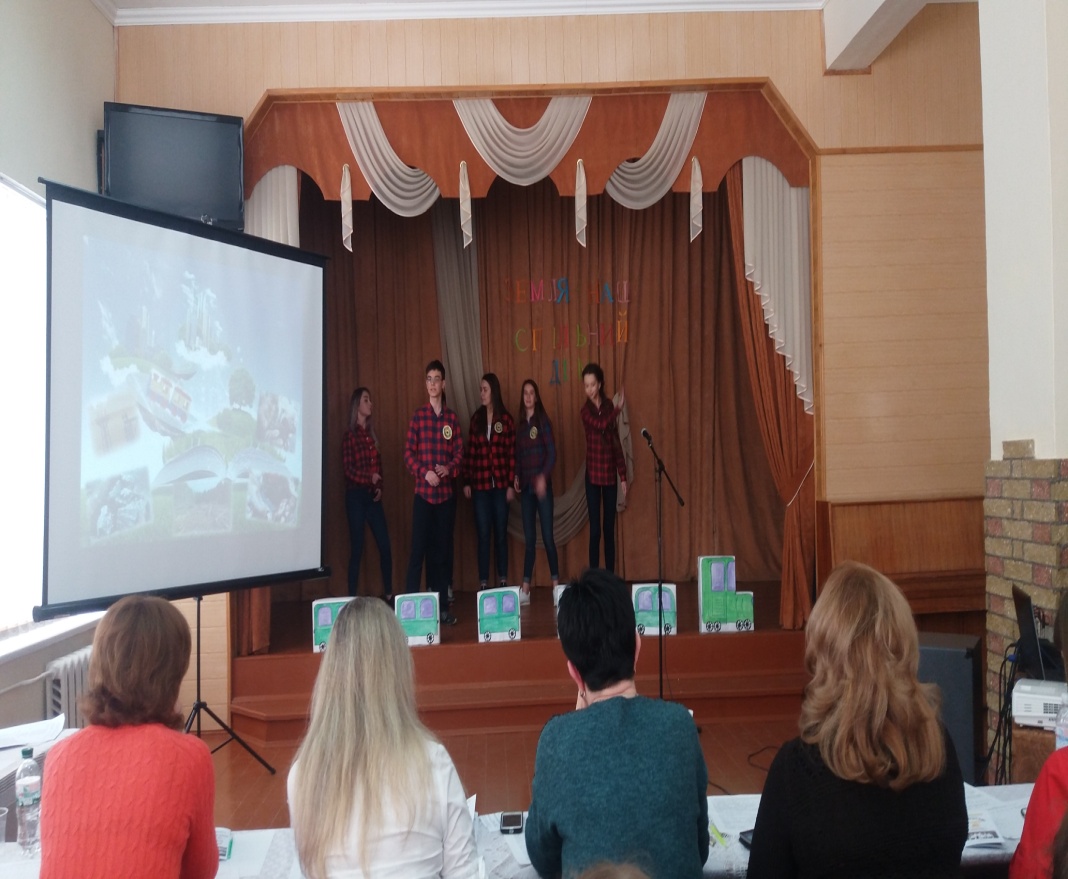 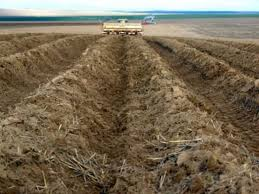 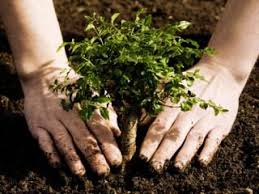 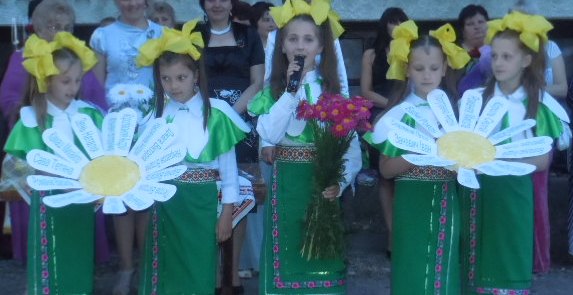 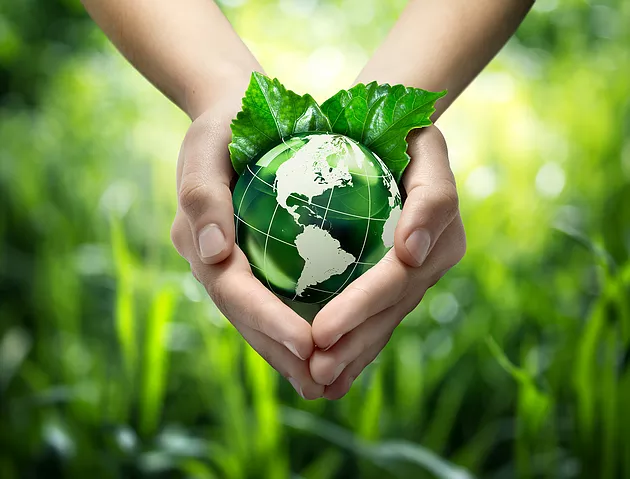 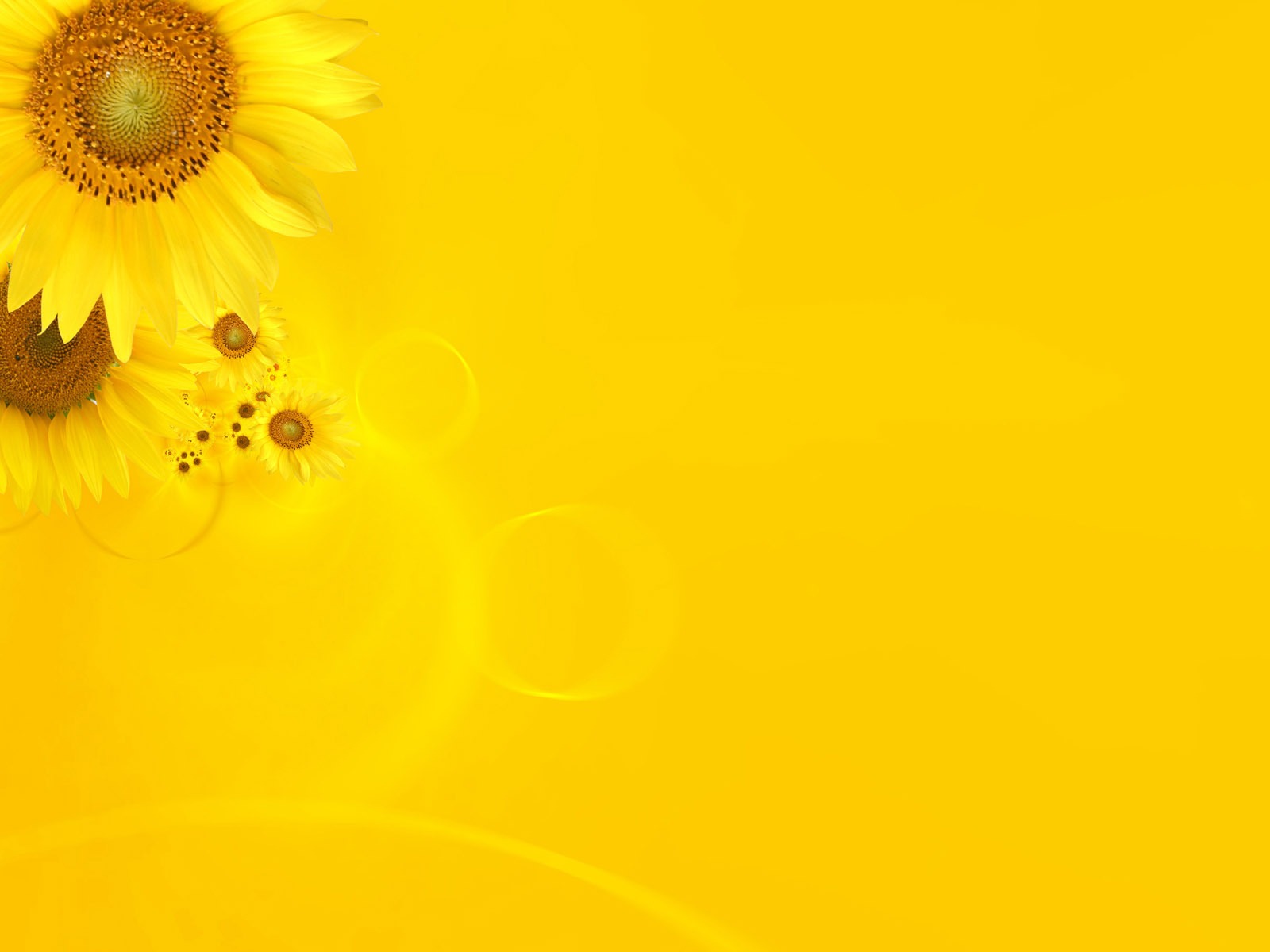 Ми вирішуємо!
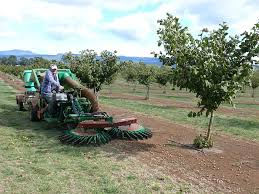 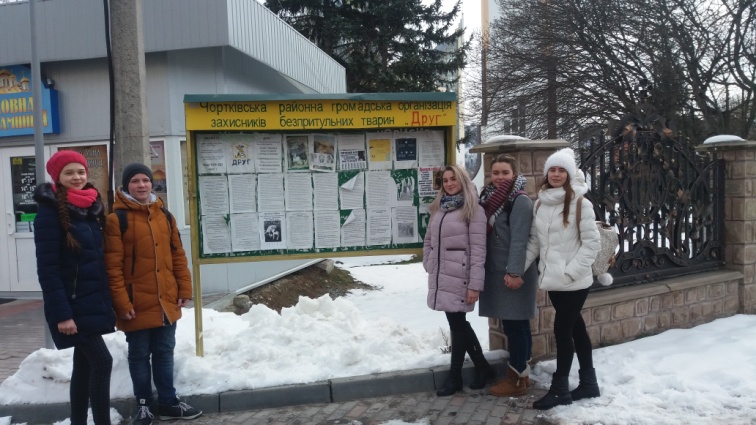 Щастя – це бути з природою, бачити її, говорити з нею.
Щоб відчути свою особисту причетність до вирішення екологічної проблеми і відповідальність за найближче оточення, потребу змінити ситуацію на краще, учні школи беруть участь у:
 конкурсах екологічних агітбригад, ”Мій голос я віддаю на захист природи”,
виставці фотографій “В об’єктиві жива природа моєї Батьківщини”, 
вікторині “Знай. Люби. Бережи”
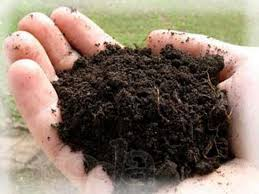 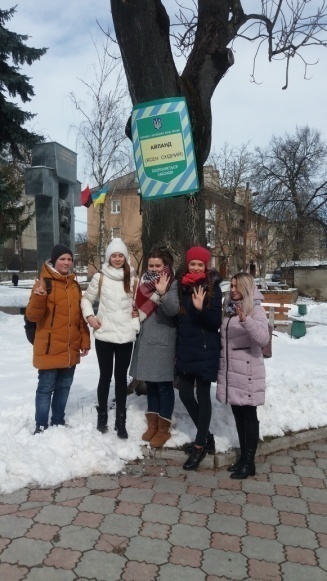 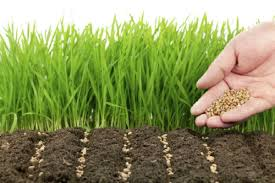 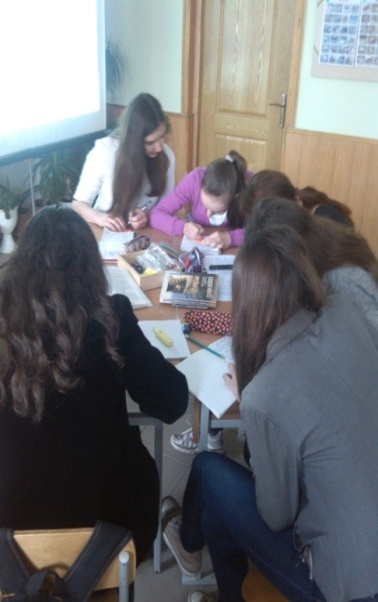 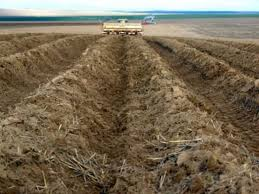 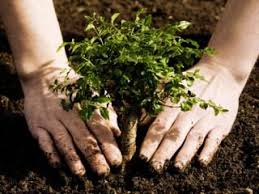 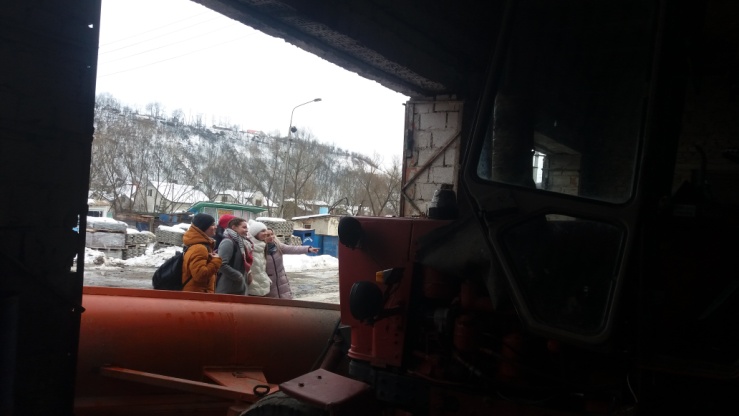 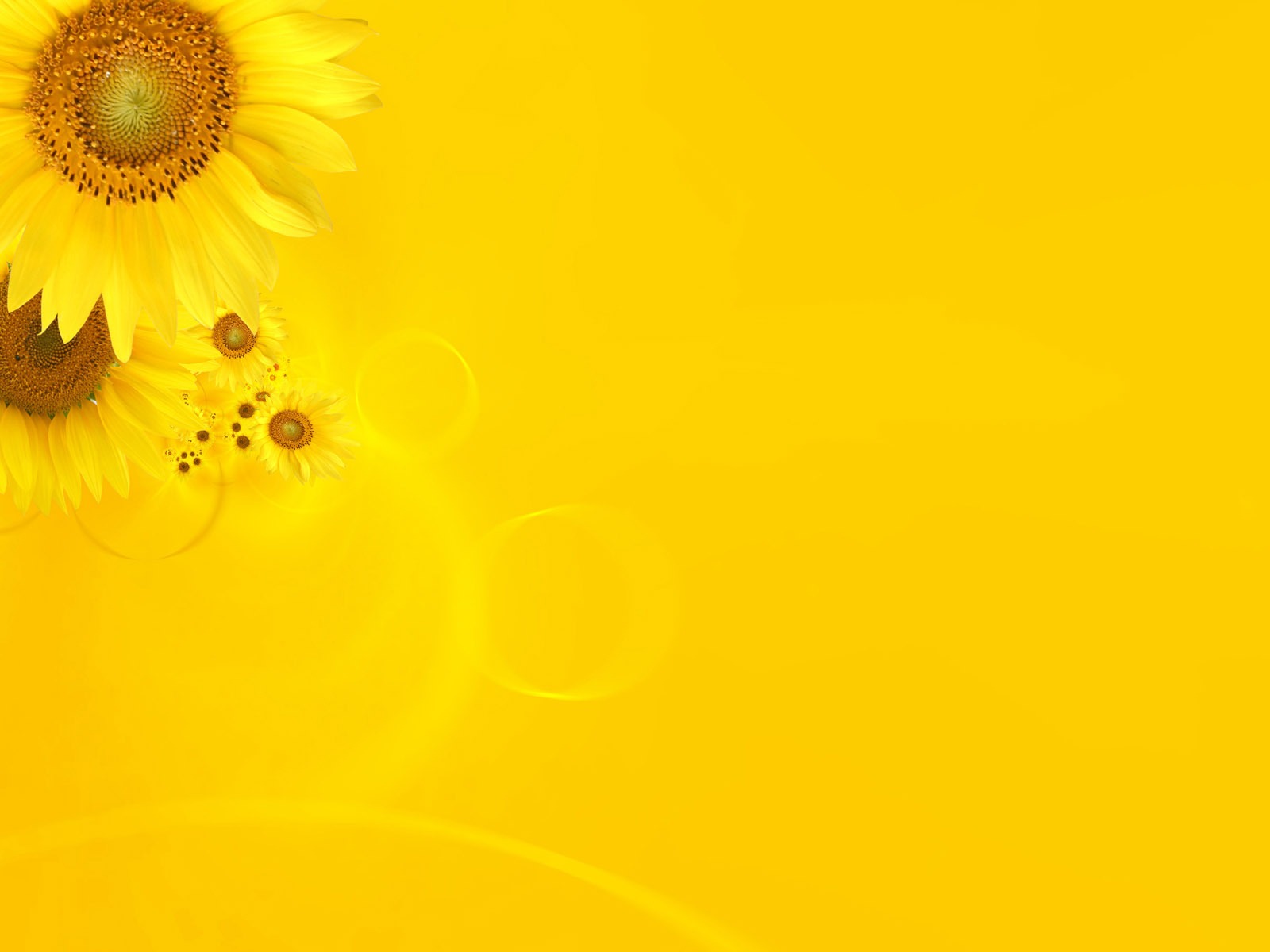 Раціональне природокористування – це спосіб уникнути дефіциту природних ресурсів!
Раціональне природокористування передбачає:
розумне освоєння природних ресурсів,
 запобігання можливих шкідливих наслідків людської діяльності,
 підтримання та підвищення продуктивності і привабливості природних комплексів та окремих природних об'єктів.
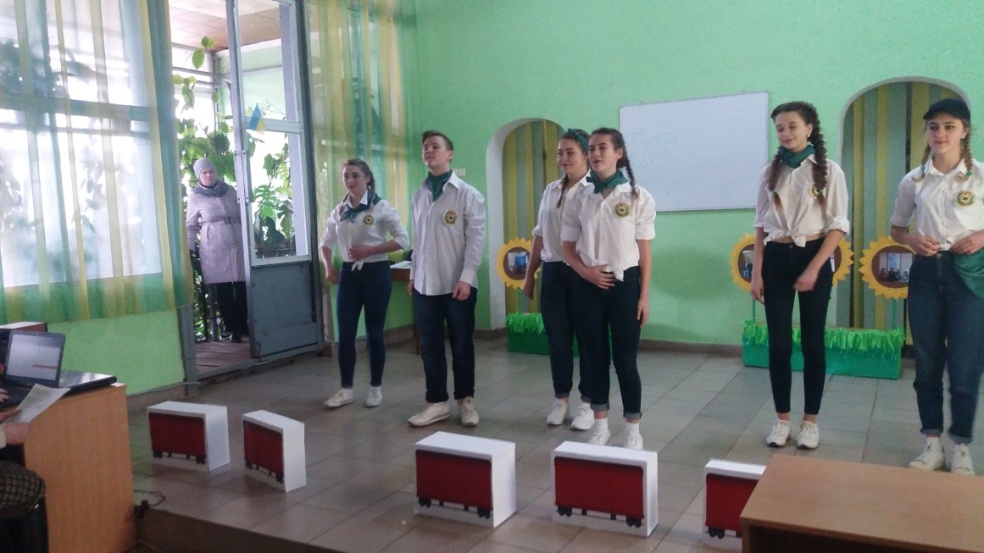 Алея добра
Алея добра
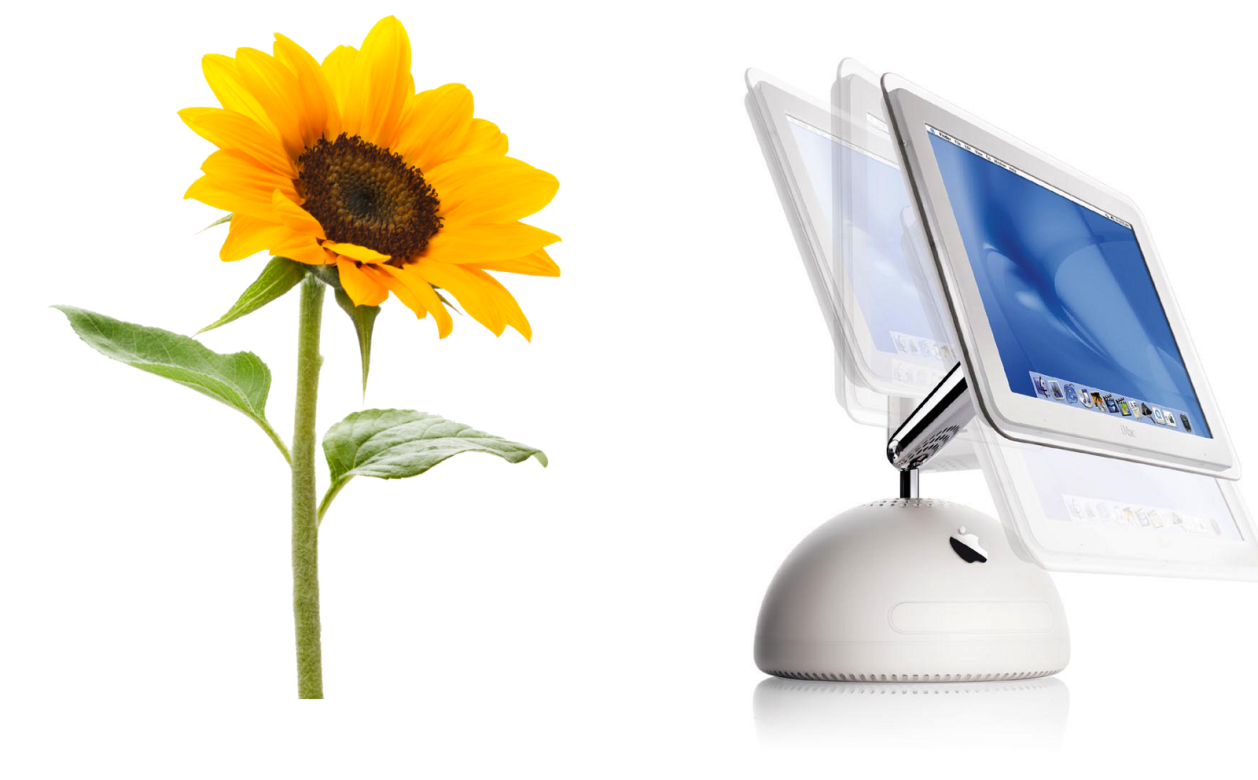 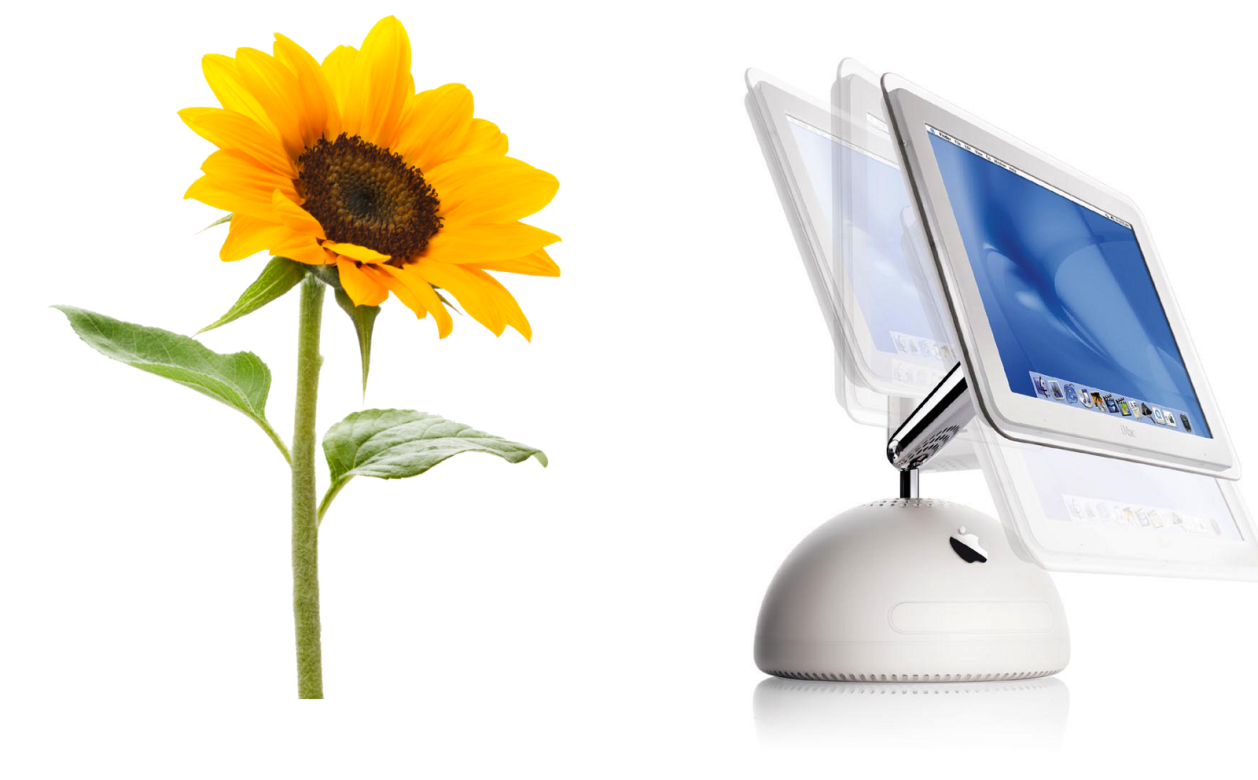 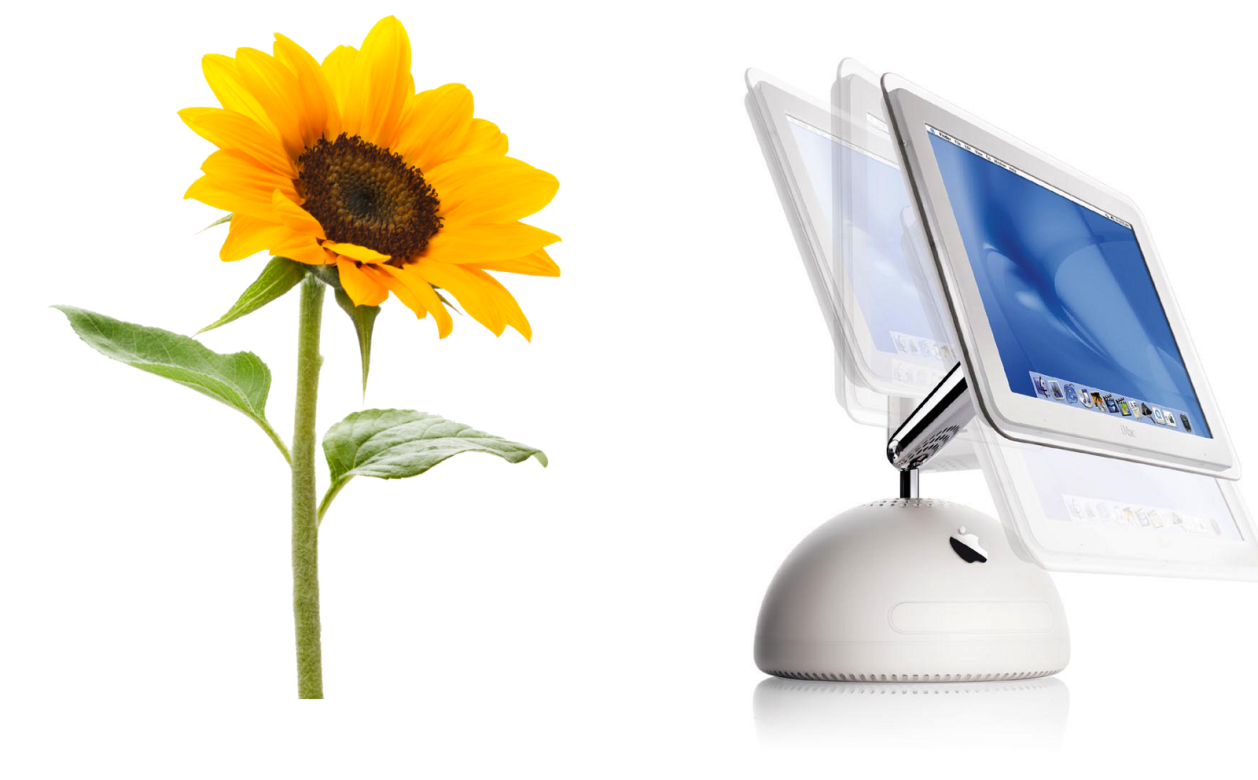 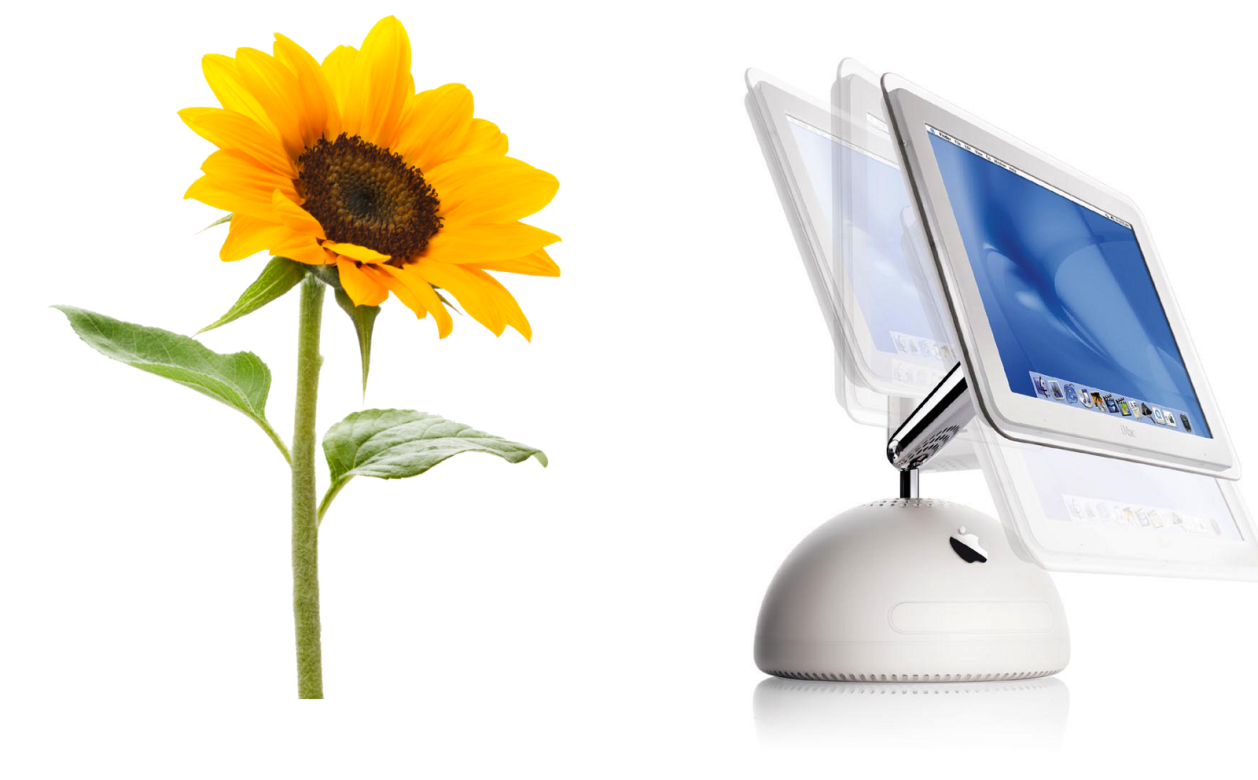 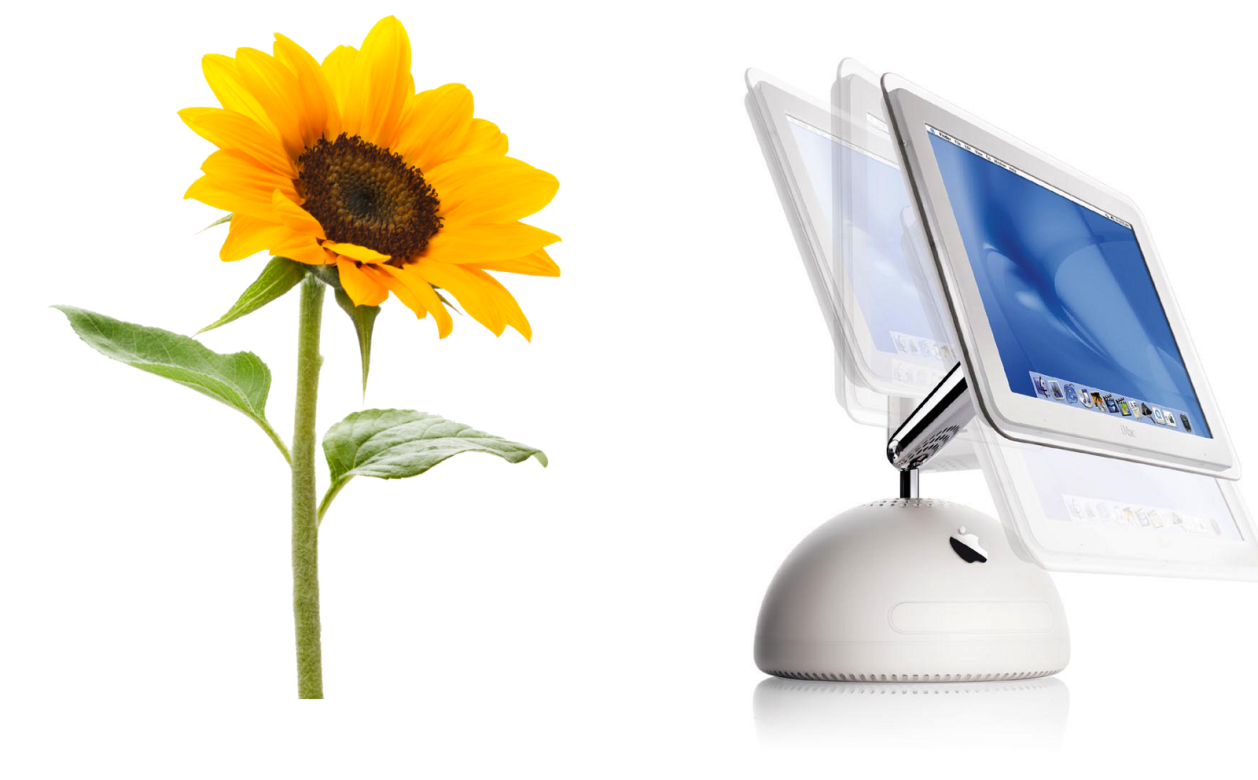 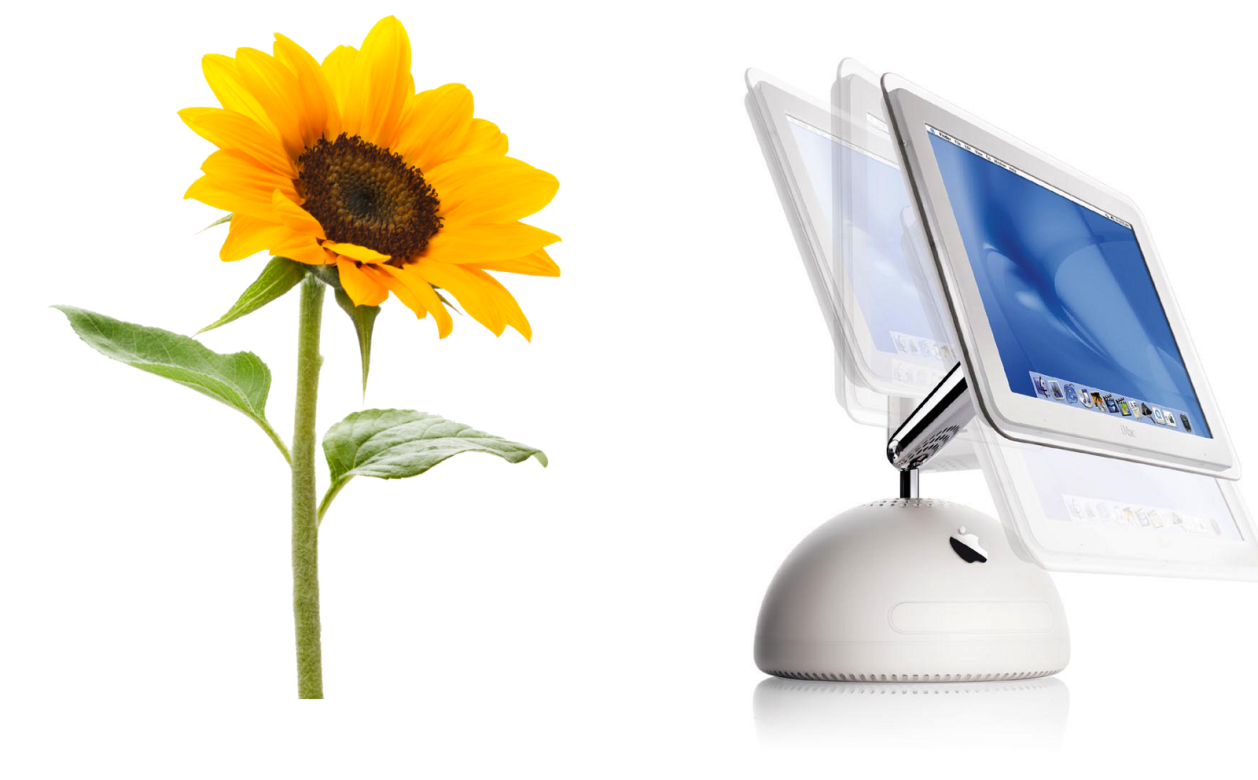 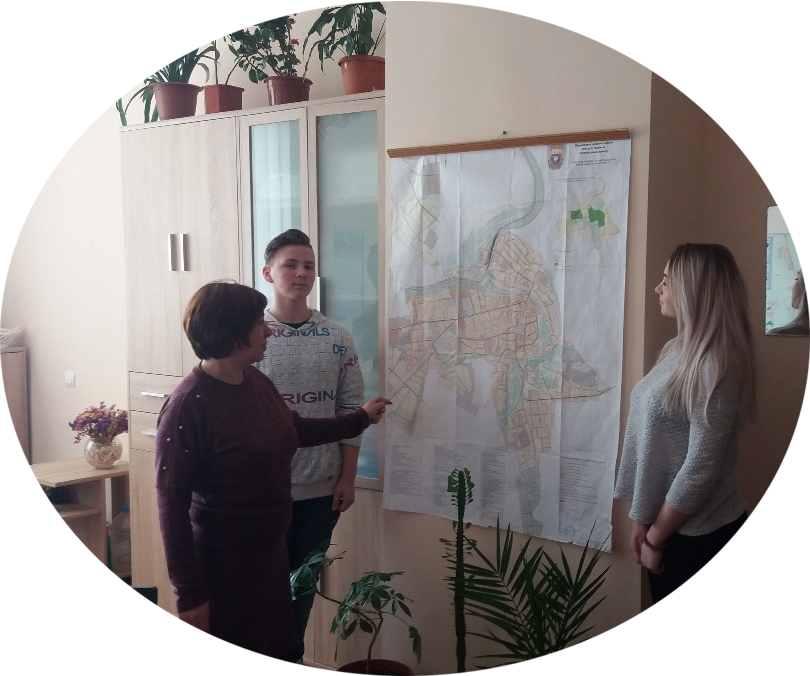 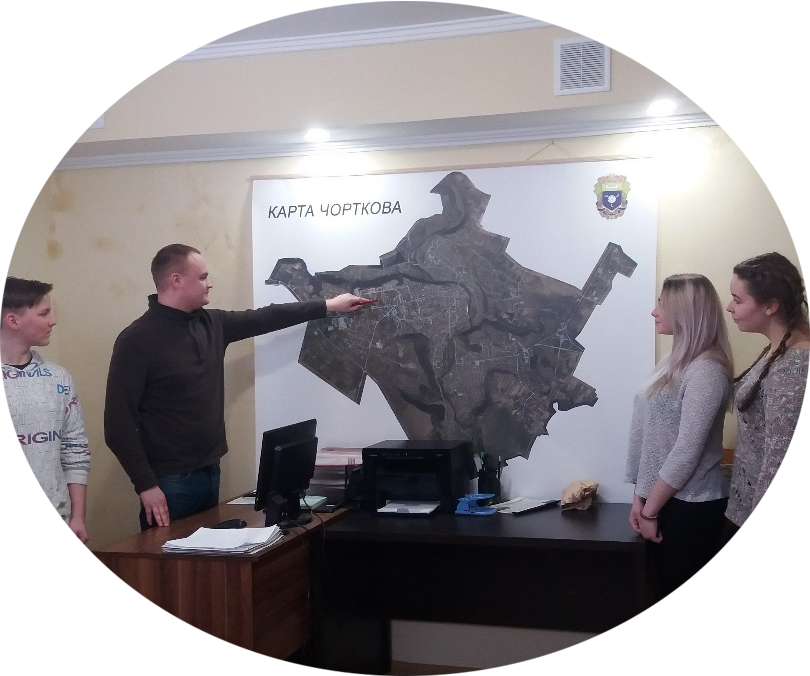 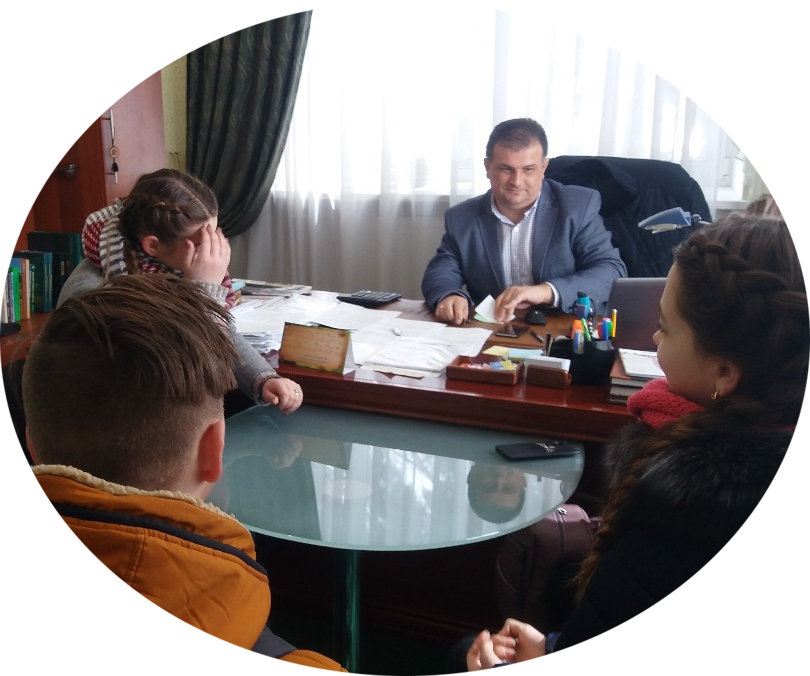 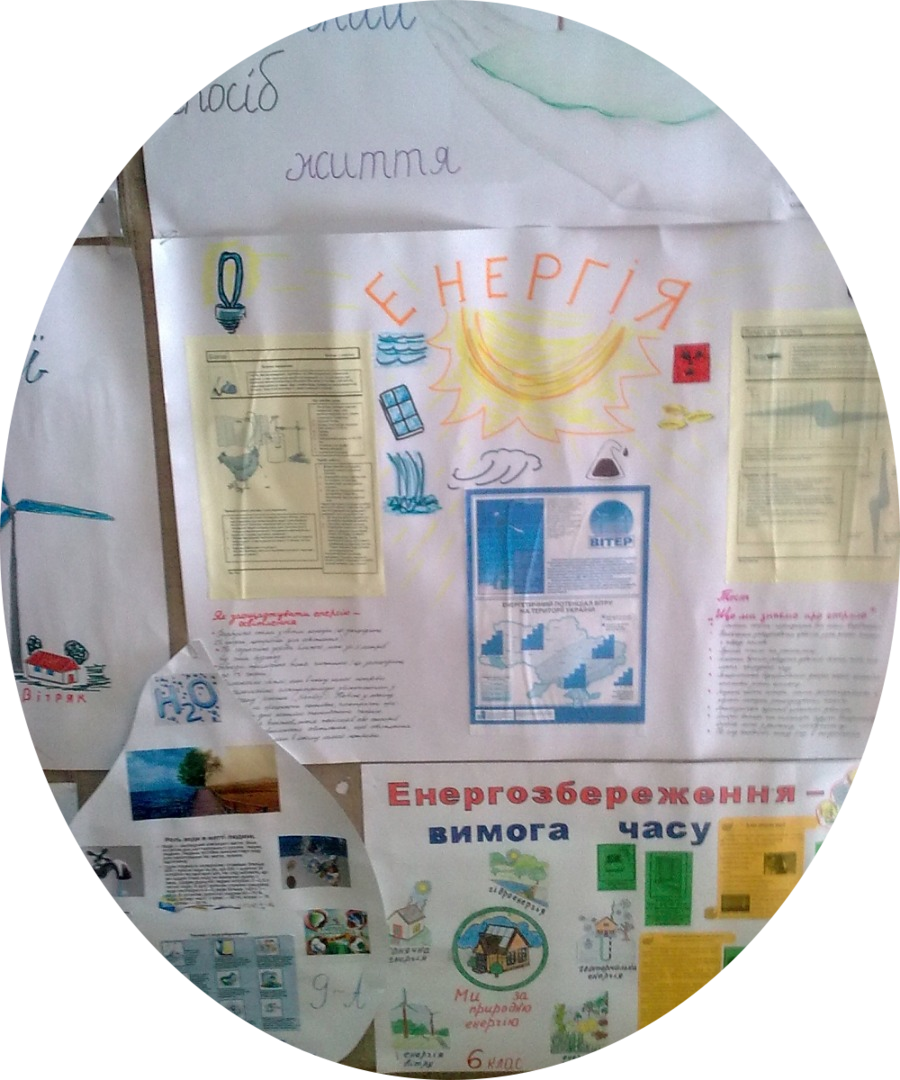 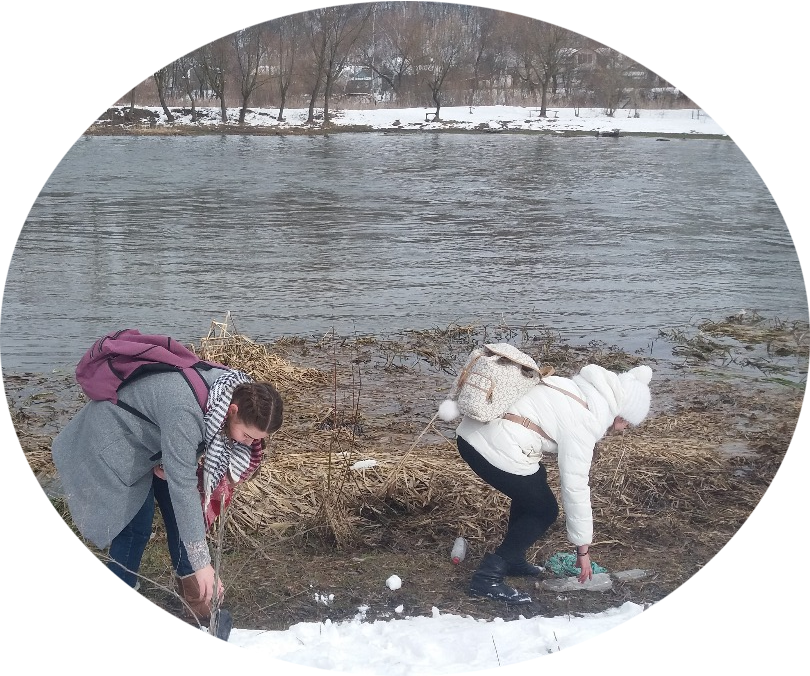 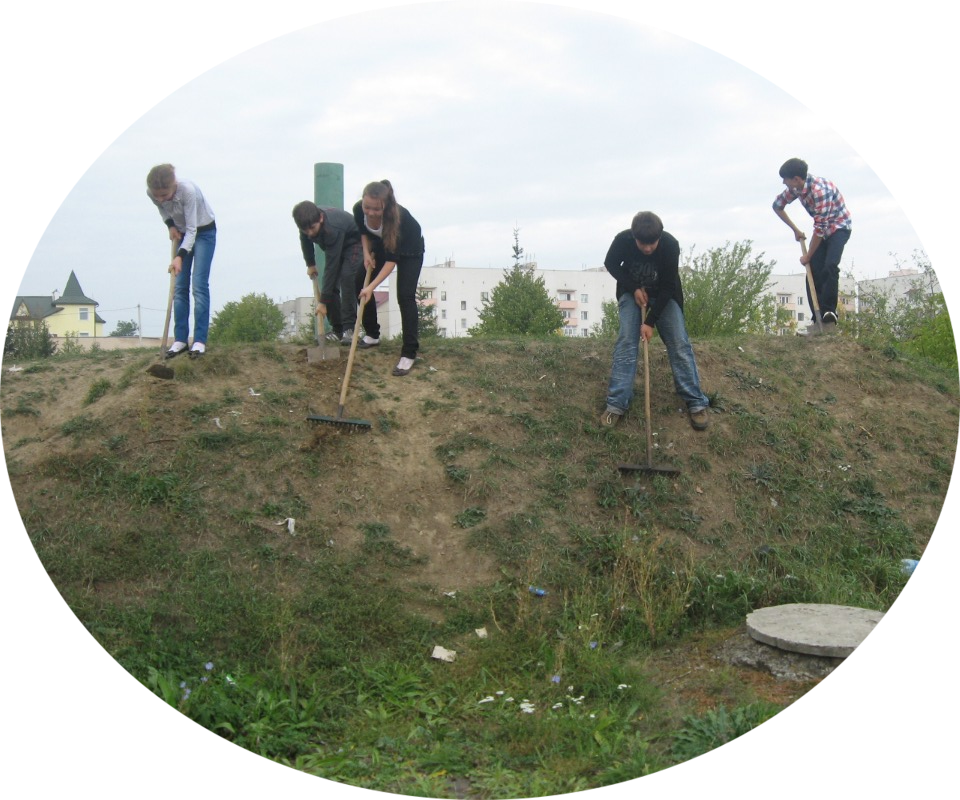 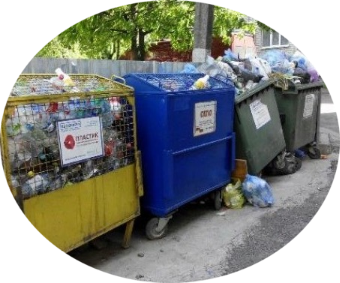 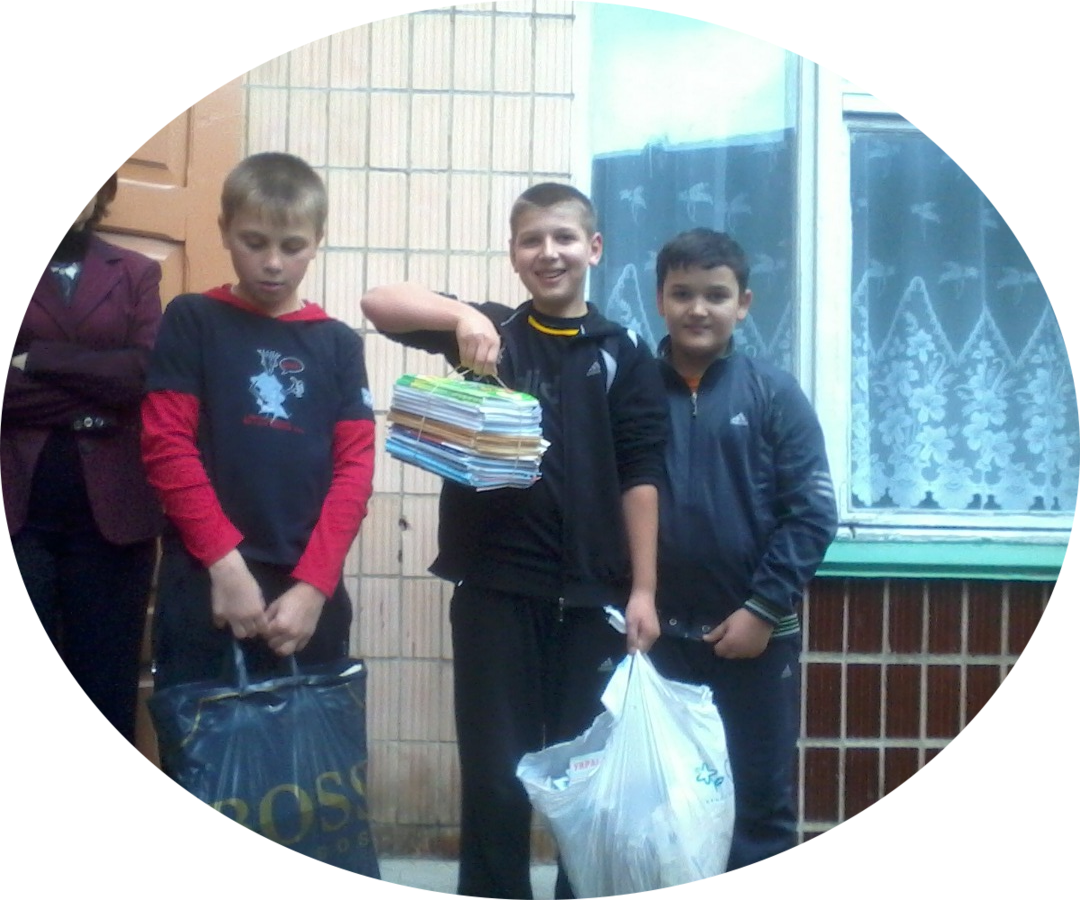 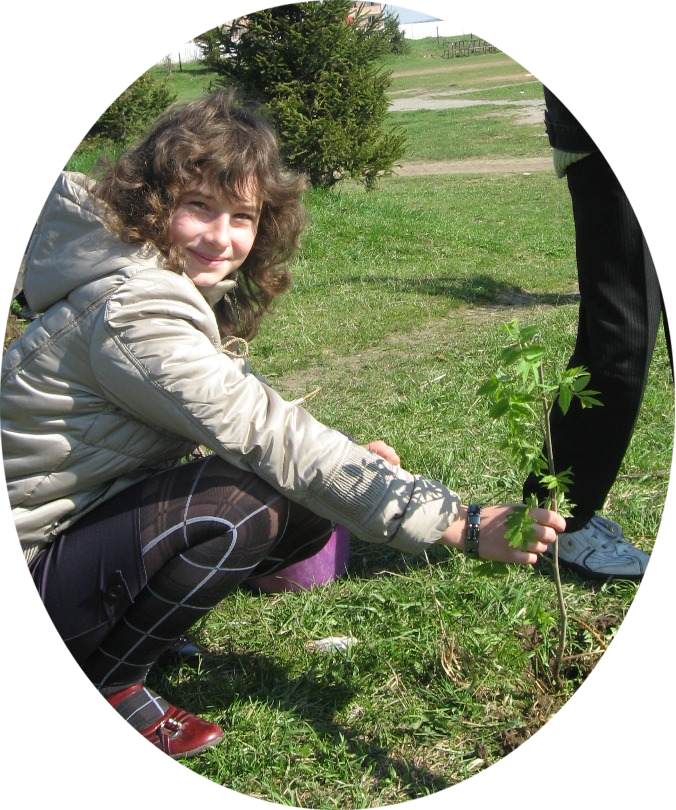 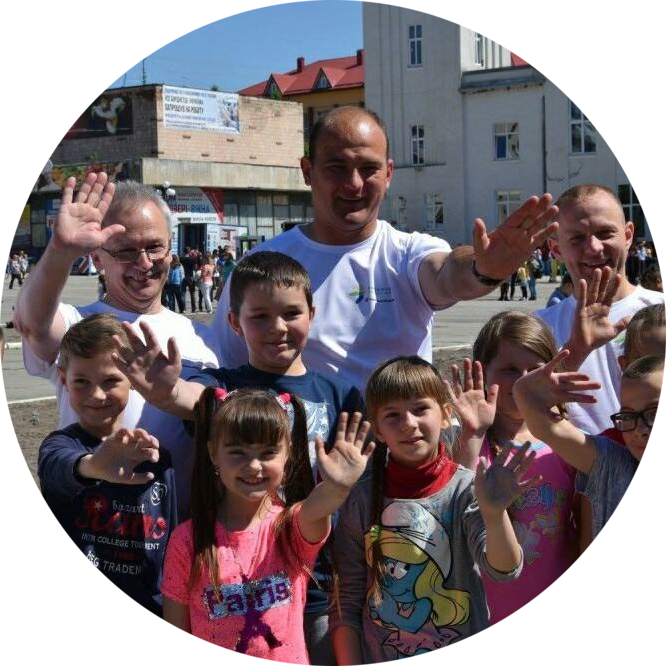 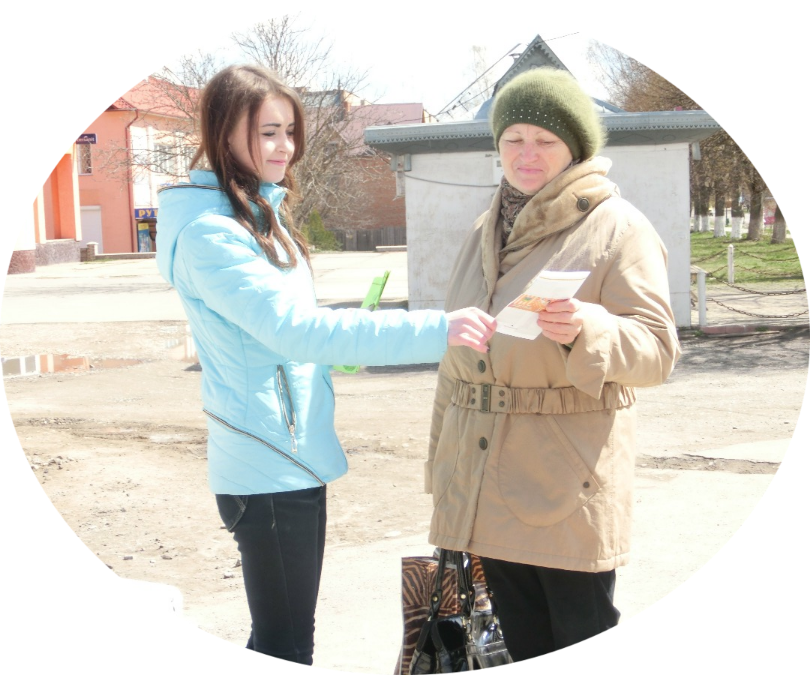 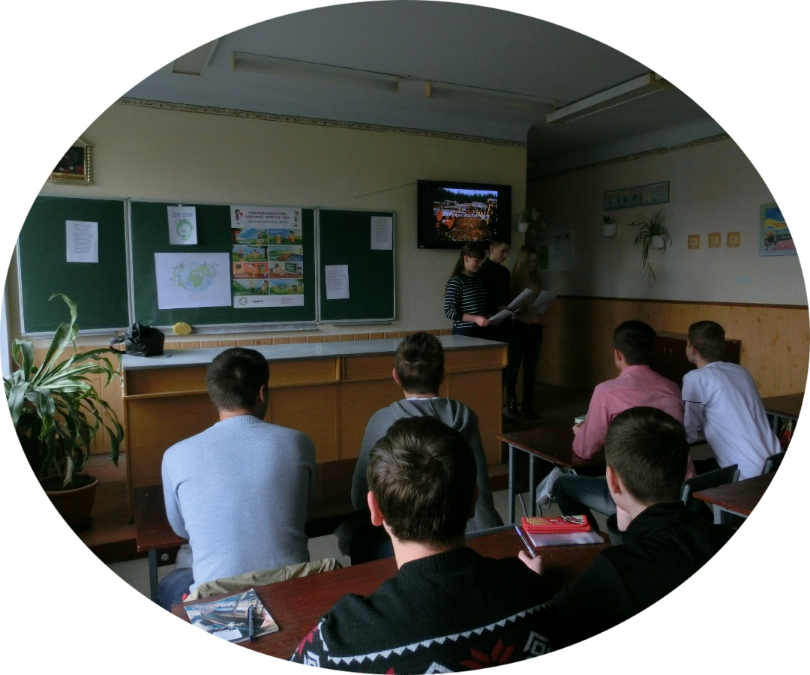 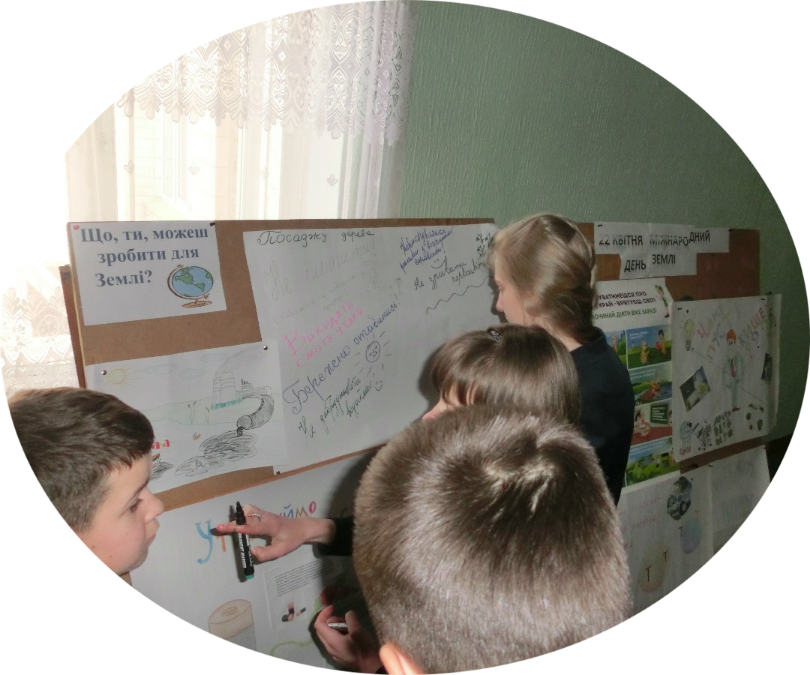 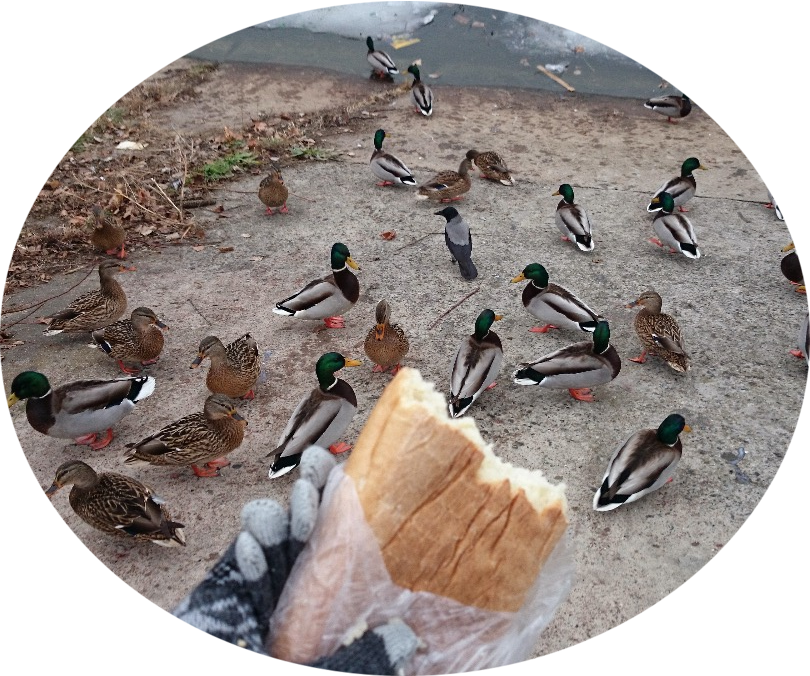 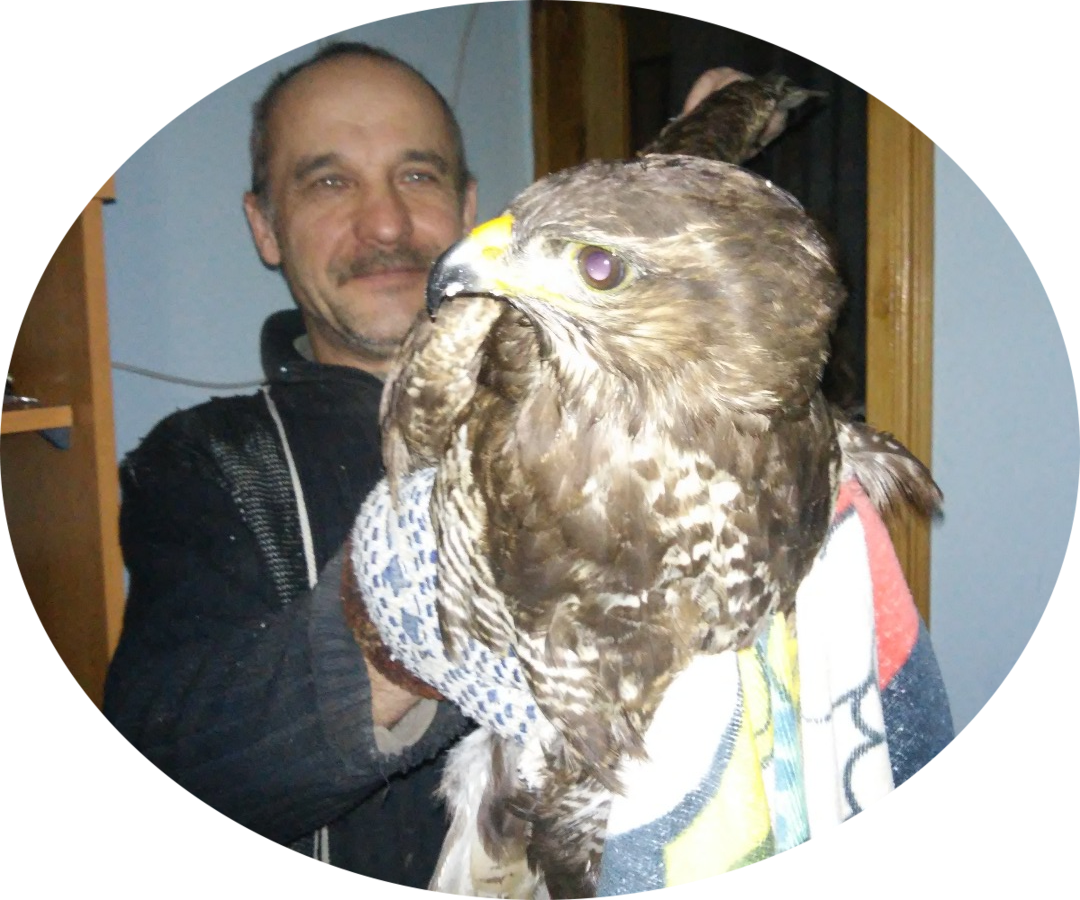 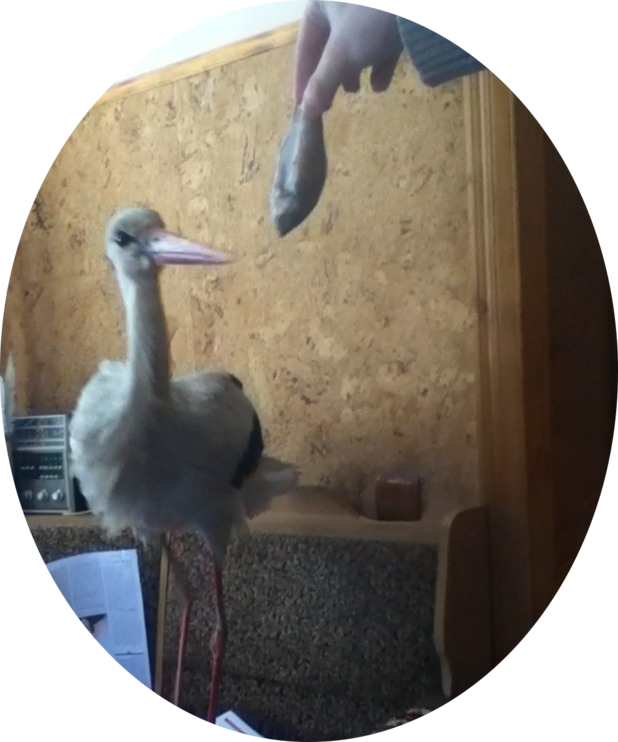 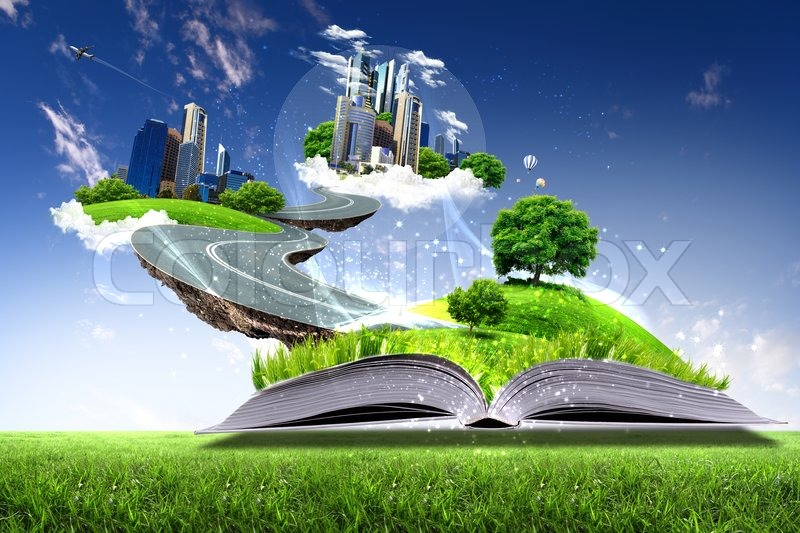 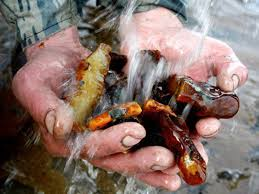 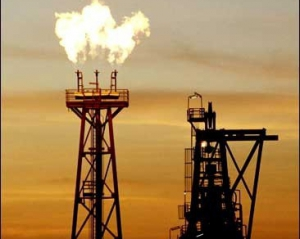 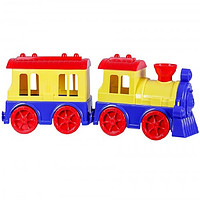 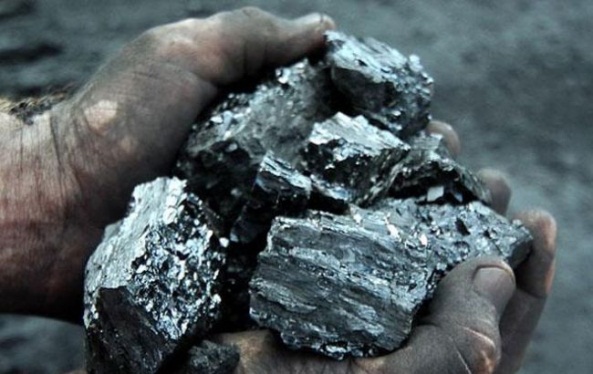 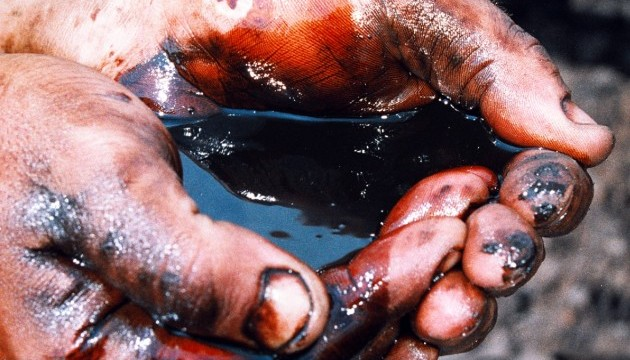 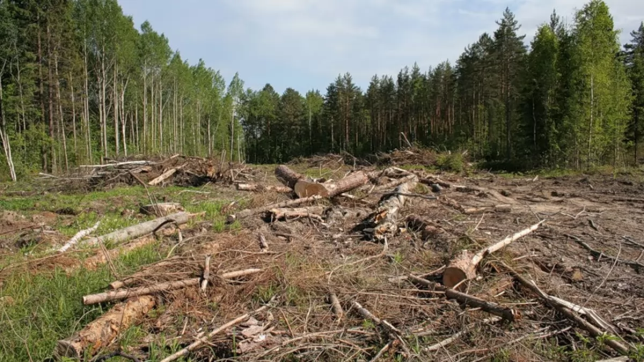 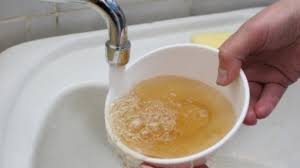 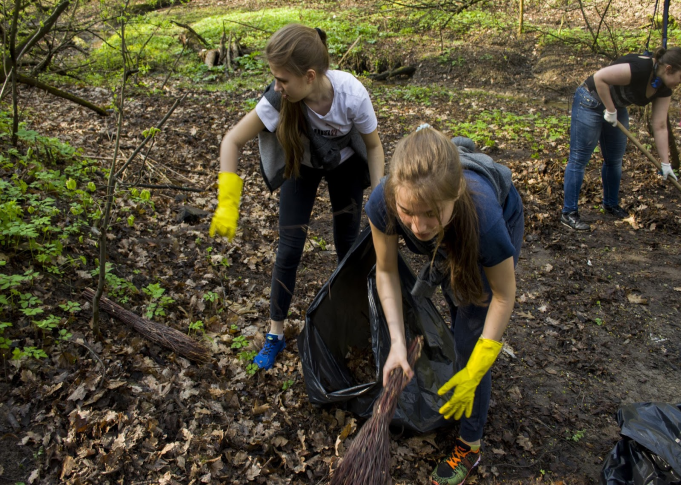 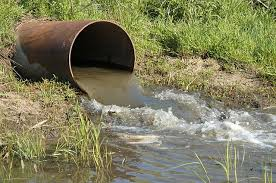 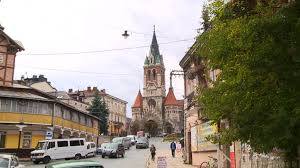 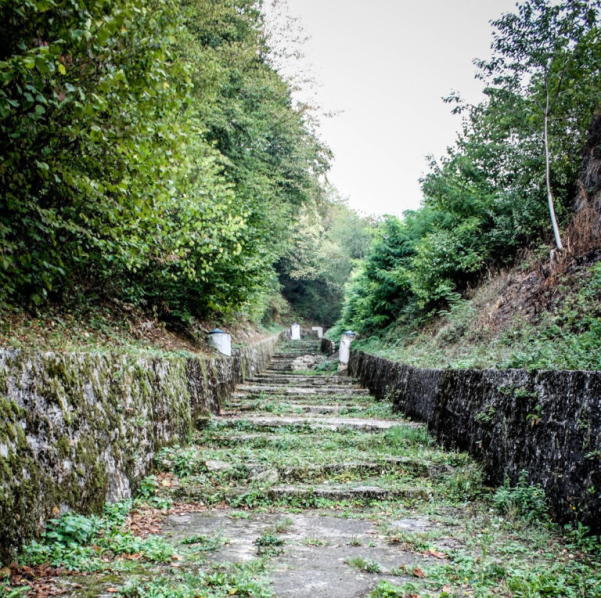 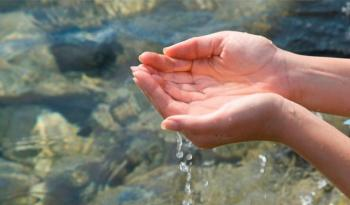 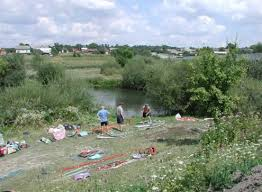 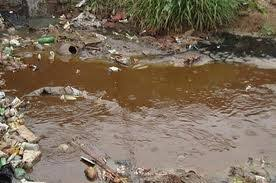 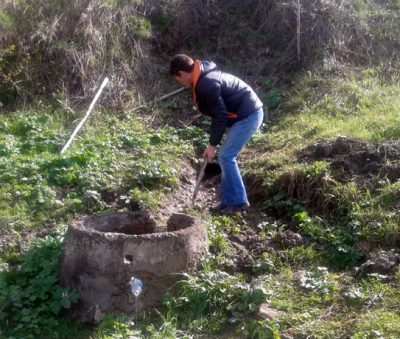 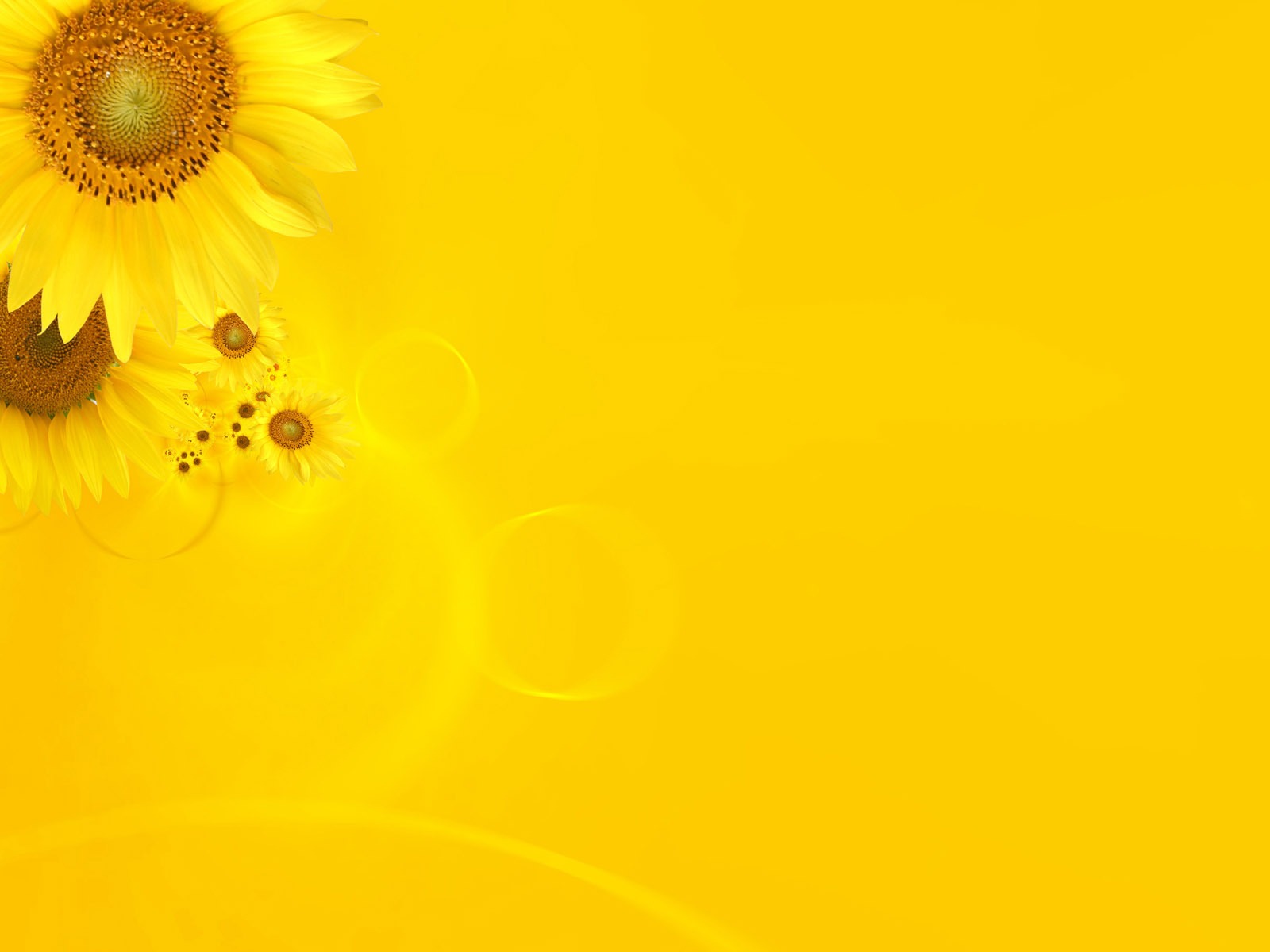 Ми навчаємось!
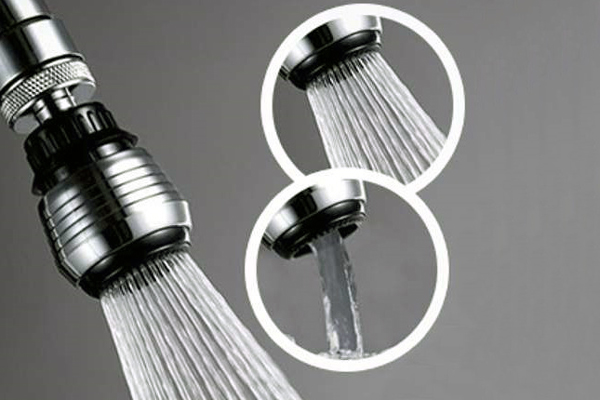 Майстер-клас «Як зекономити воду»
 Інформаційно-просвітницька година «Системи рециркуляції води для дому»
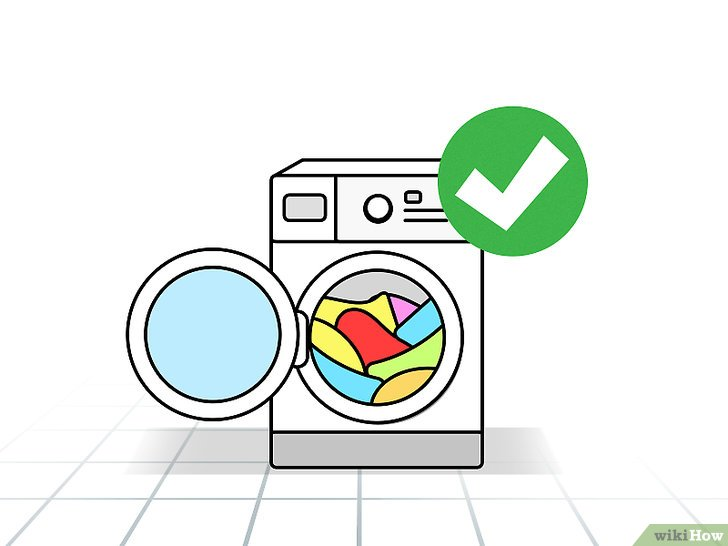 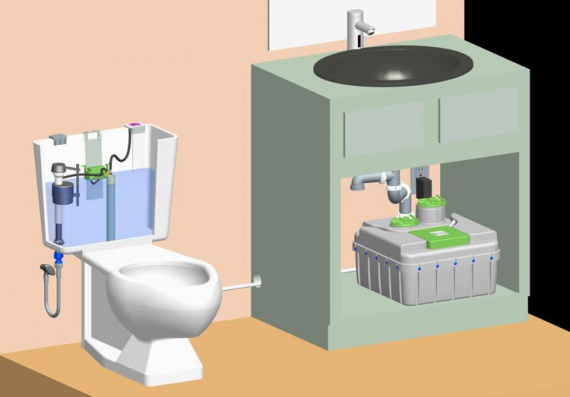 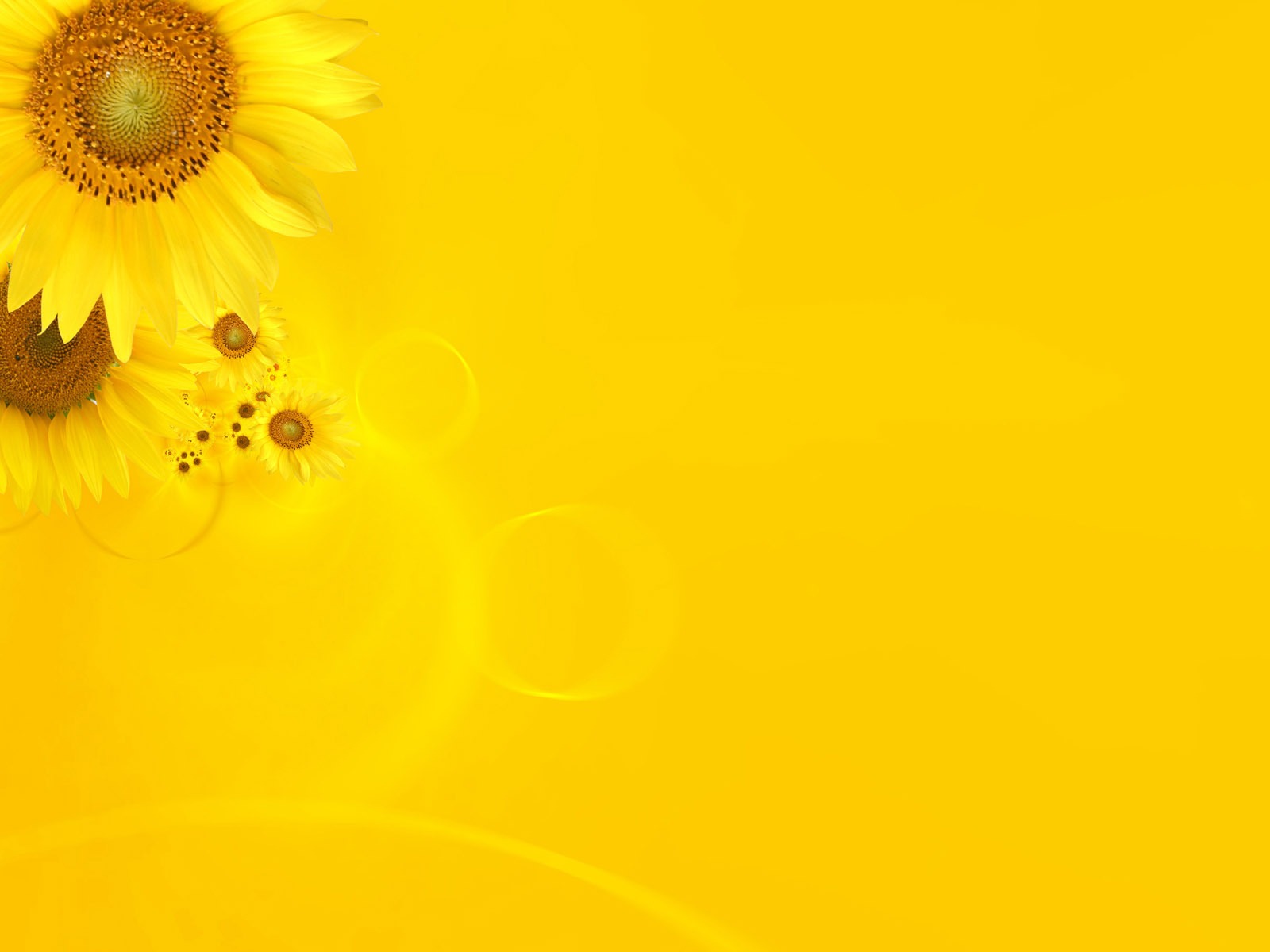 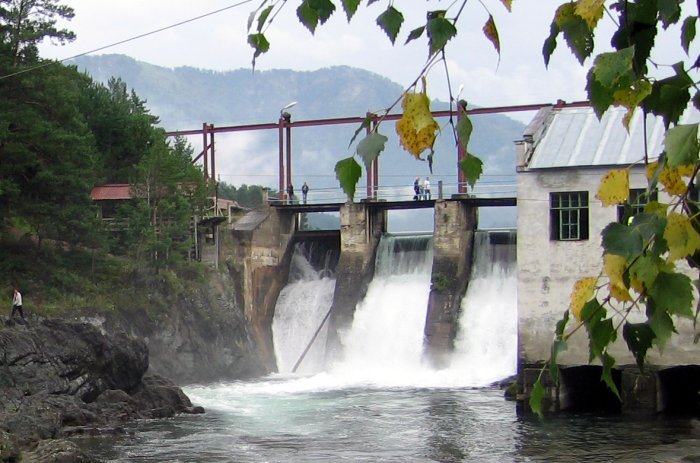 Ярмарка екоідей «Альтернативні джерела енергії»
Висновок: з вичерпанням традиційних джерел енергії та розвитком альтернативних технологій використання наведених джерел енергії має стати економічно вигідним.
Скородинська ГЕС!
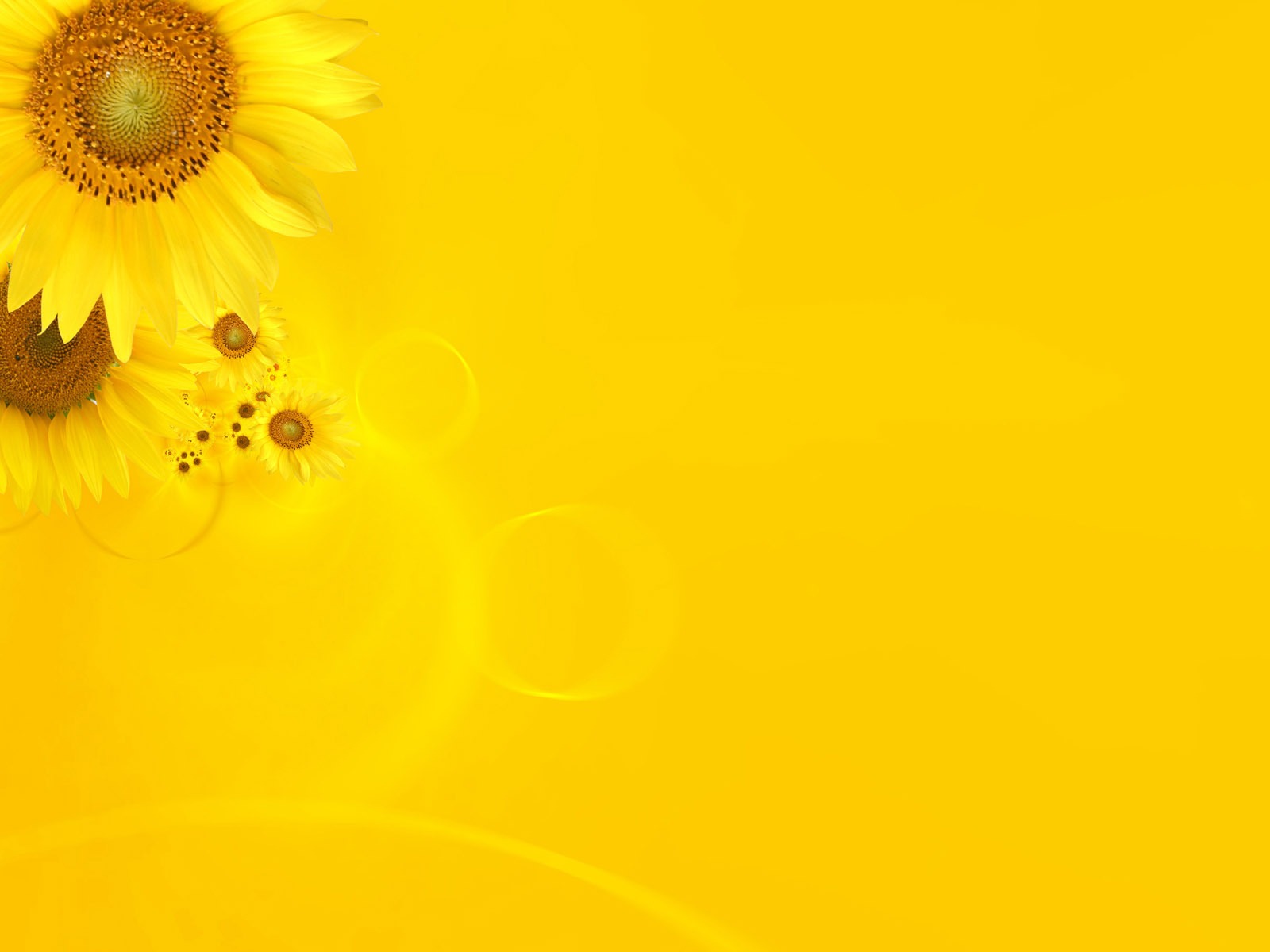 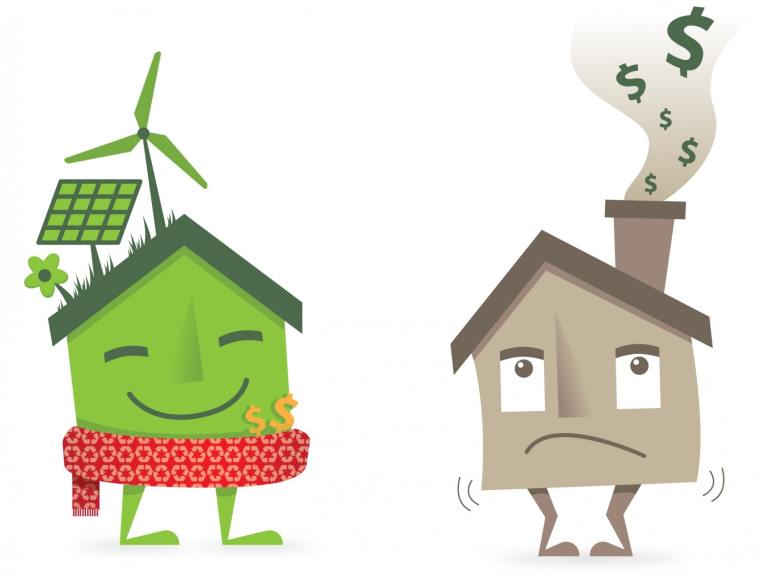 Ми навчаємось!
Конференція «Екодім - новий стиль життя» 
Висновок: фактори в екобудівництві зосереджені таким чином, що природні ресурси можуть бути ефективно використані, щоб захистити здоров'я власника будинку, знизити вплив відходів, деградації і забруднення навколишнього середовища і забезпечити всі необхідні речі, які потрібні в будівництві, не впливаючи на рослинний світ.
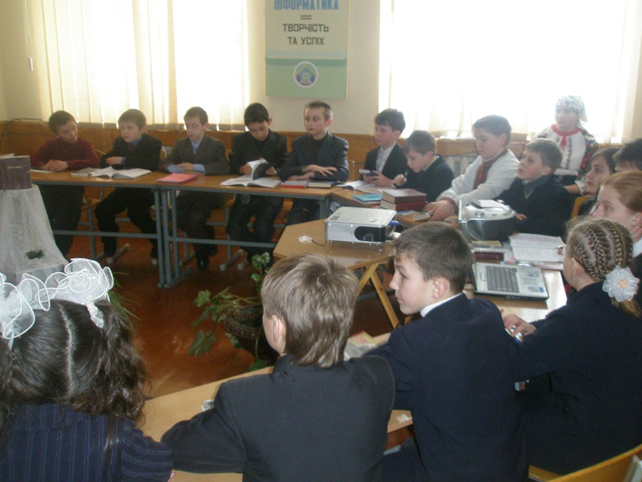 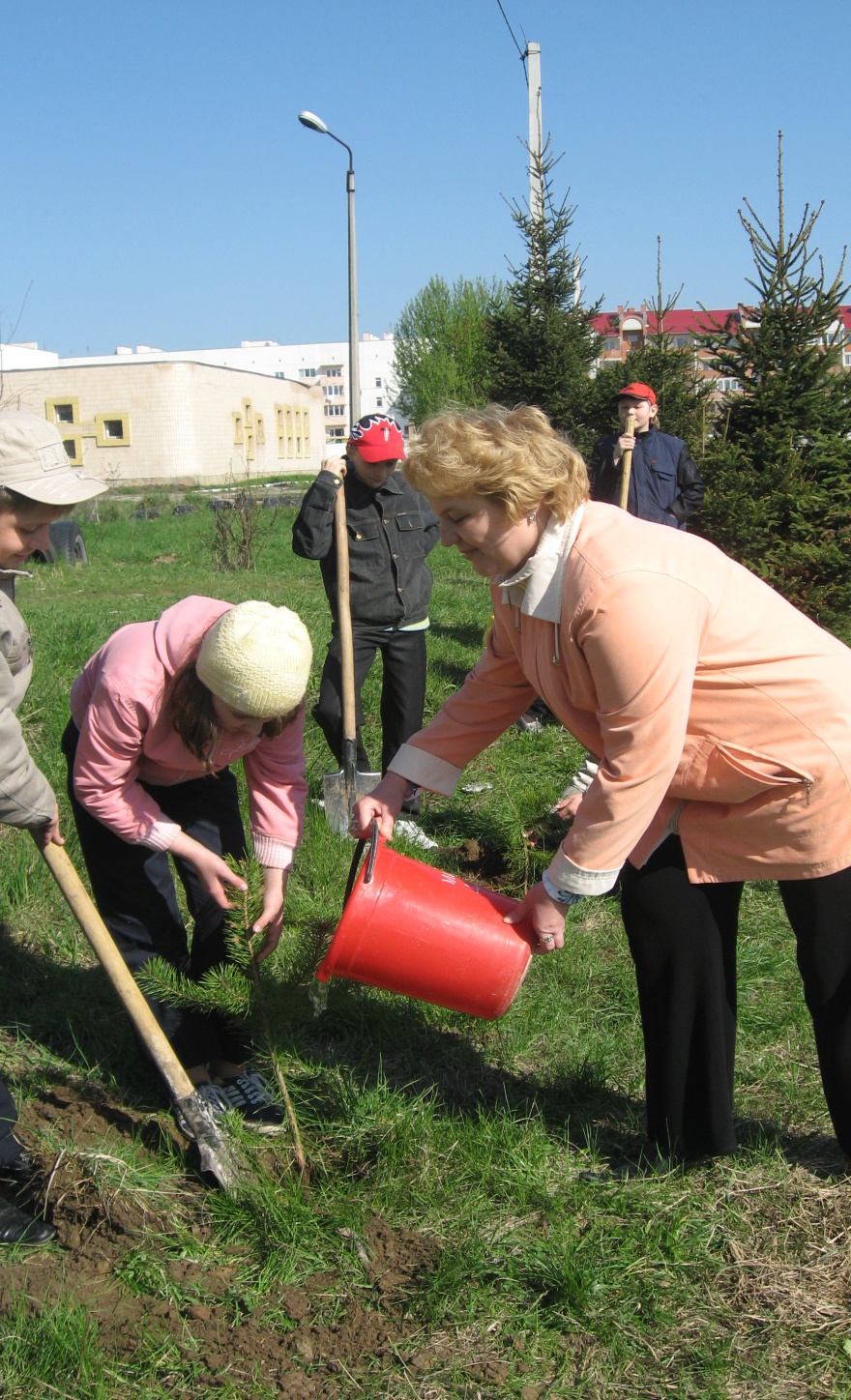 Посадимо і сад, 
і дерево, і квіти
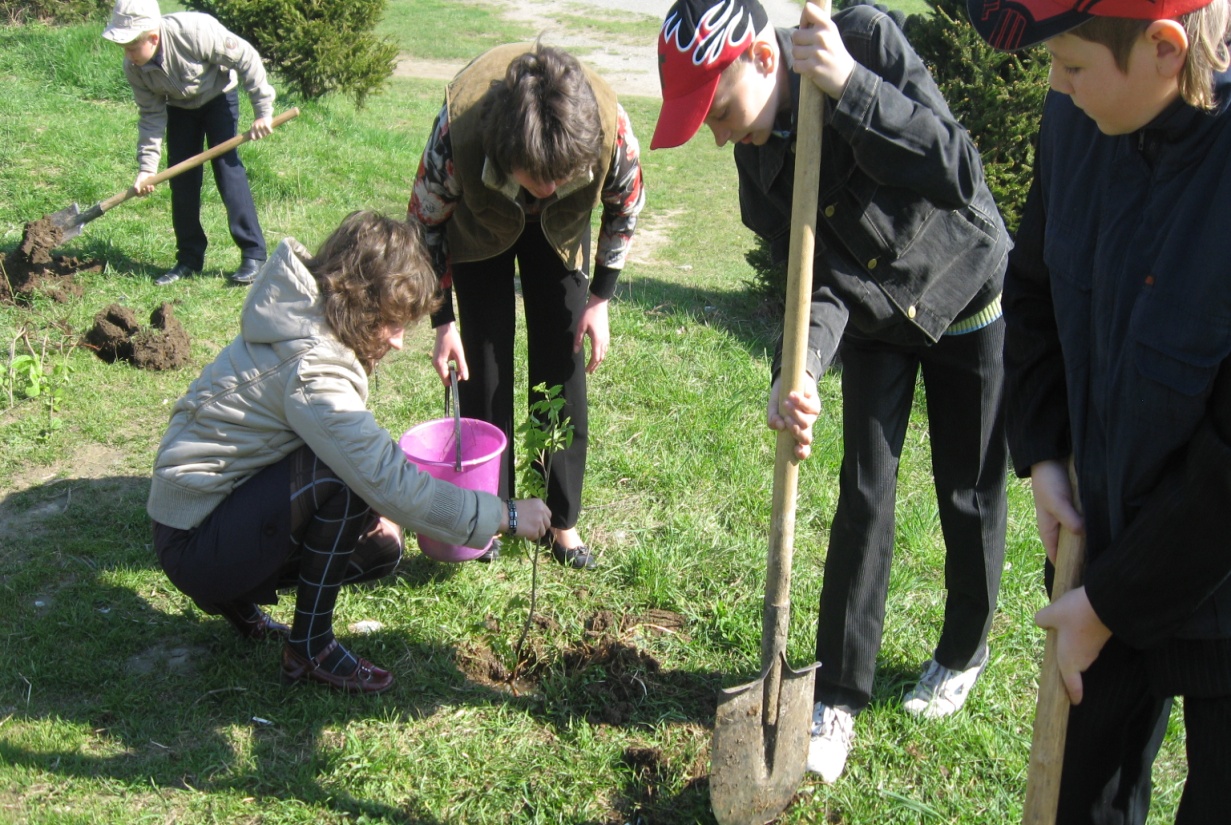 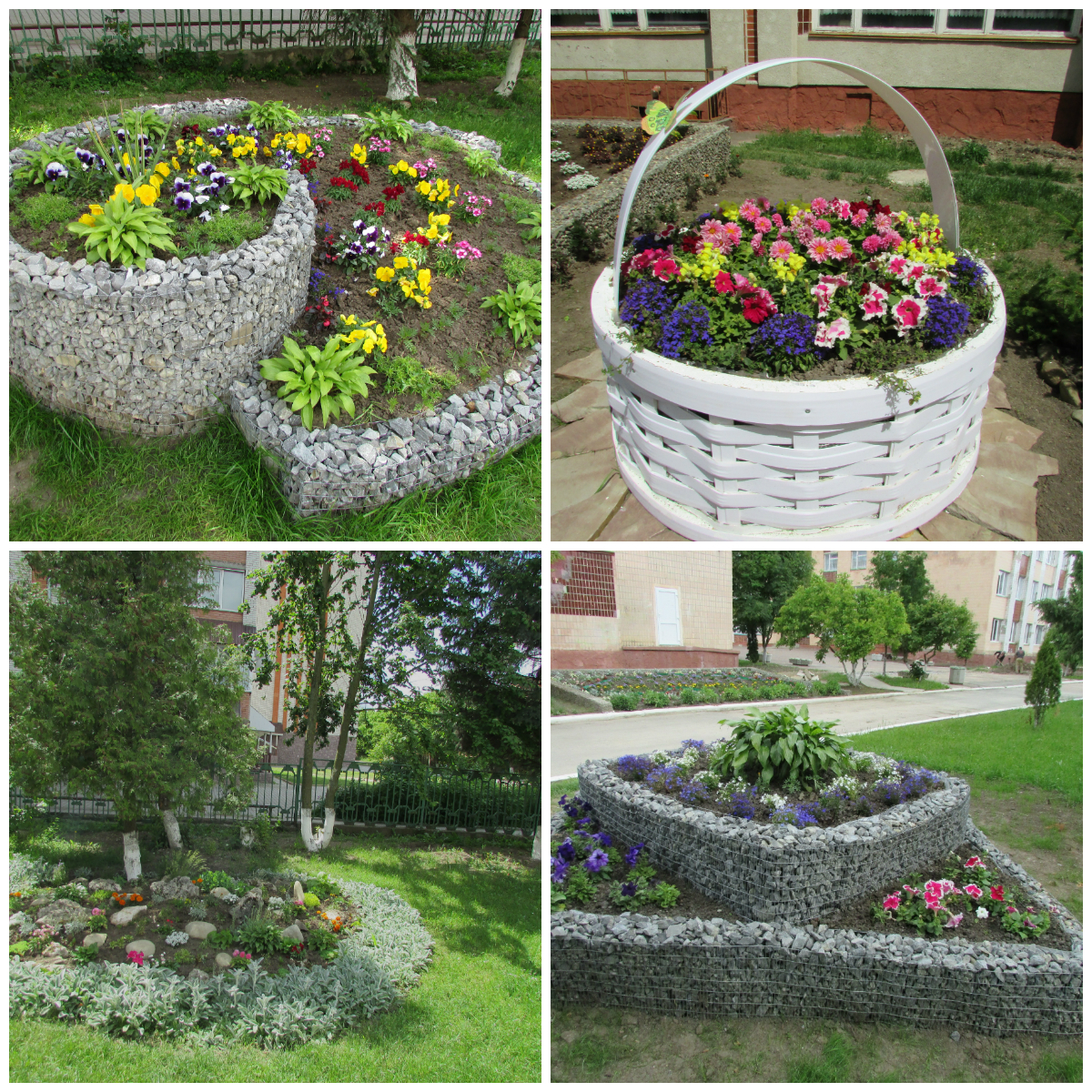 Усюди додамо квіток
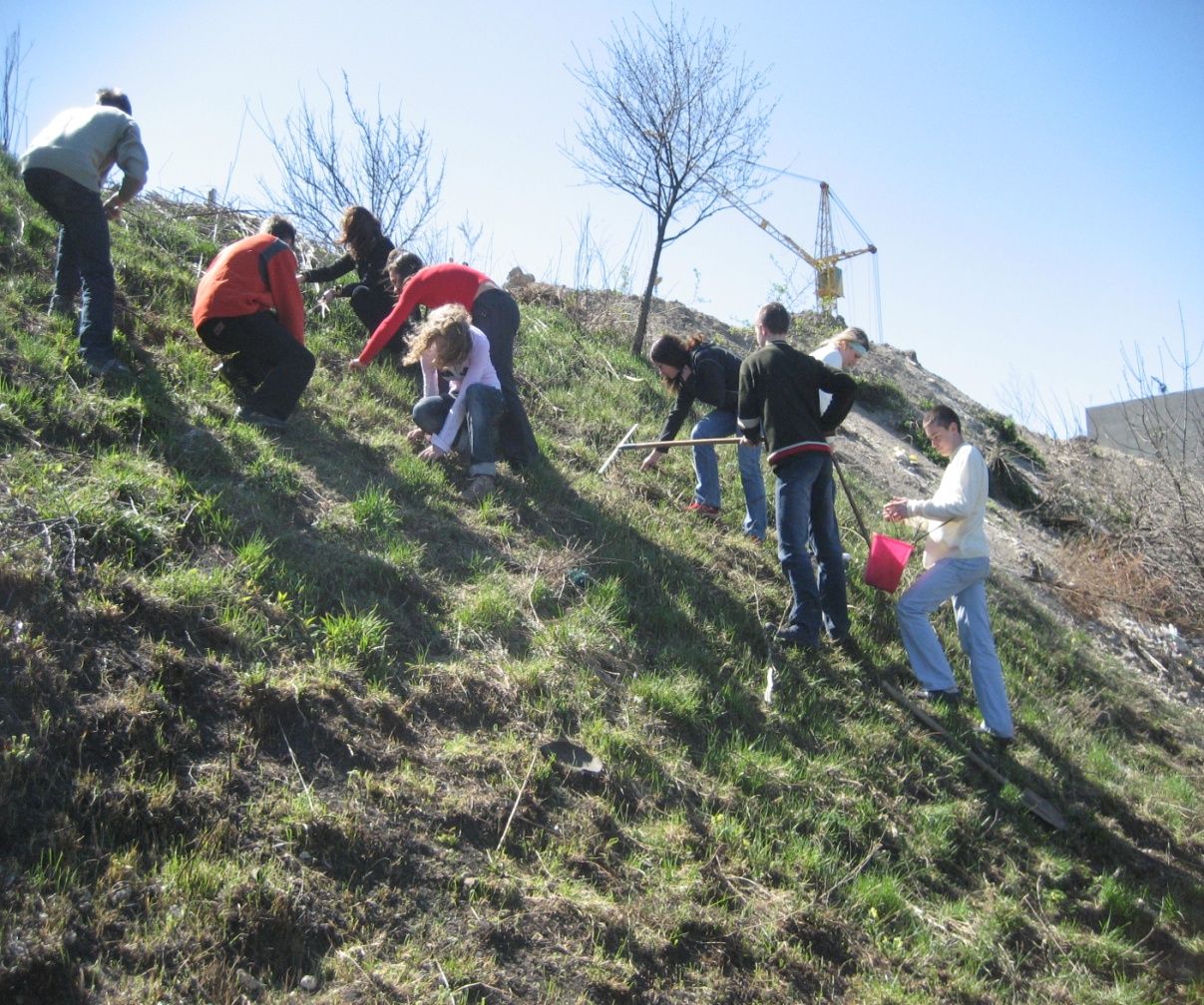 Працюємо,
 не шкодуючи зусиль
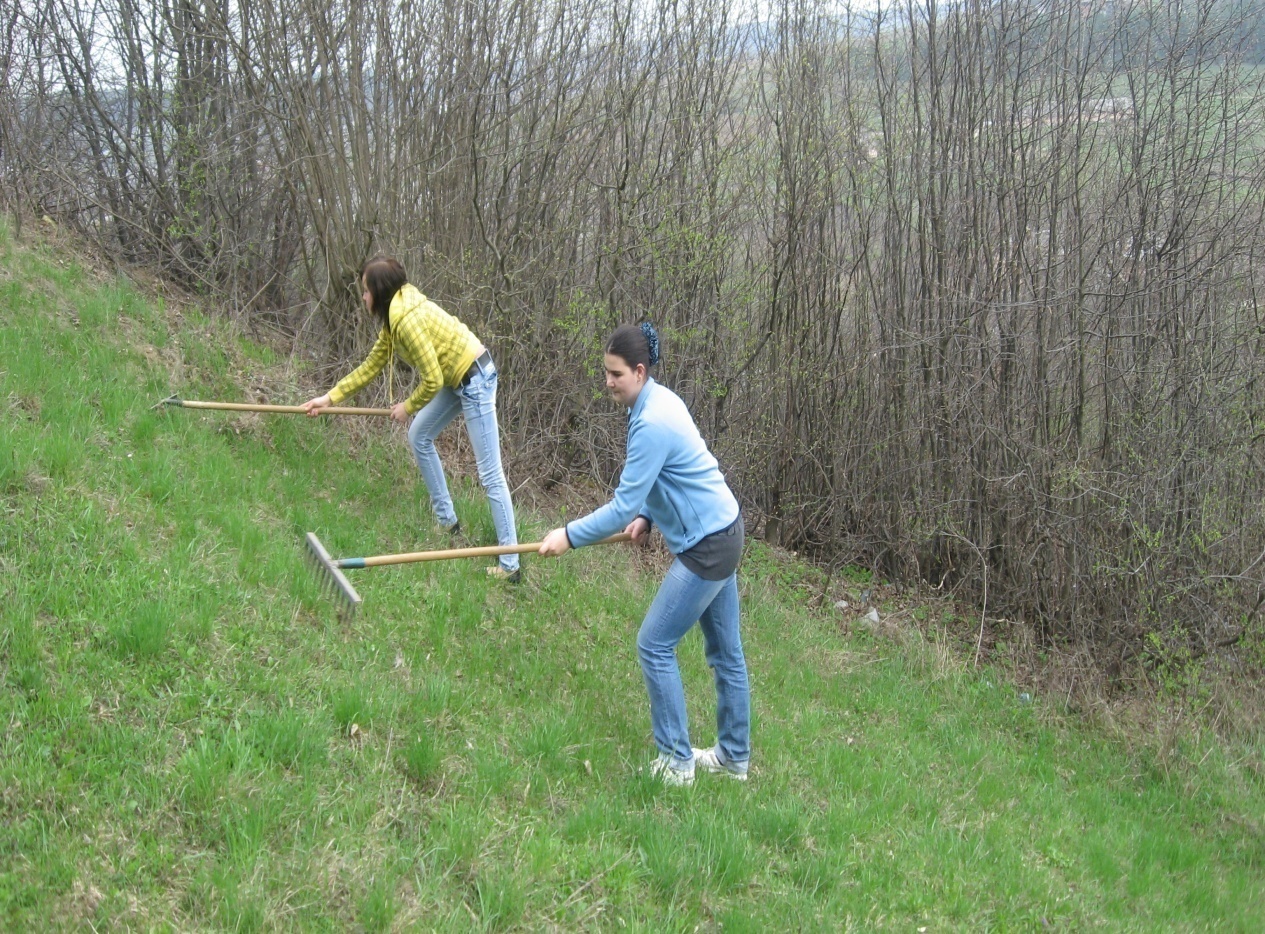 Конкурс “Парад квітів біля школи”
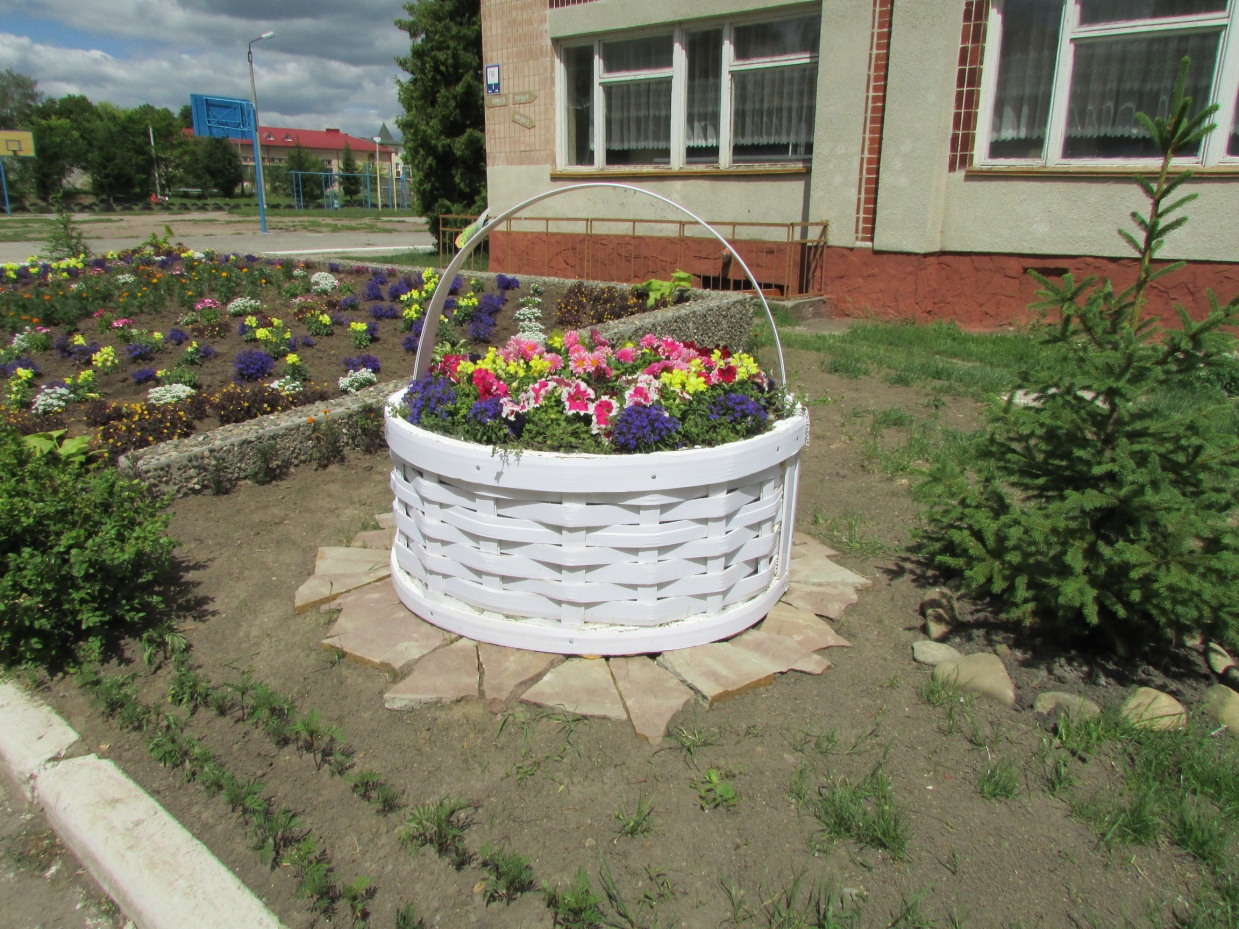 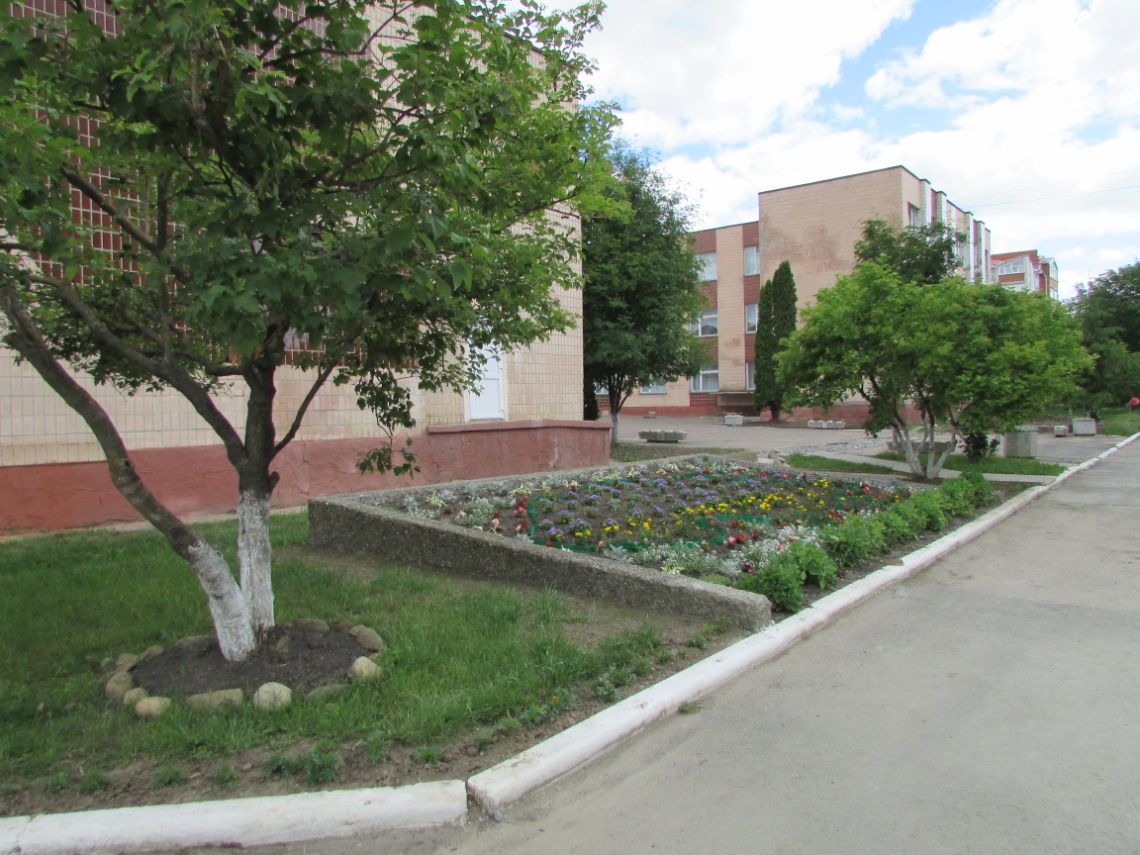 Конкурс “Галерея кімнатних рослин”
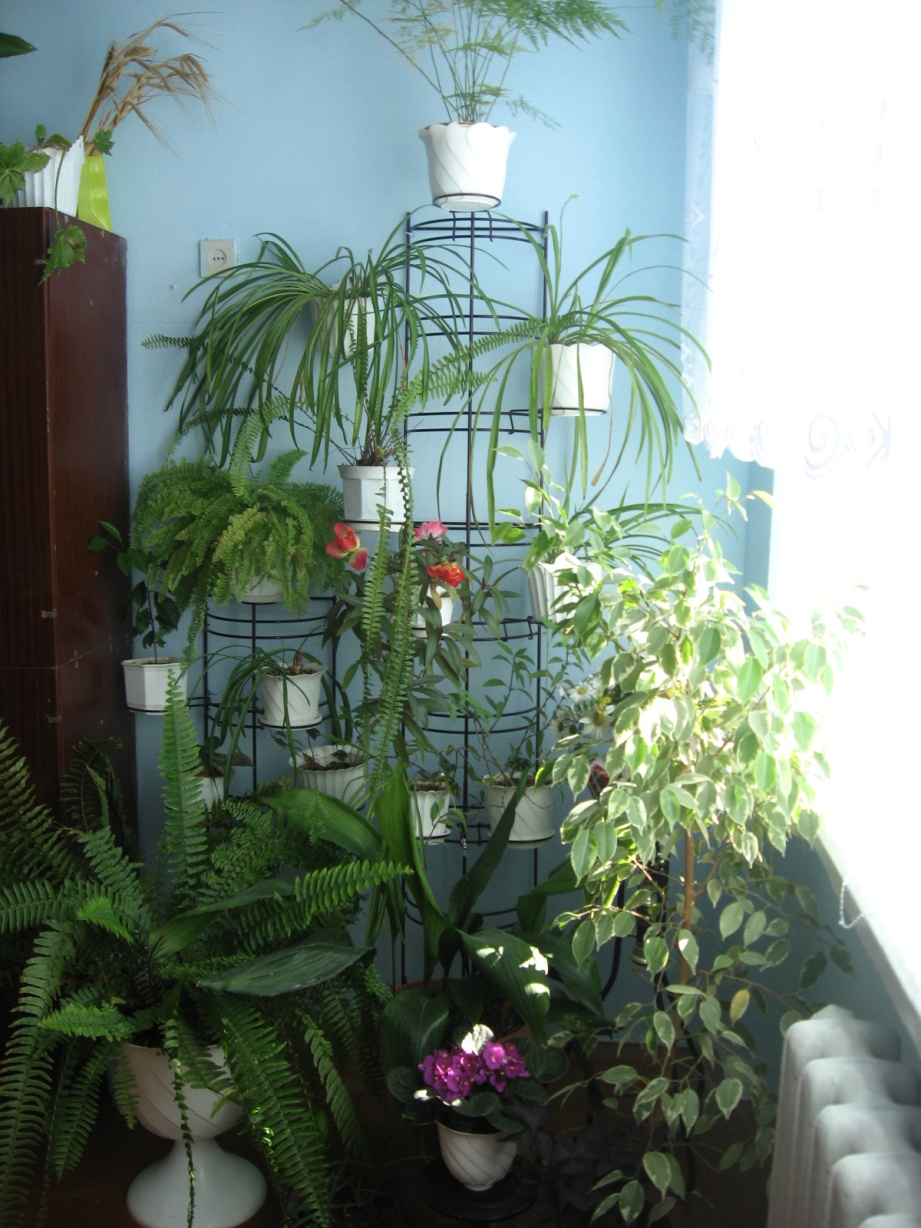 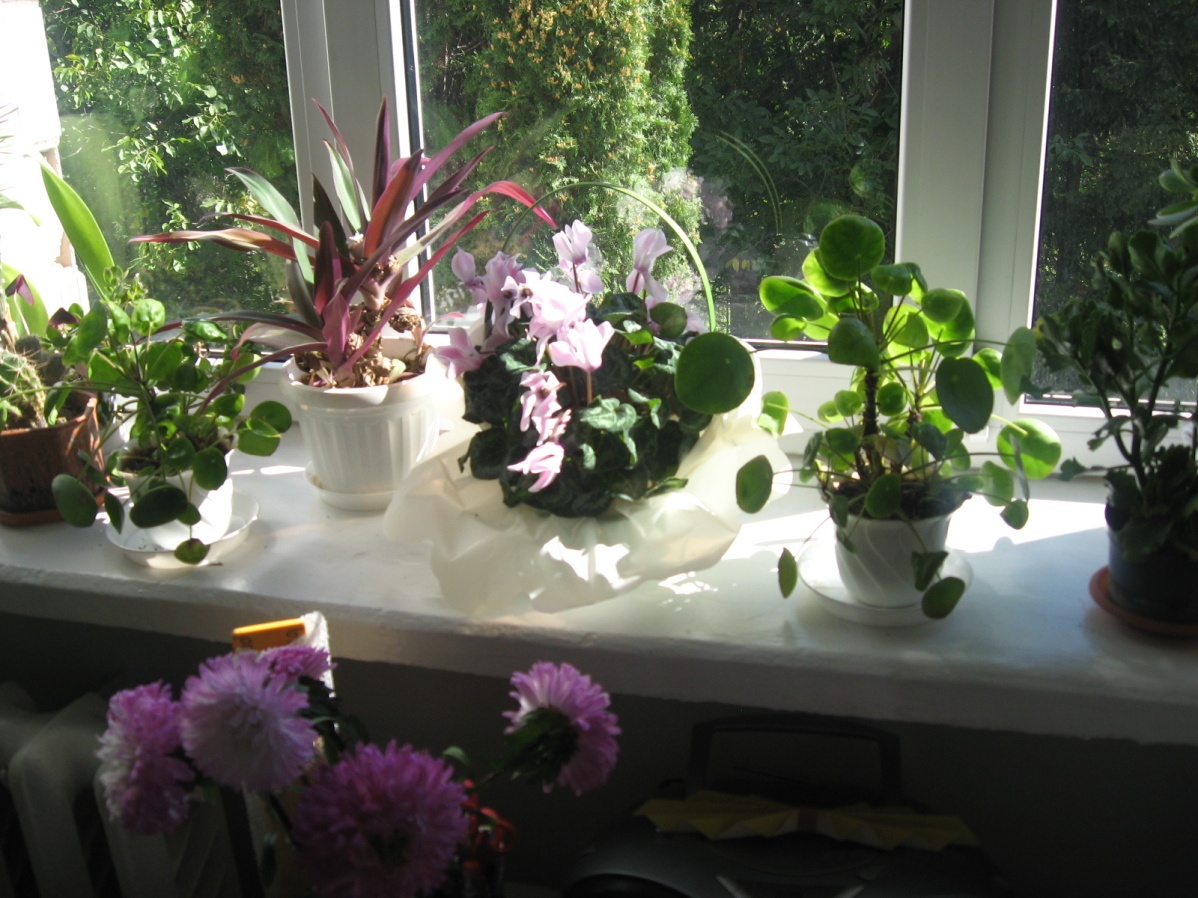 Конкурс 
“Первоцвіти”
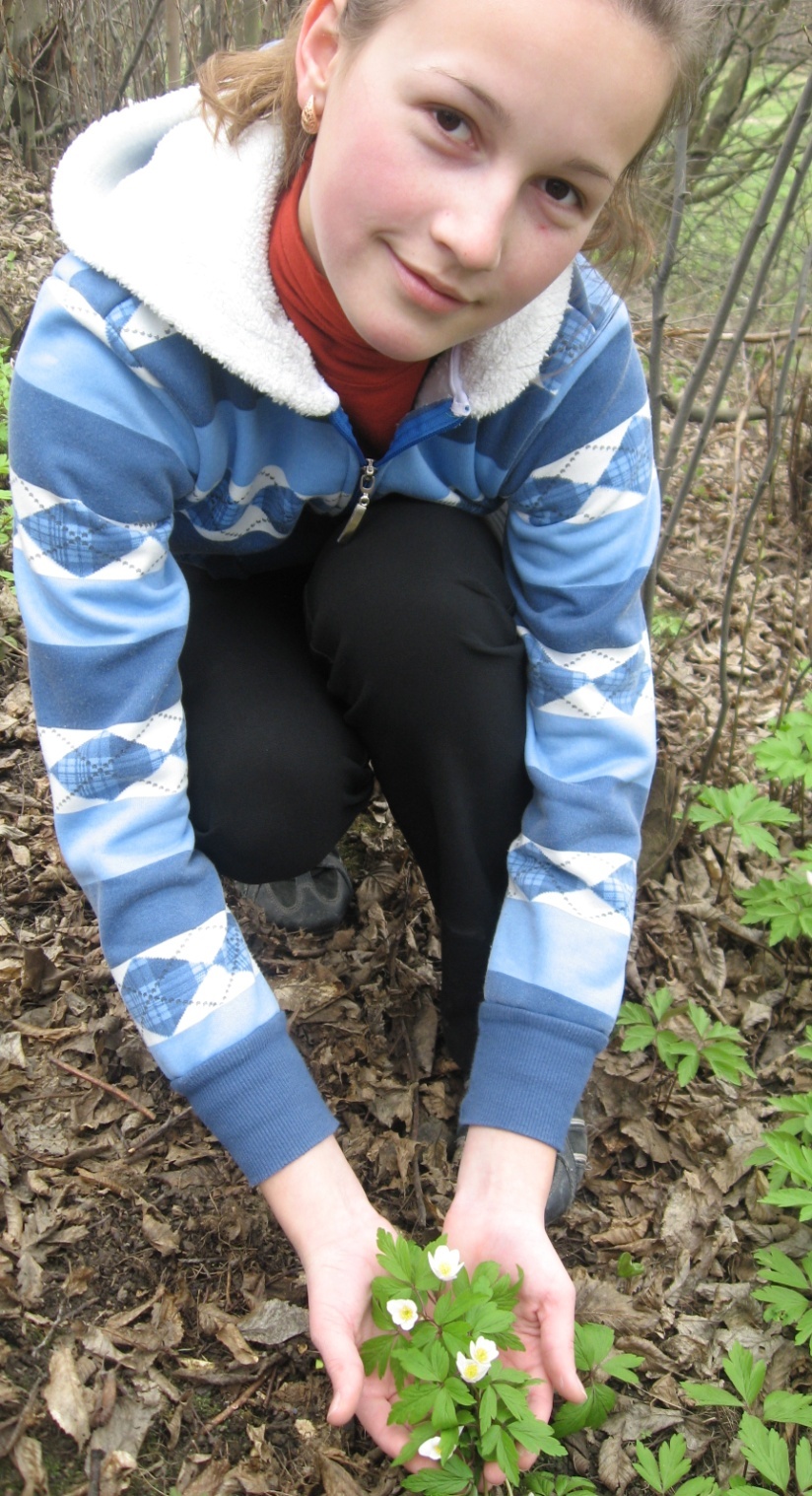 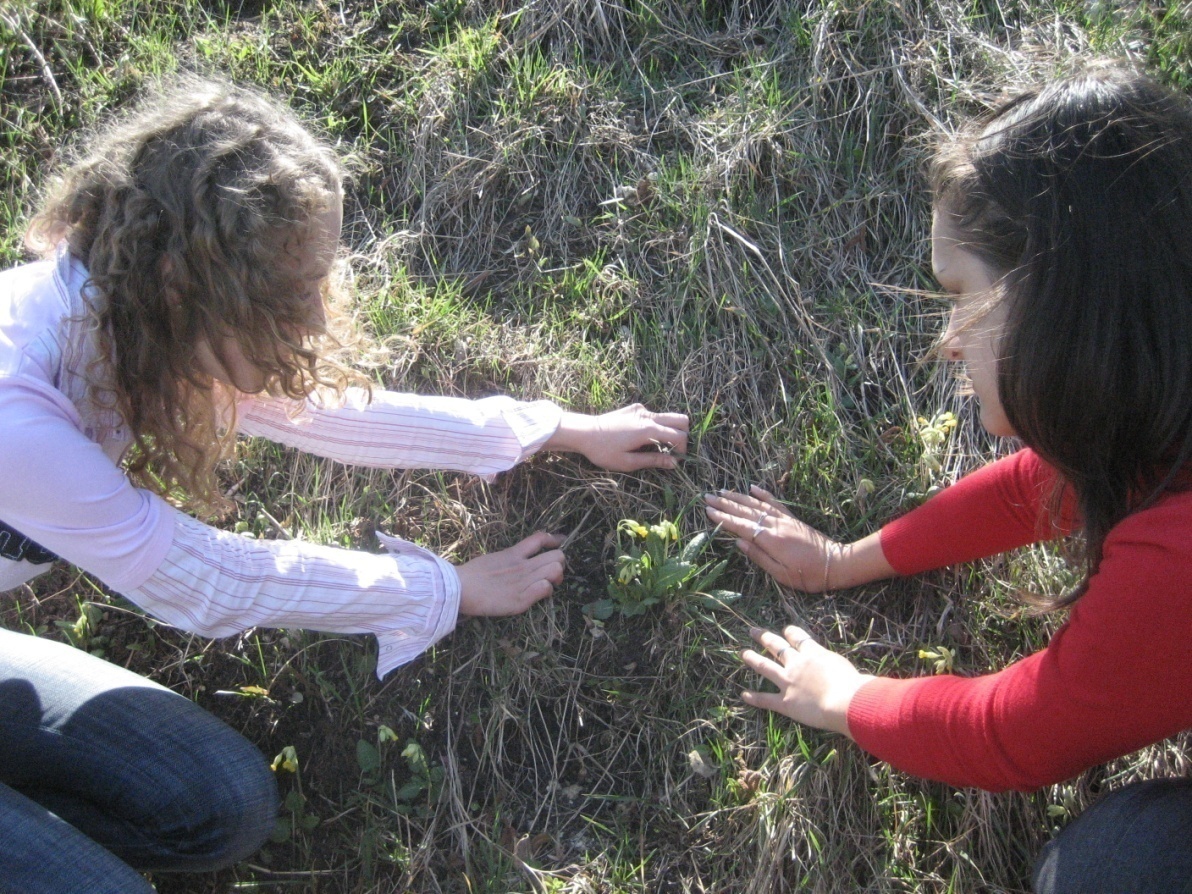 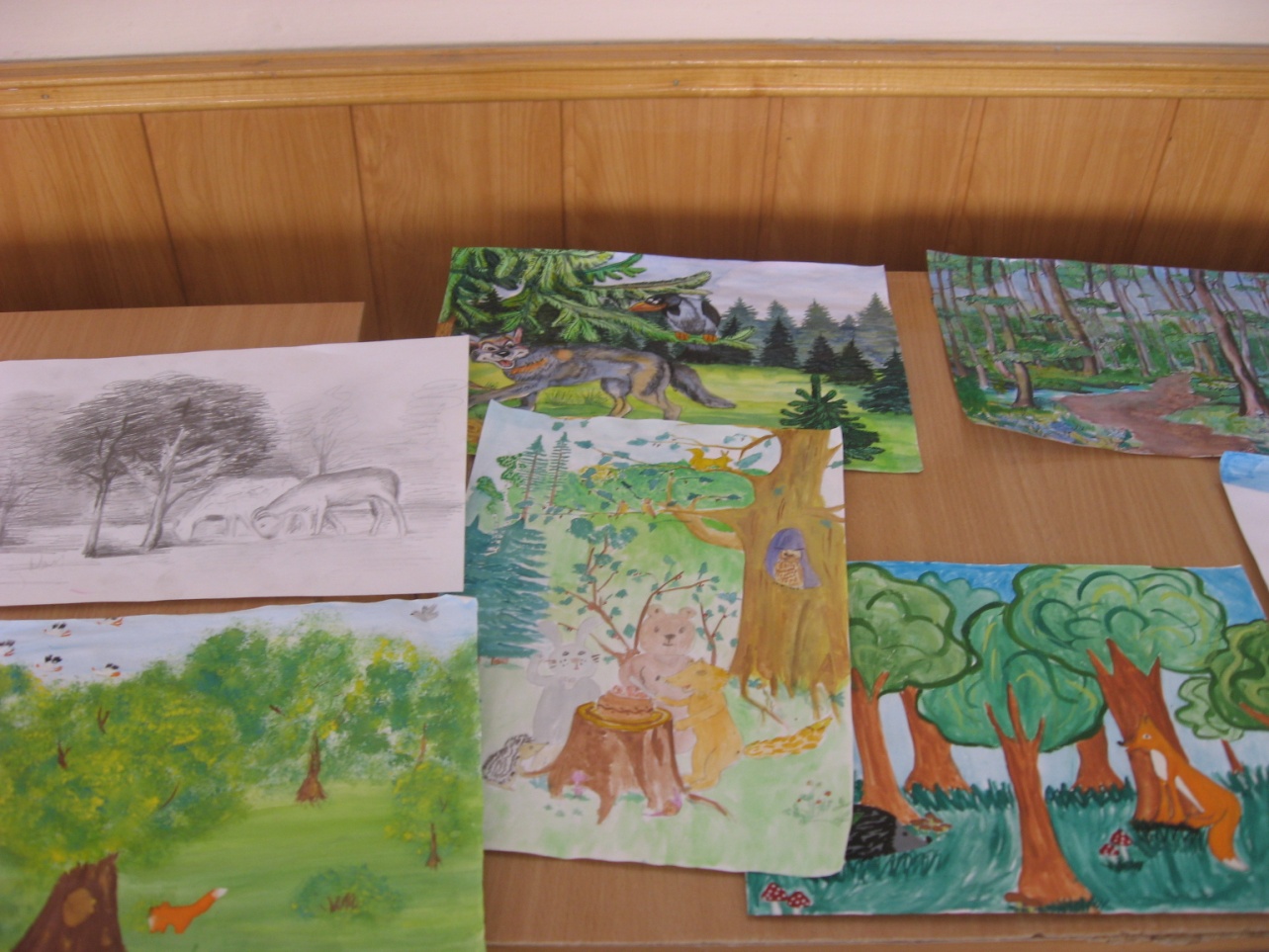 Конкурс 
малюнків
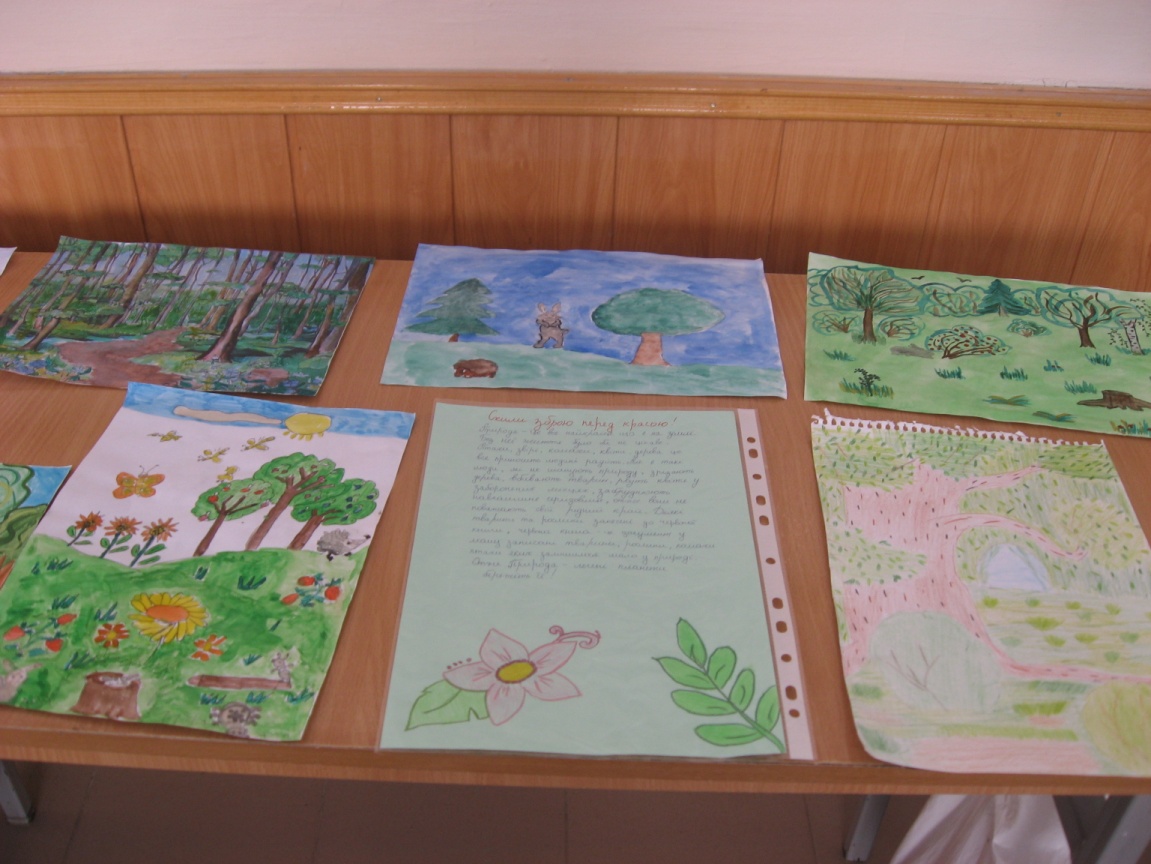 Дослідницька работа 
“Стан води в м. Чорткові”
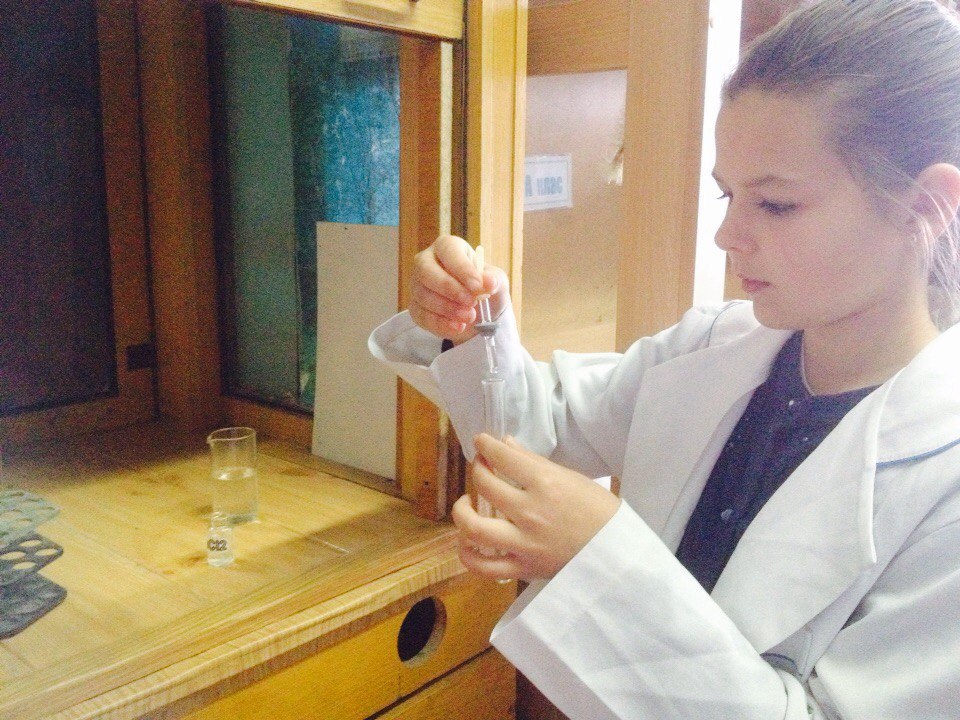 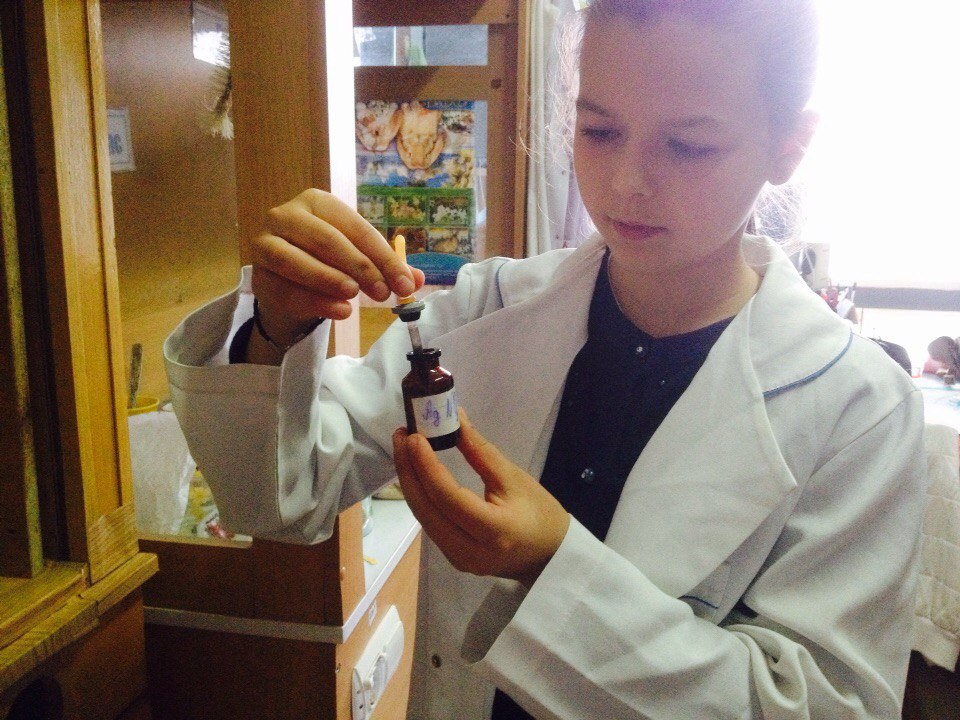 Уроки сталого розвитку
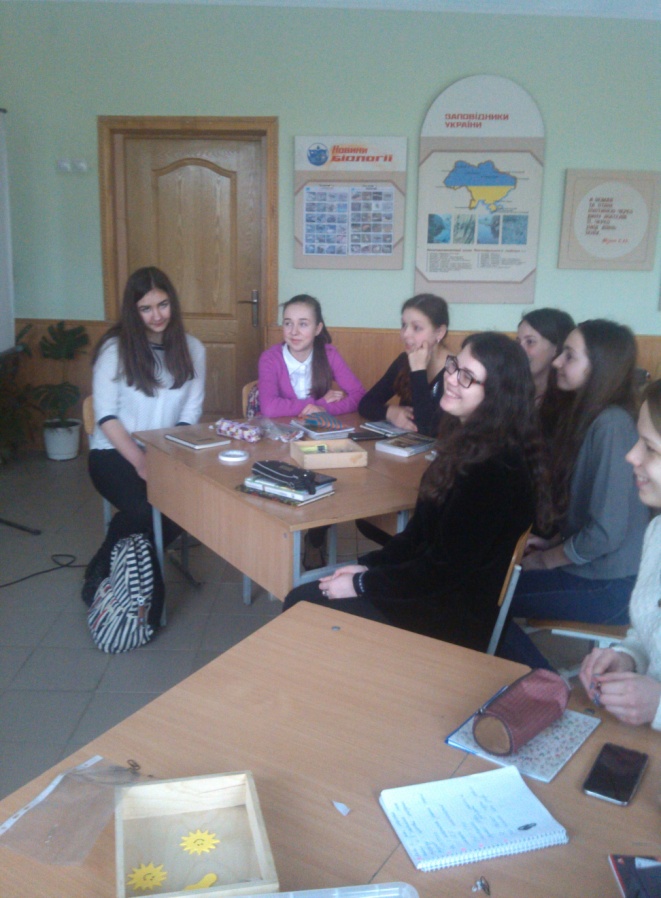 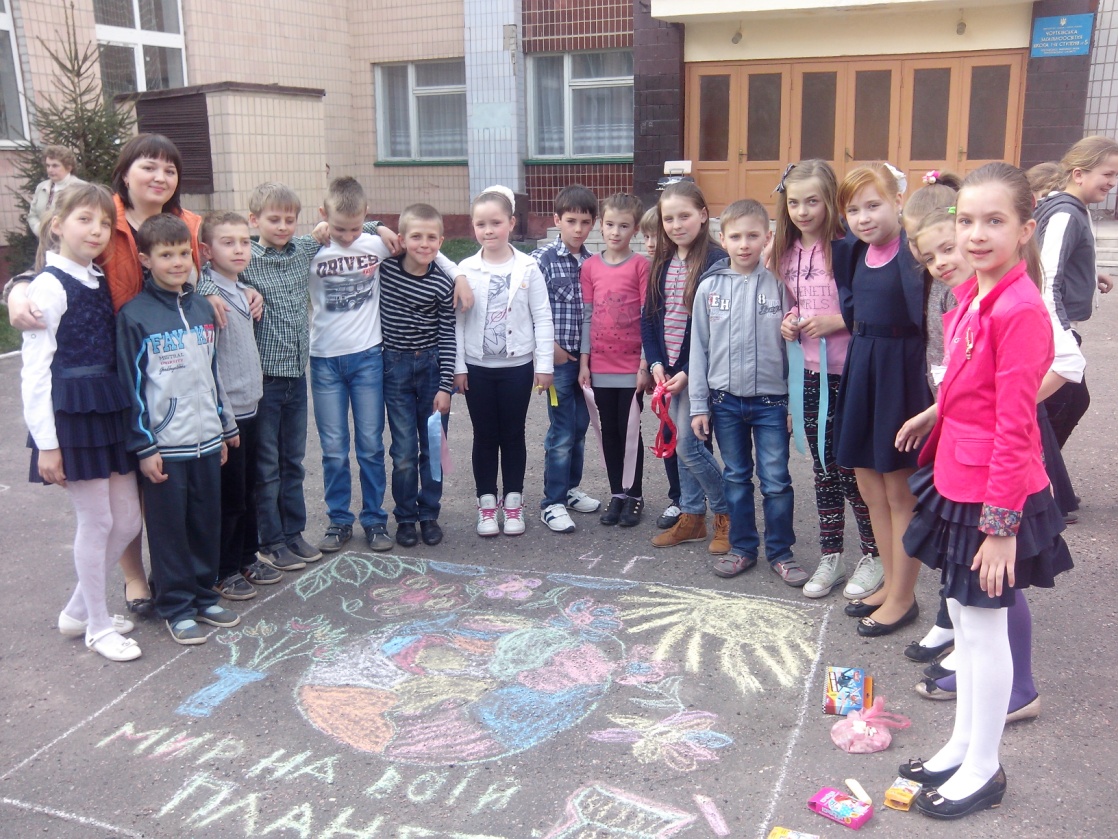 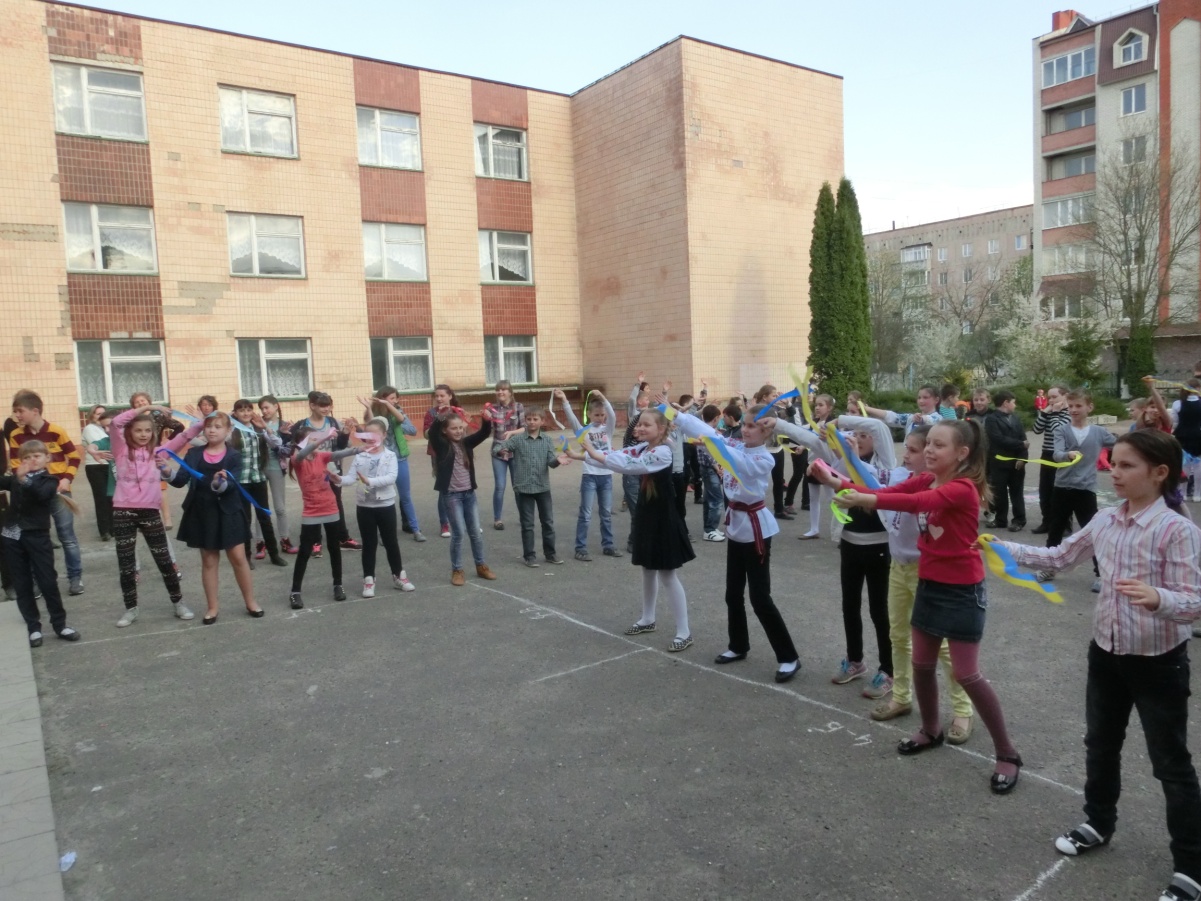 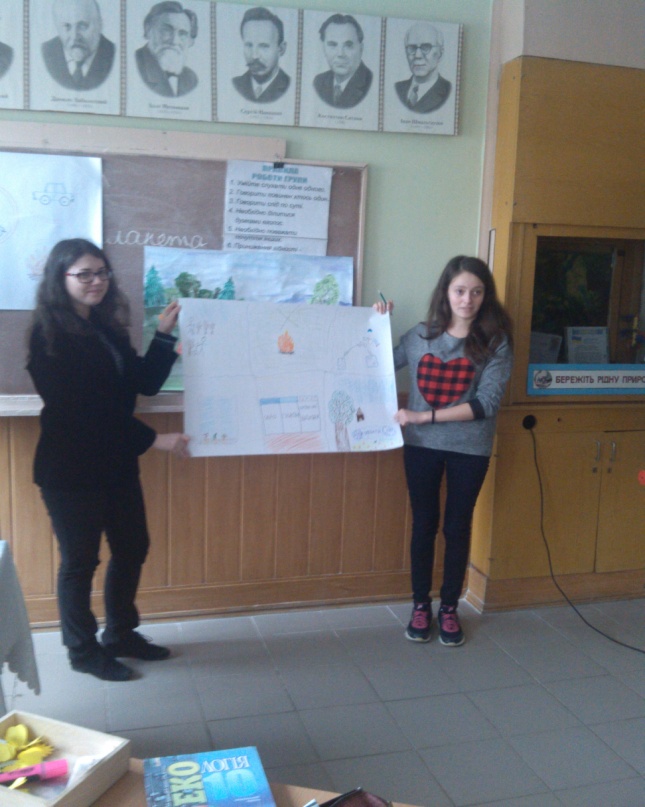 Наше сміття ускладнює життя
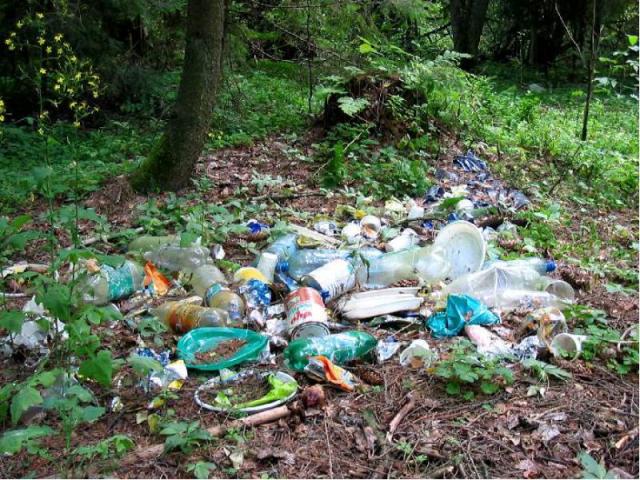 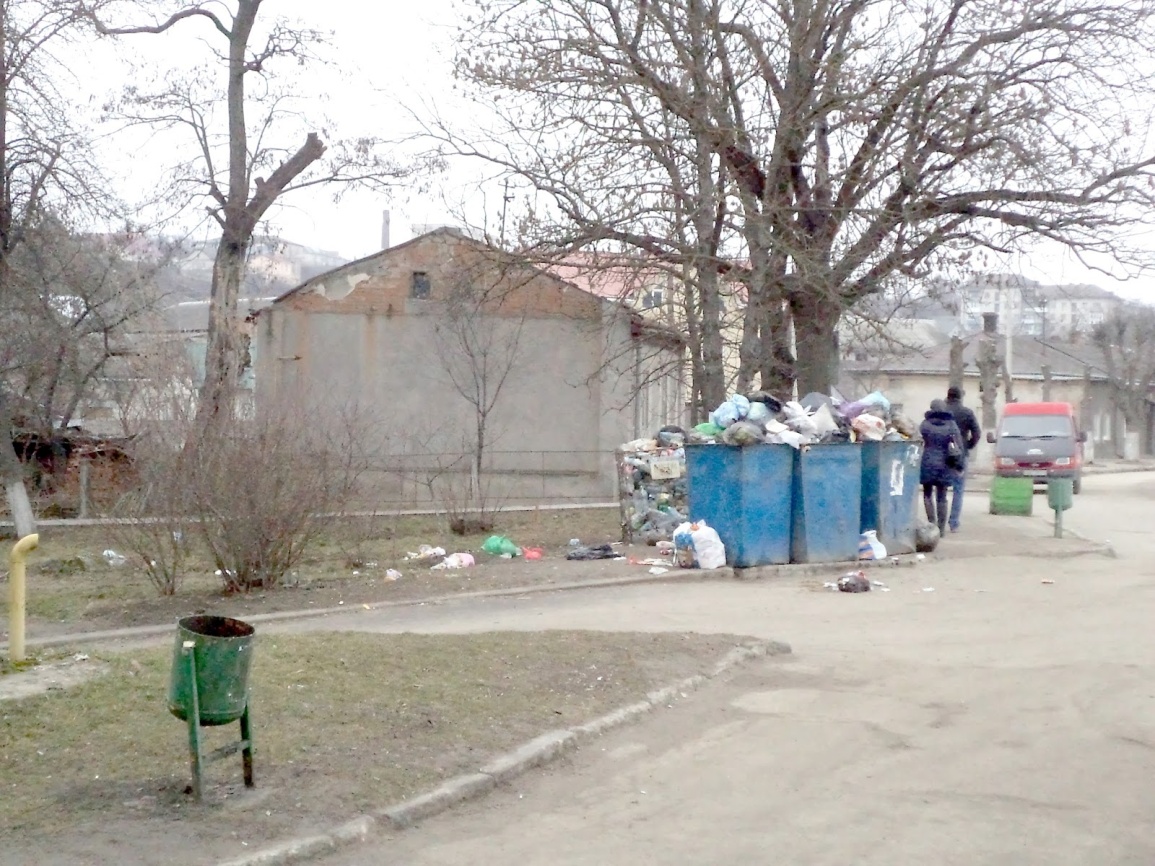 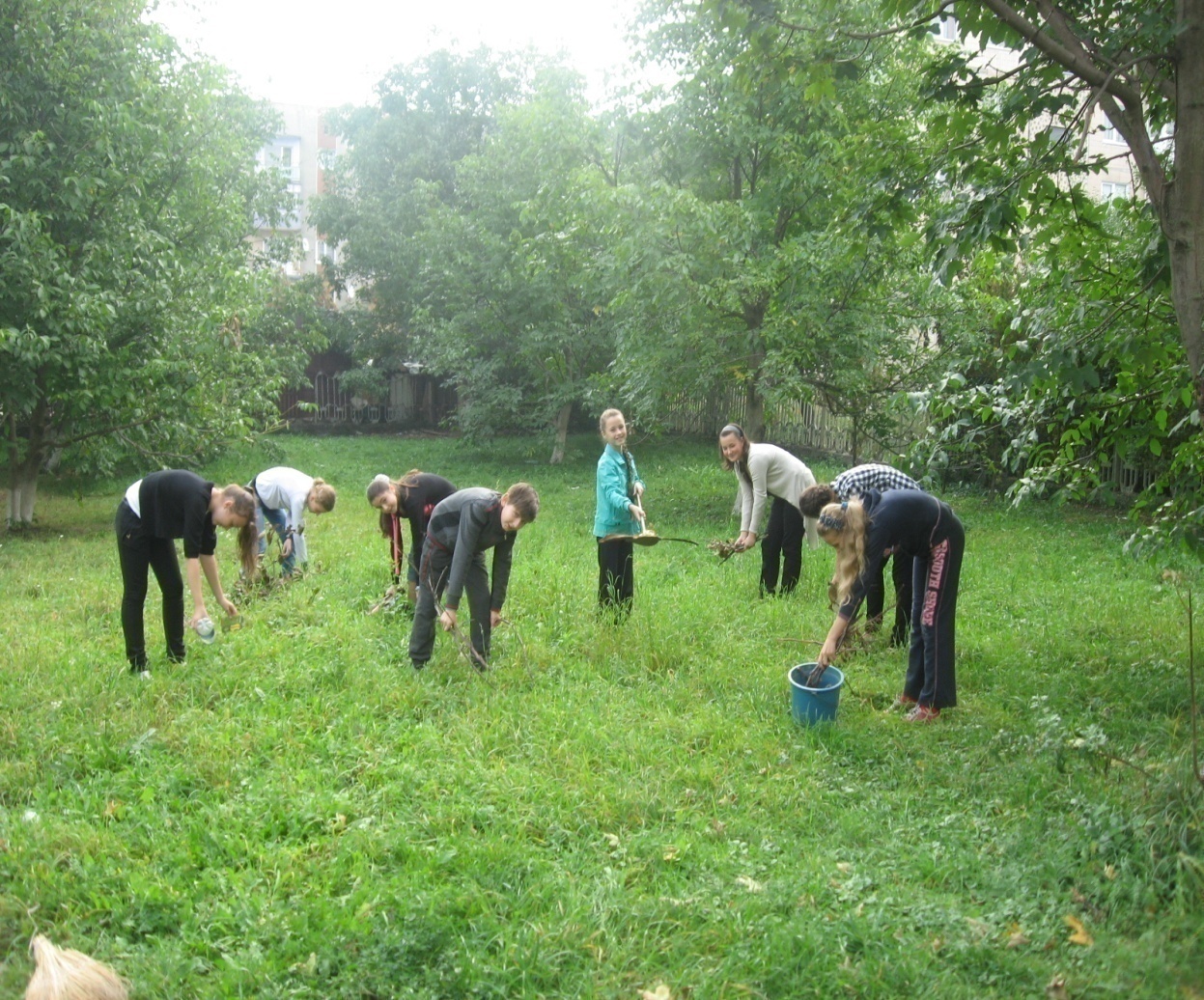 Весняна 
толока
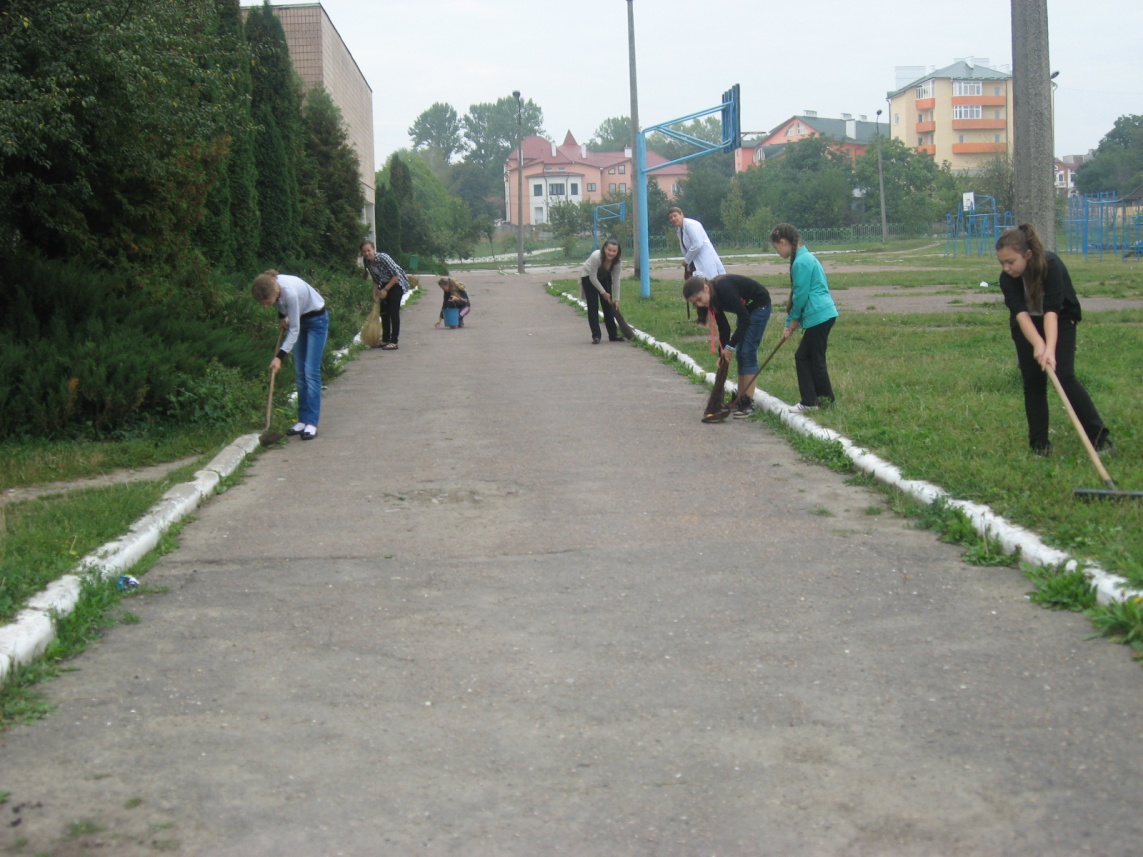 Акція “Подаруй птахам житло”
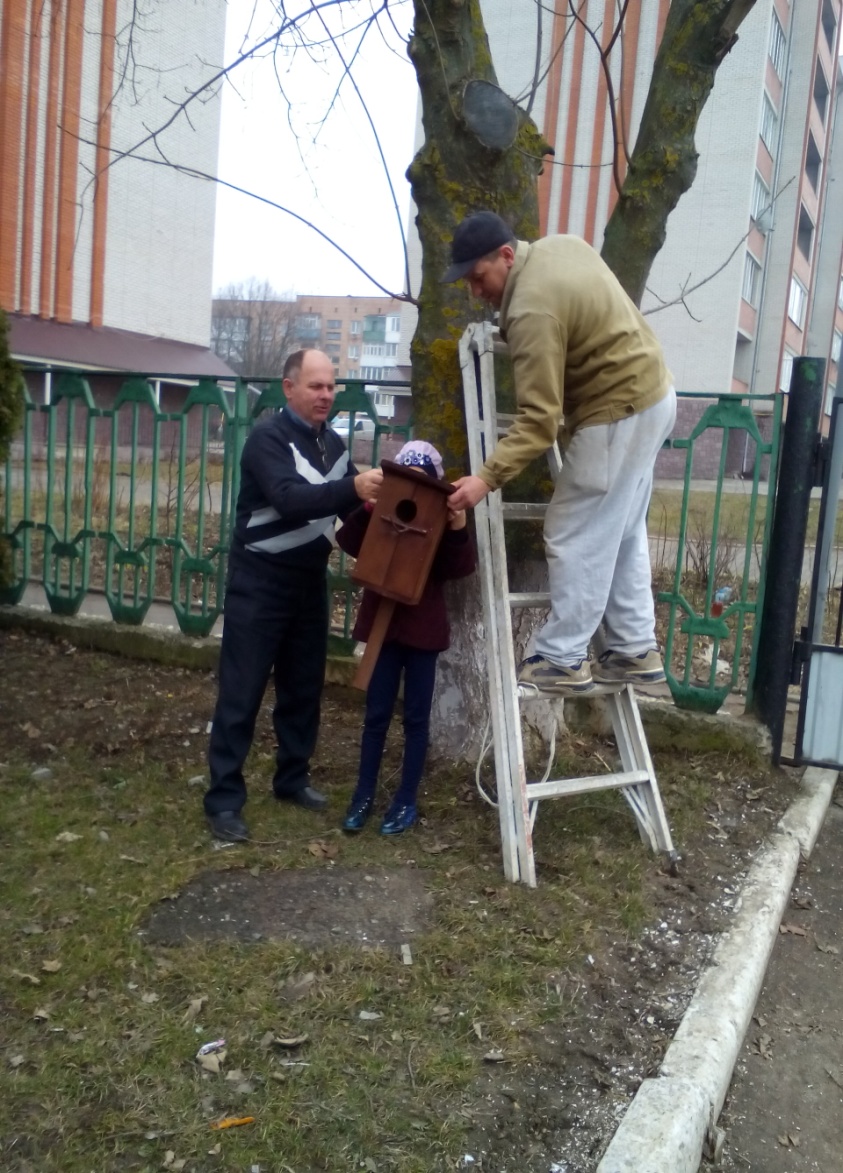 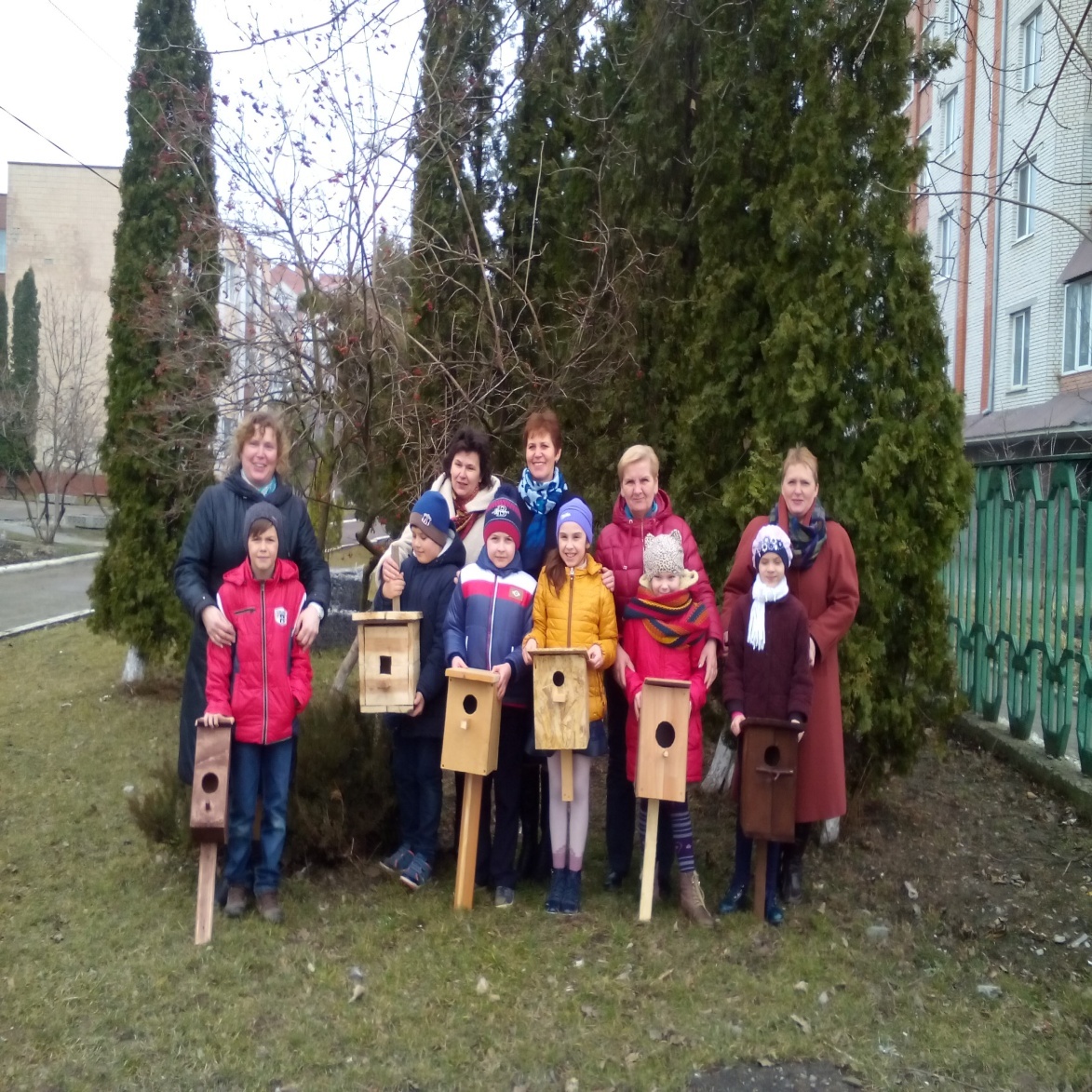 Екологічна в нас душа.
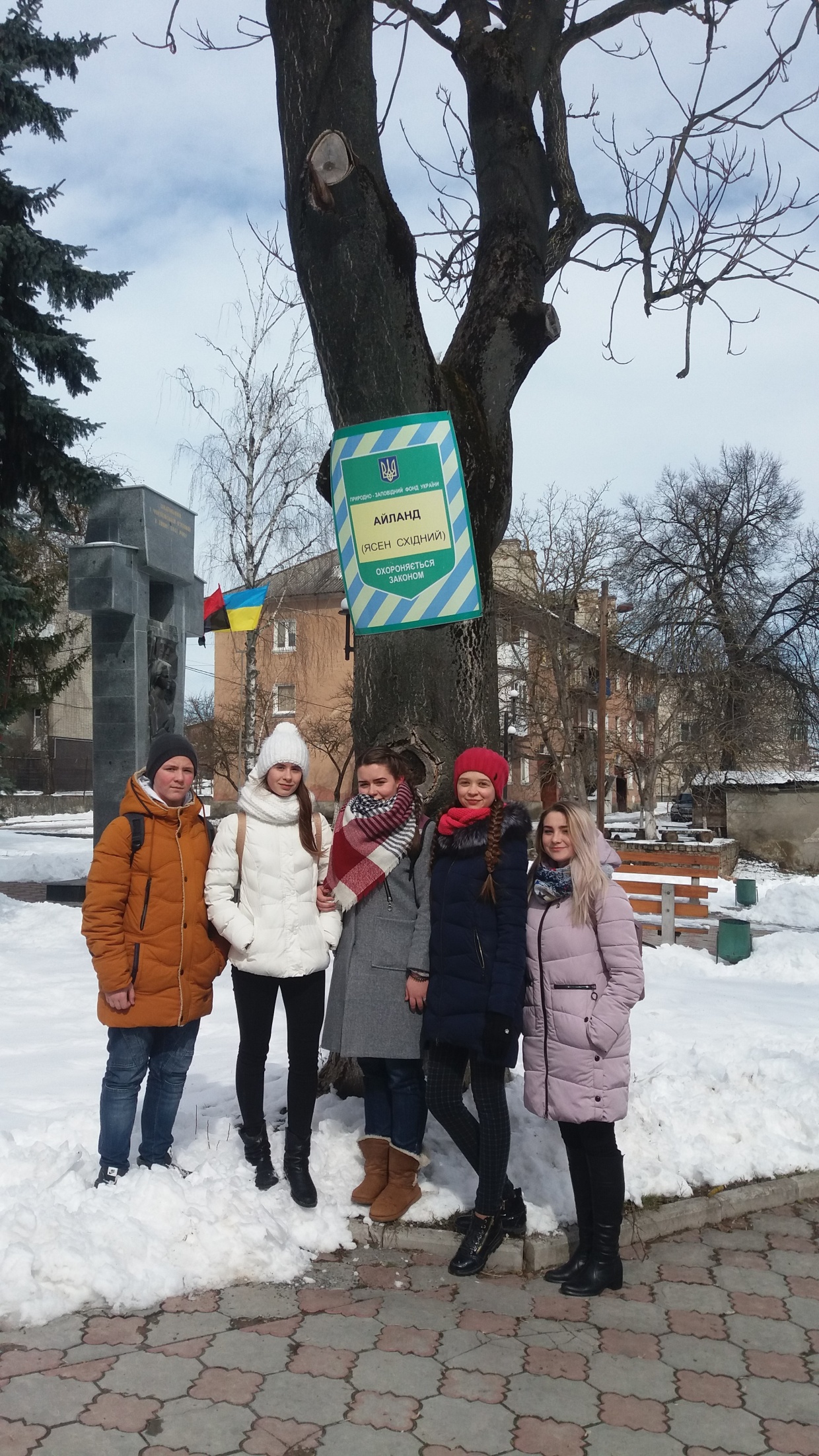 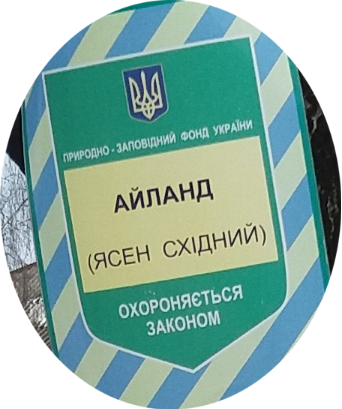 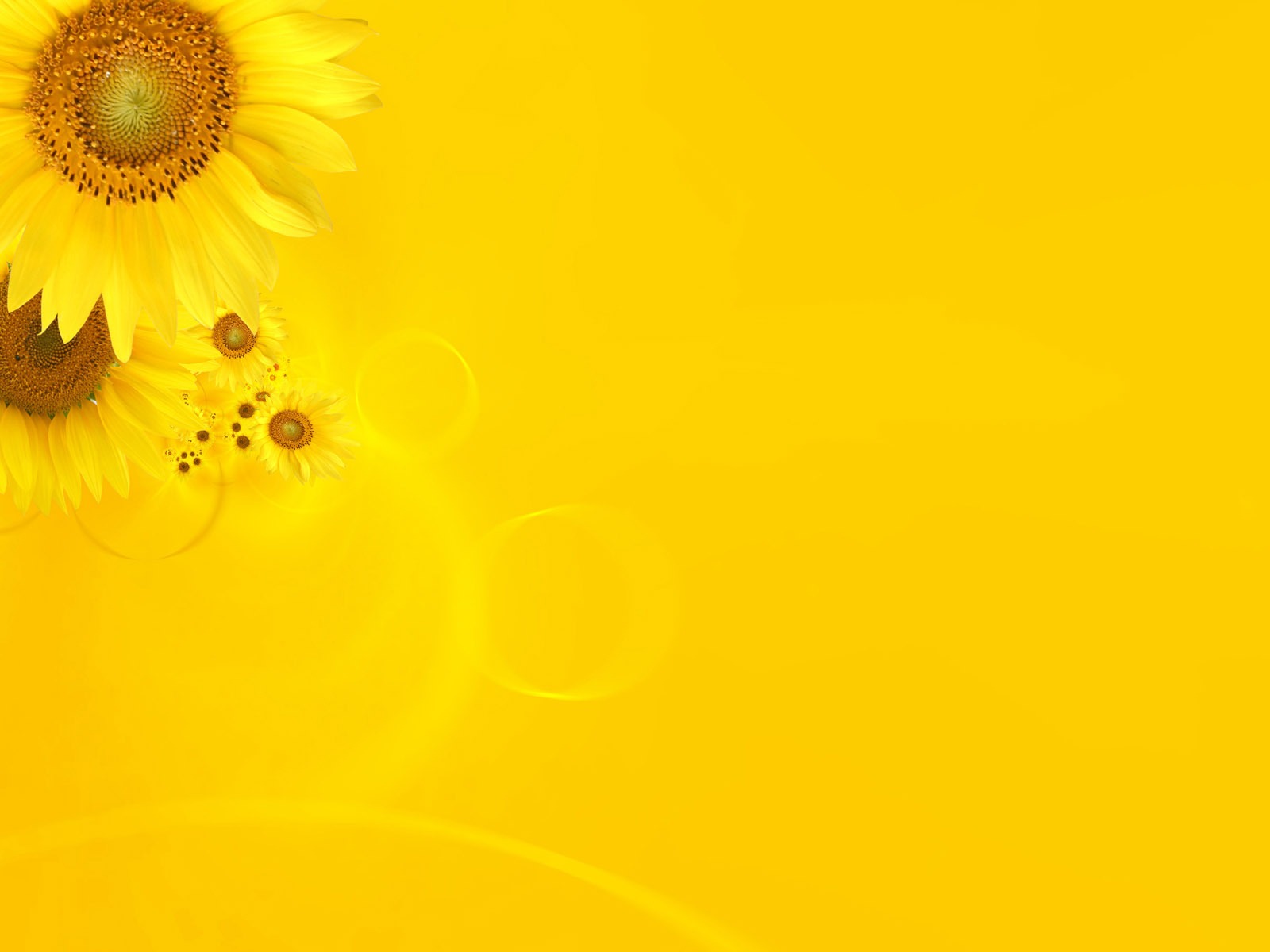 Екологія - наша спільна проблема.
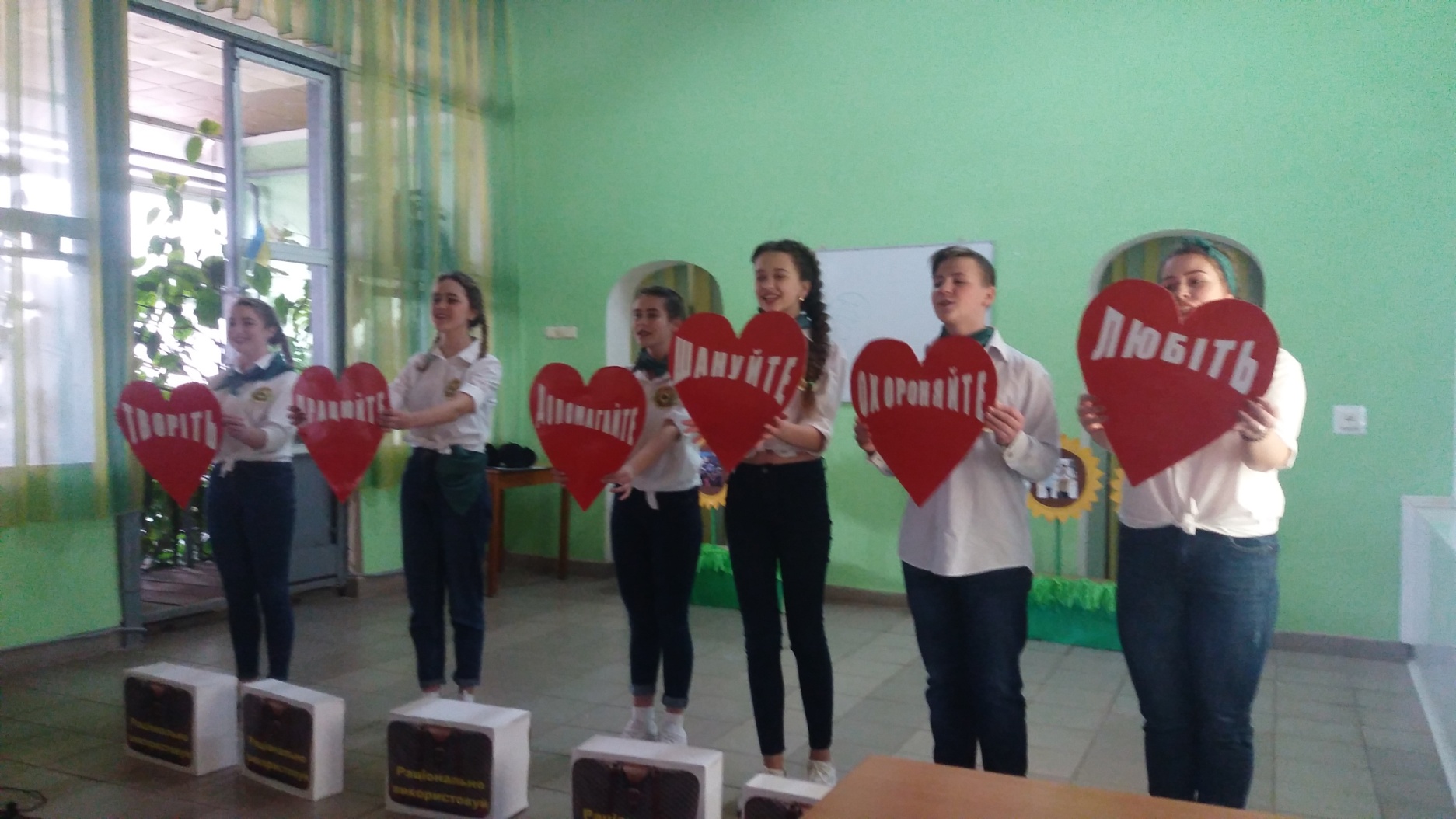 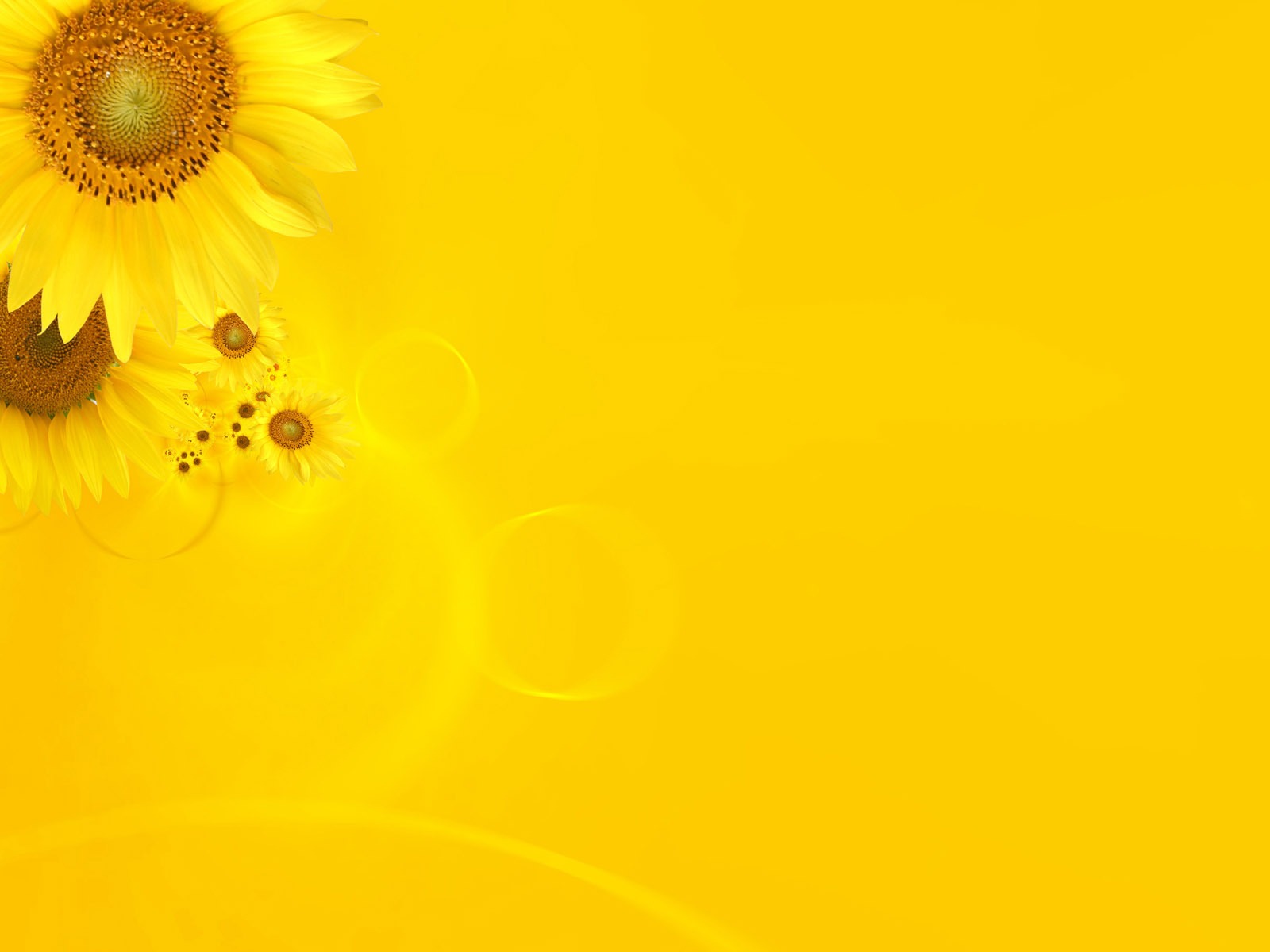 Наш висновок!
Ніхто про те не знає: 
Звідкіль ,коли чекати нам біди.
Та добрим серцем врятувати маєм,
Усе, що наскладали нам віки.
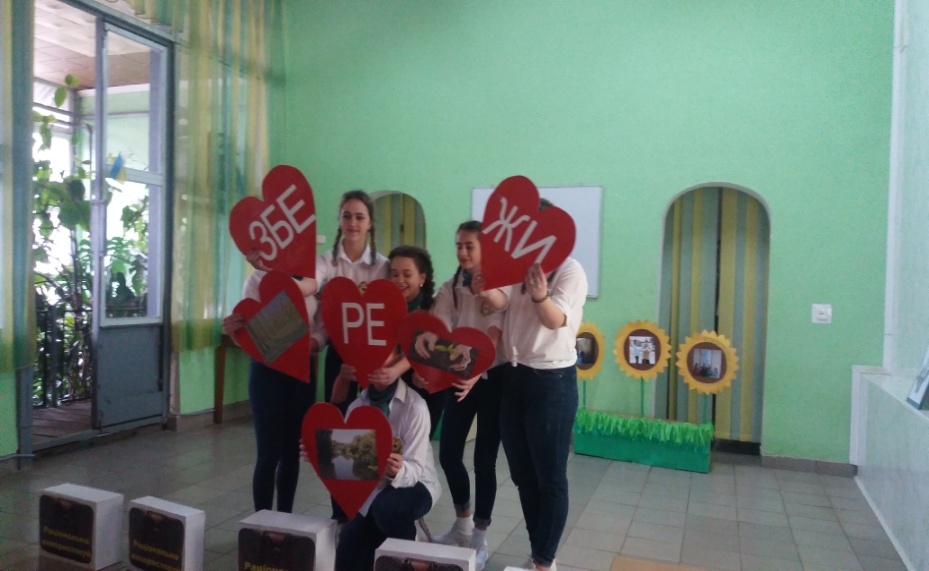 Ми закликаємо до
раціонального природокористування!